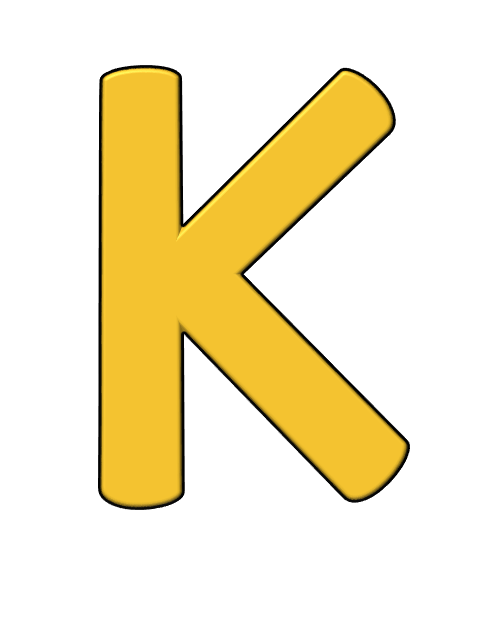 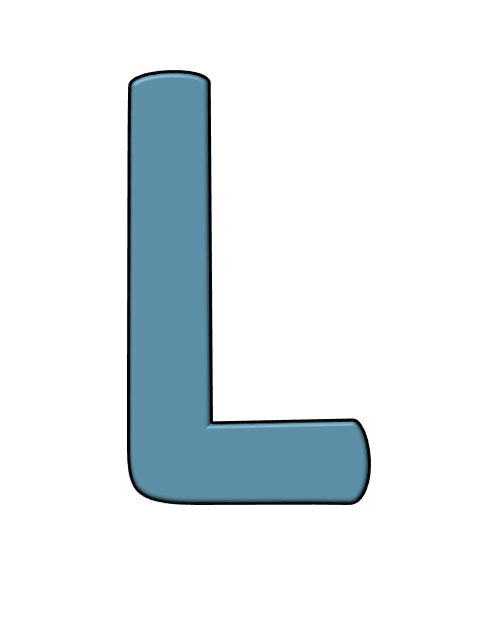 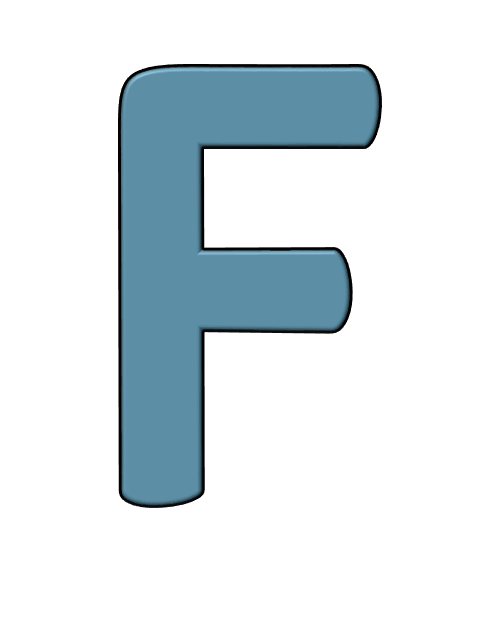 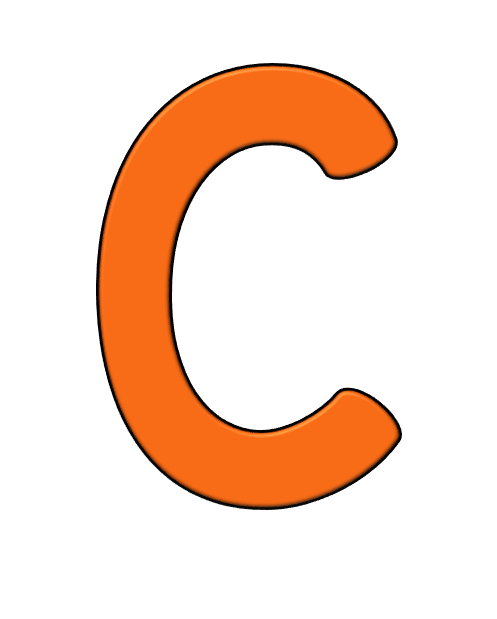 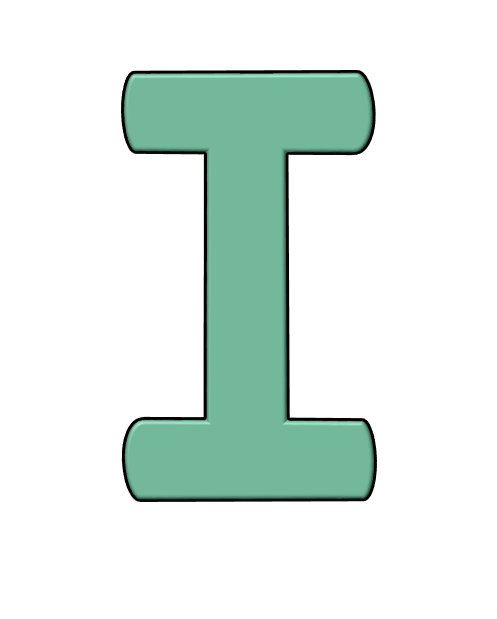 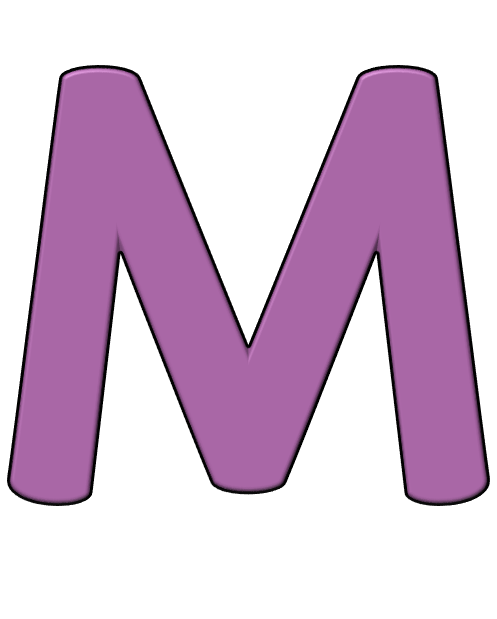 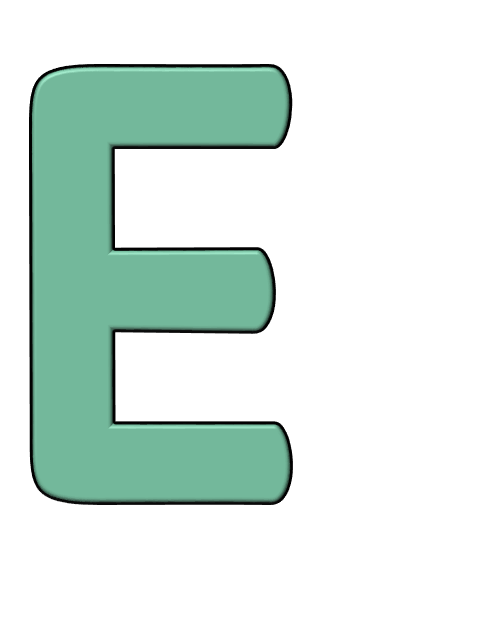 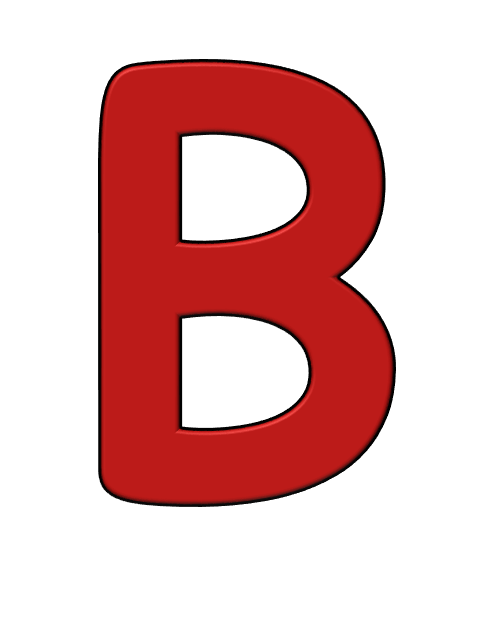 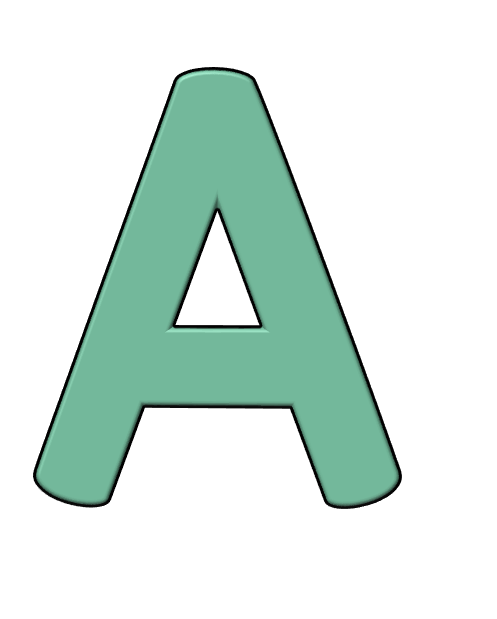 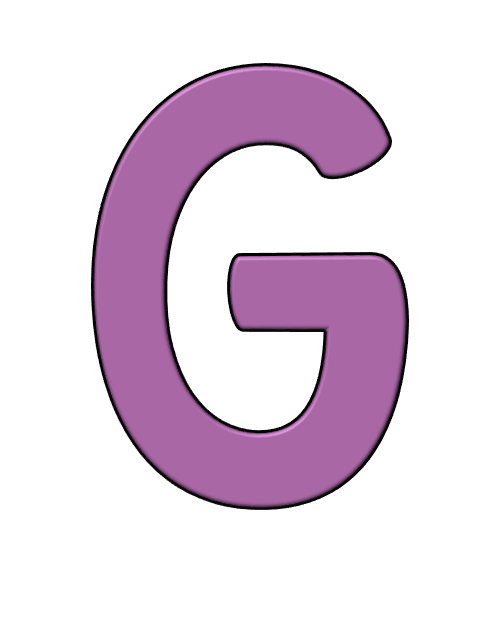 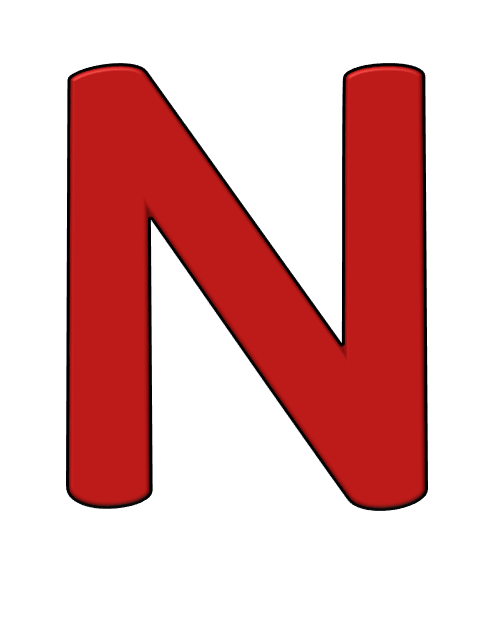 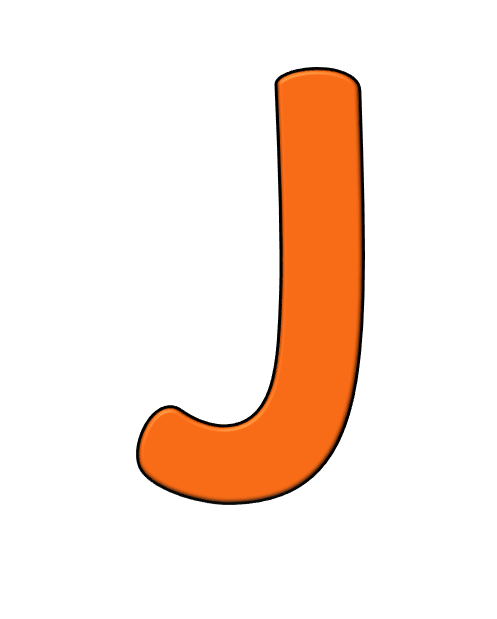 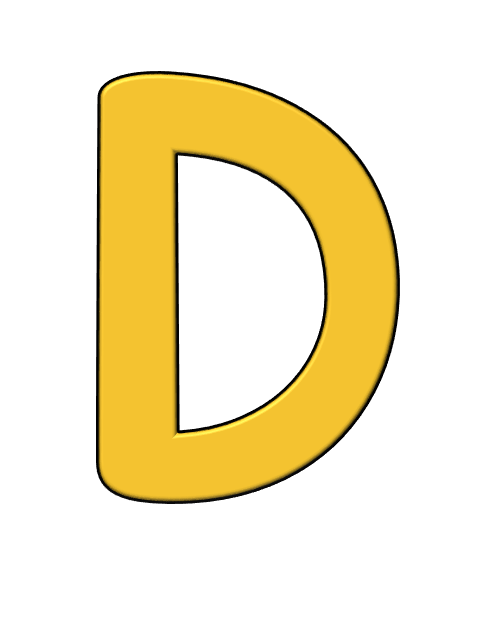 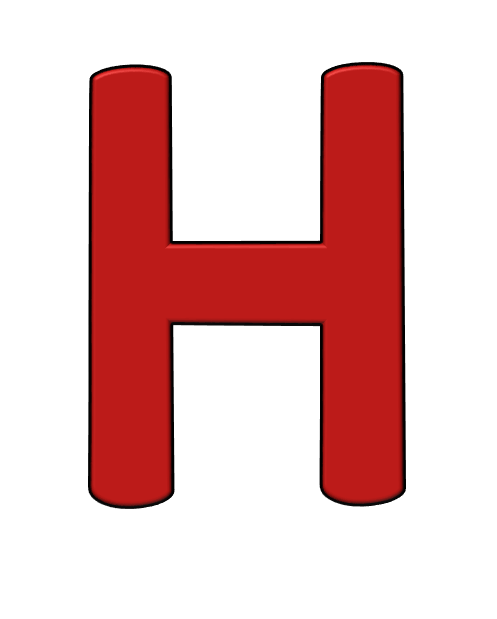 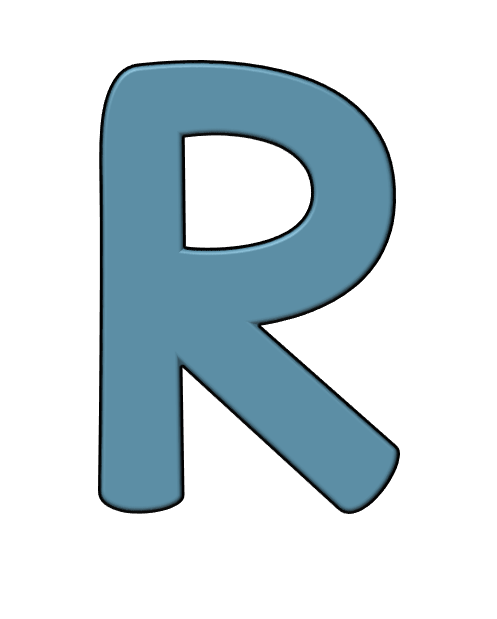 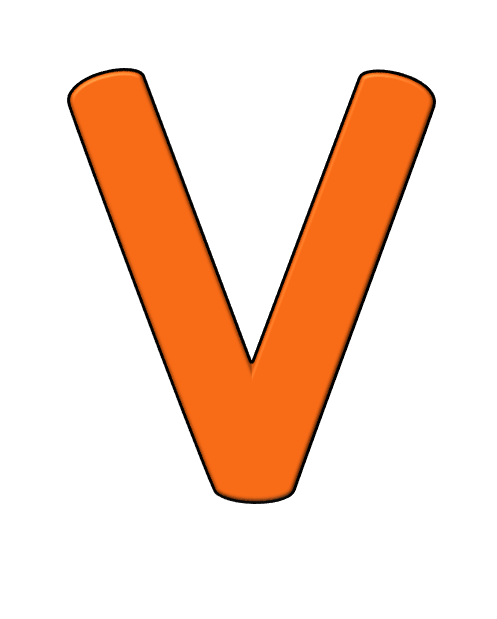 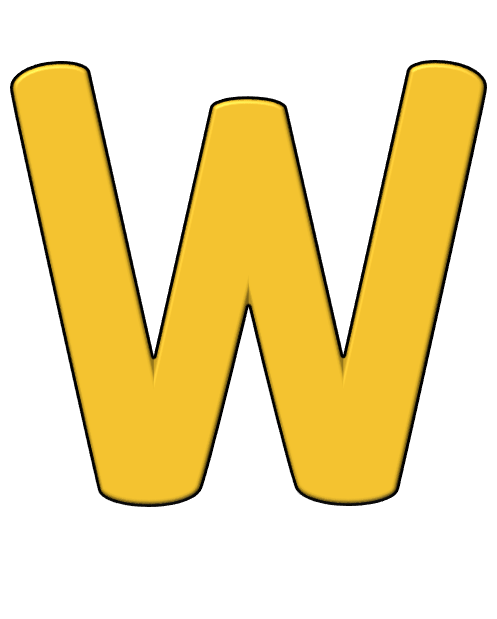 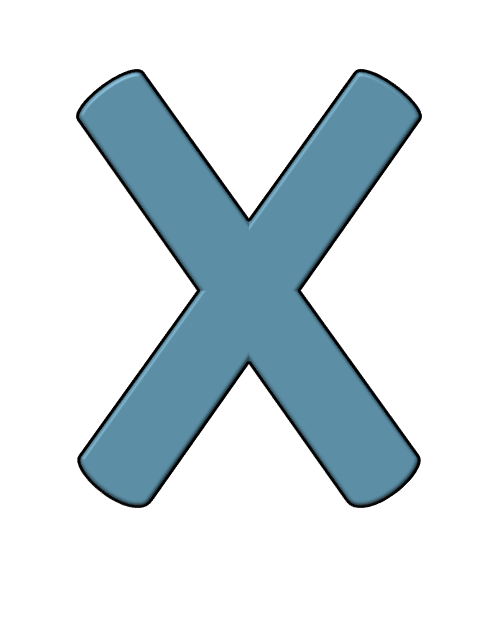 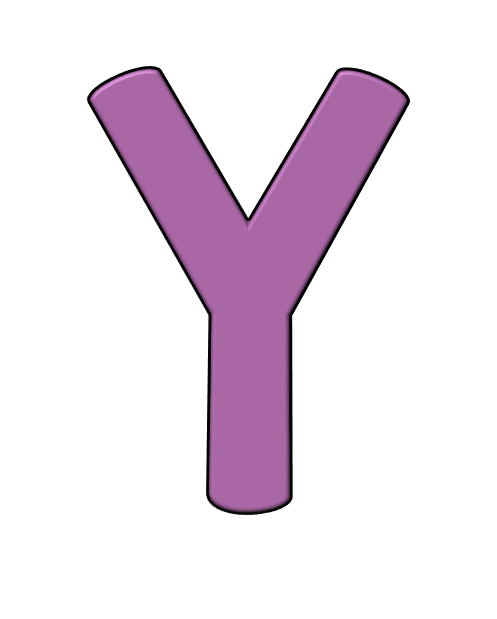 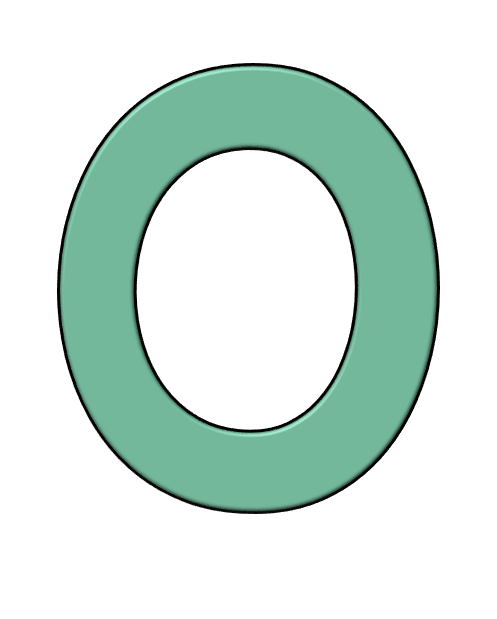 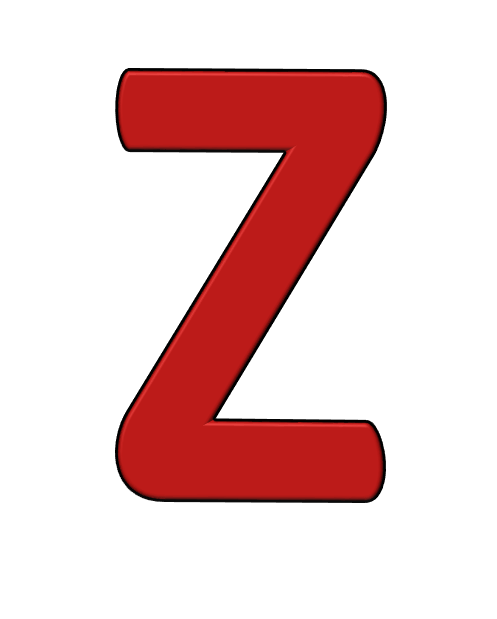 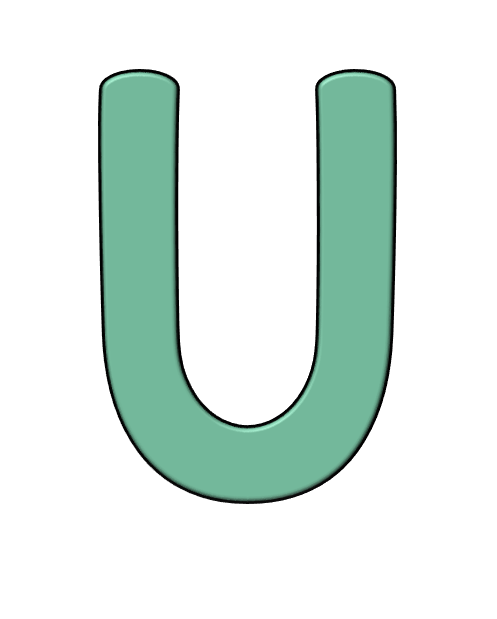 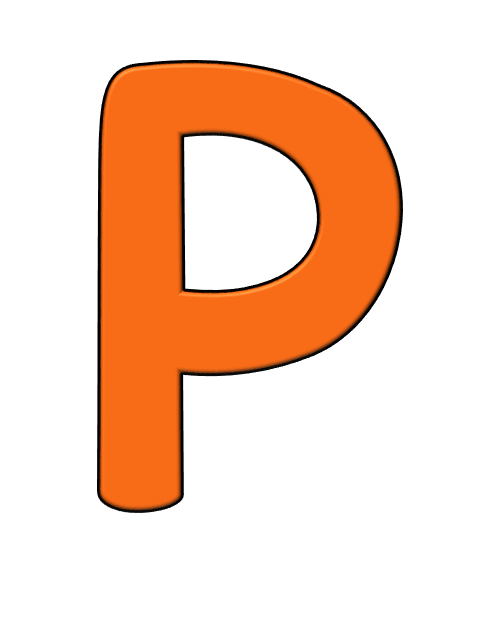 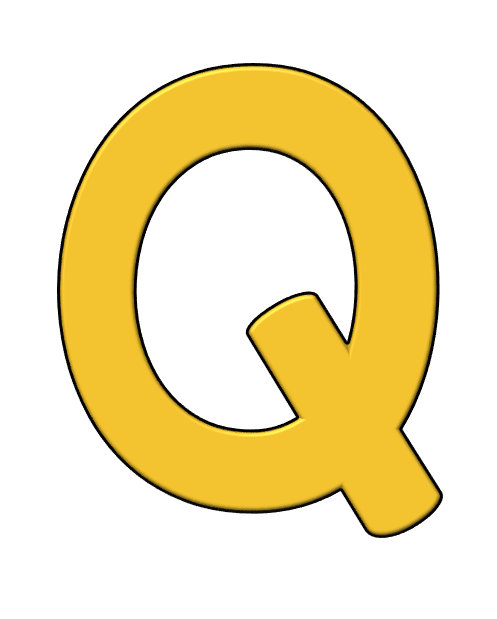 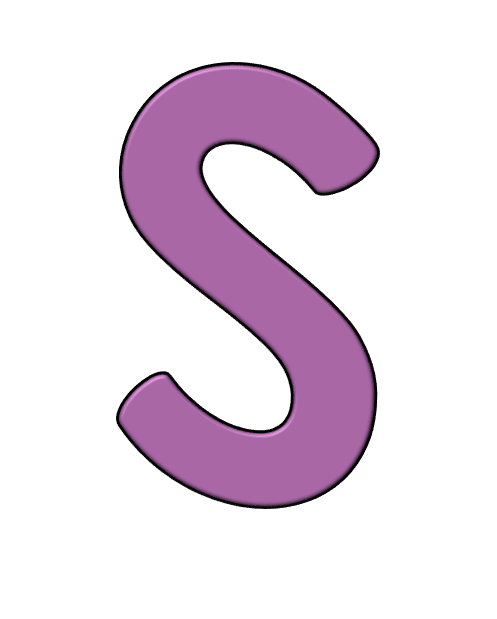 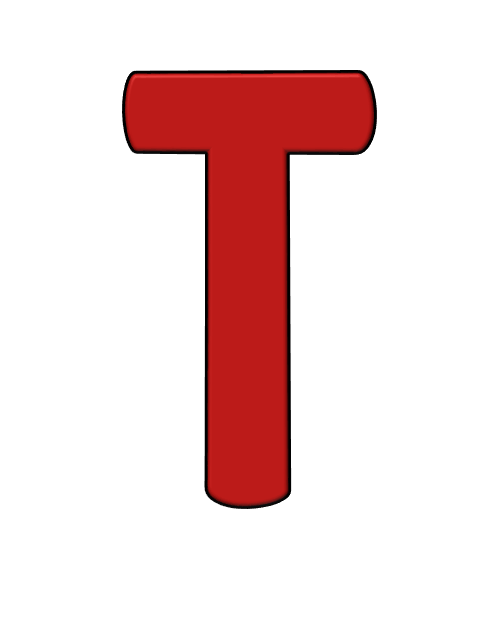 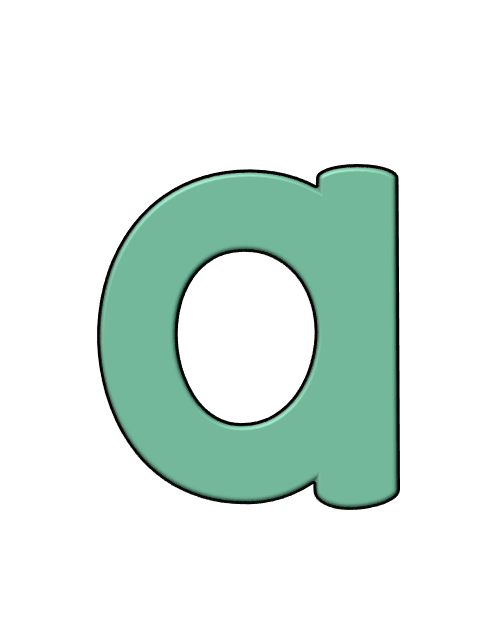 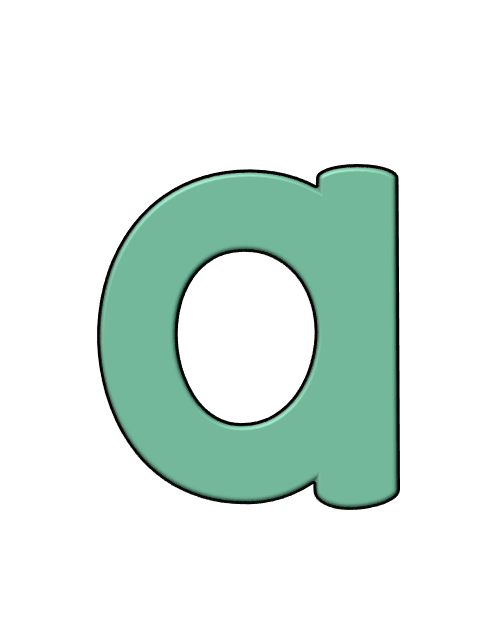 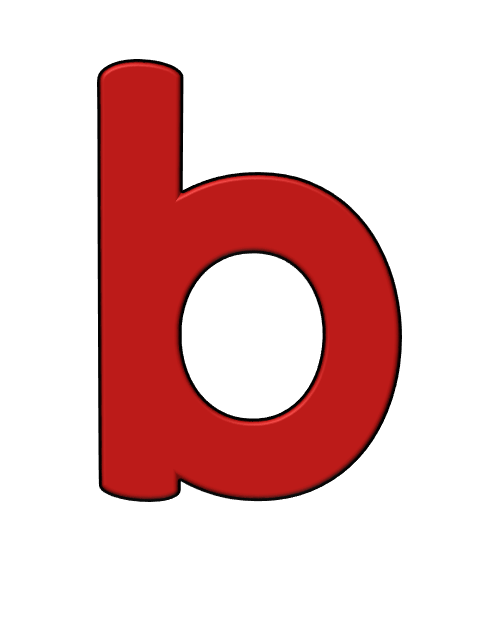 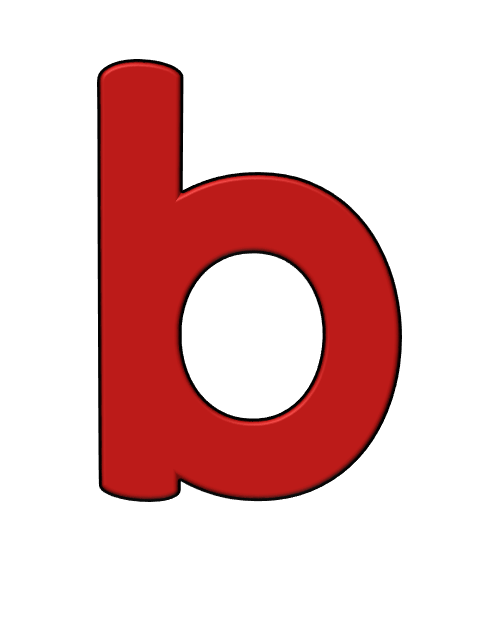 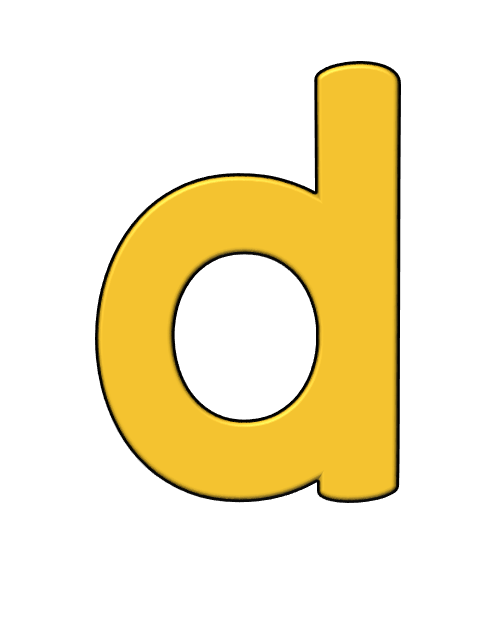 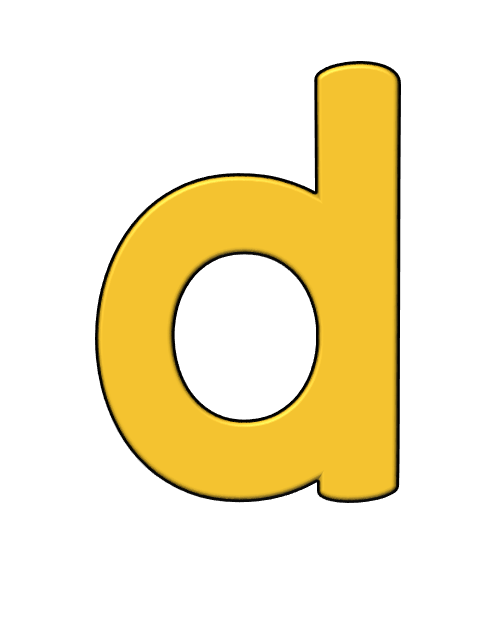 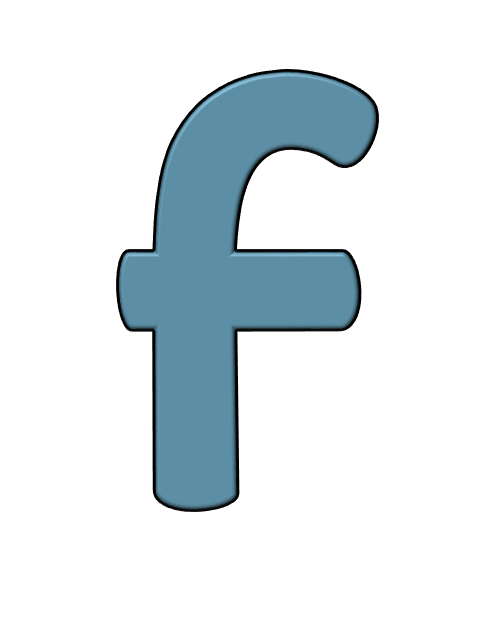 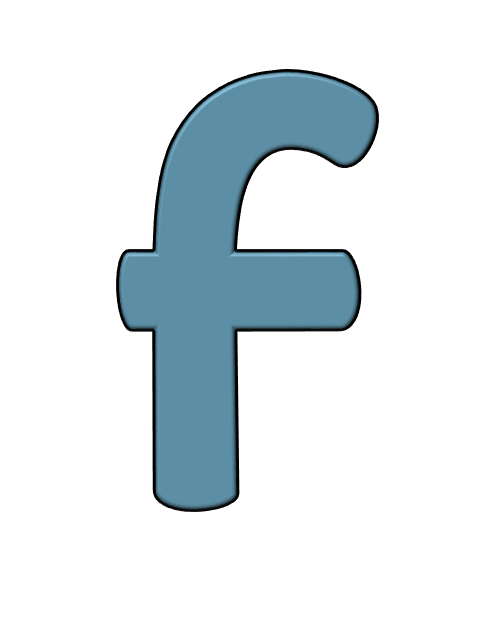 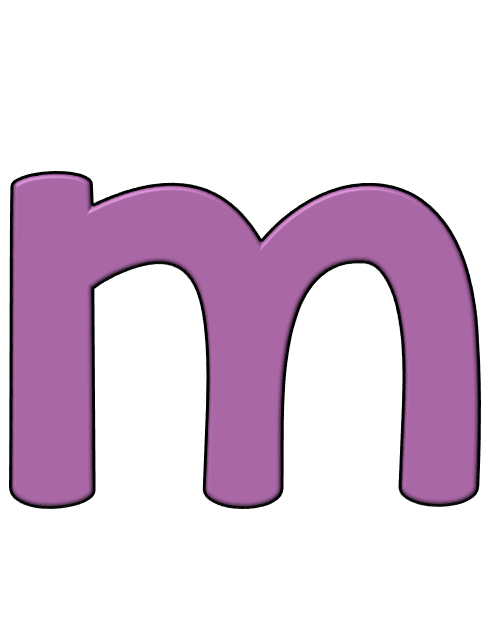 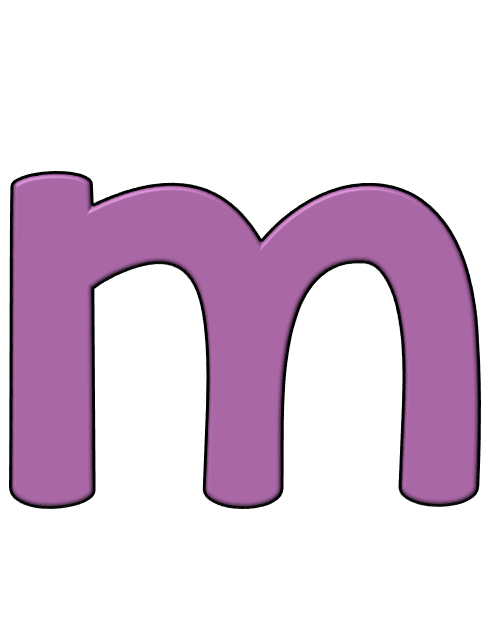 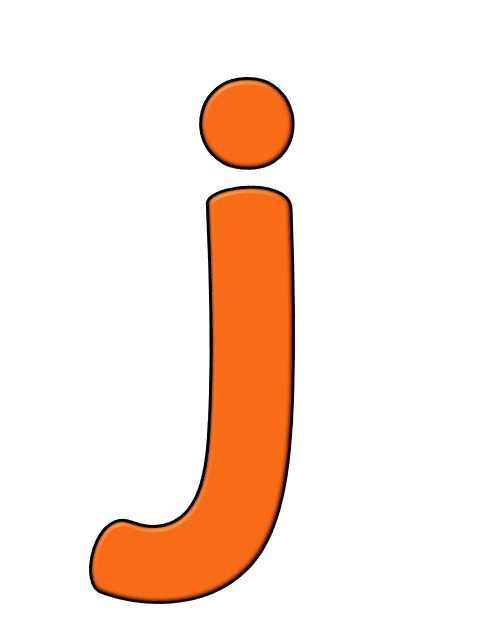 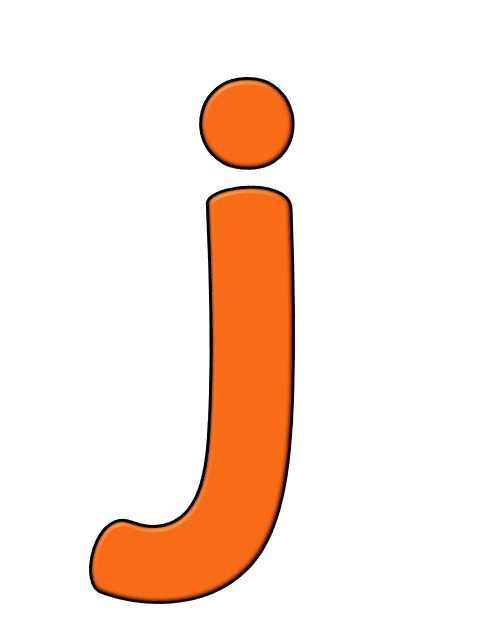 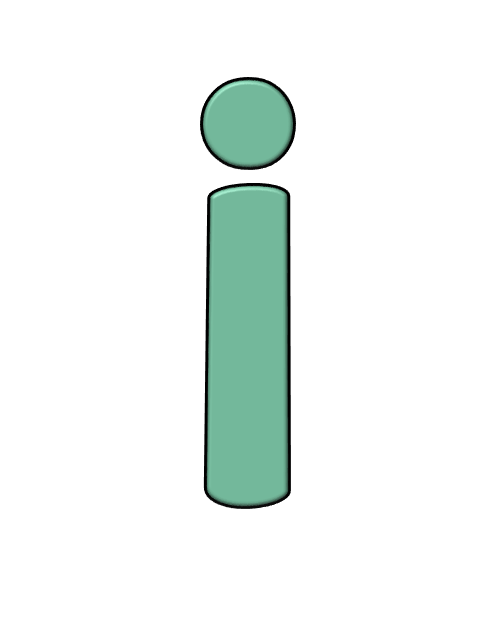 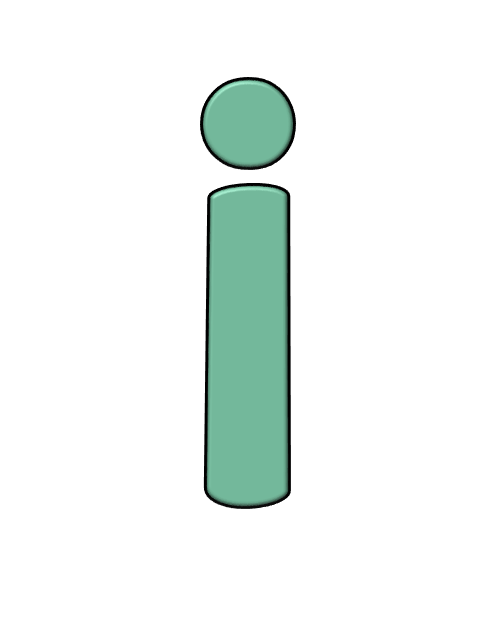 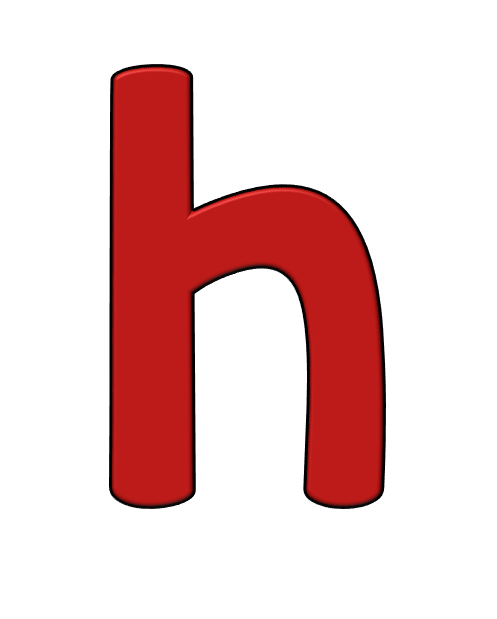 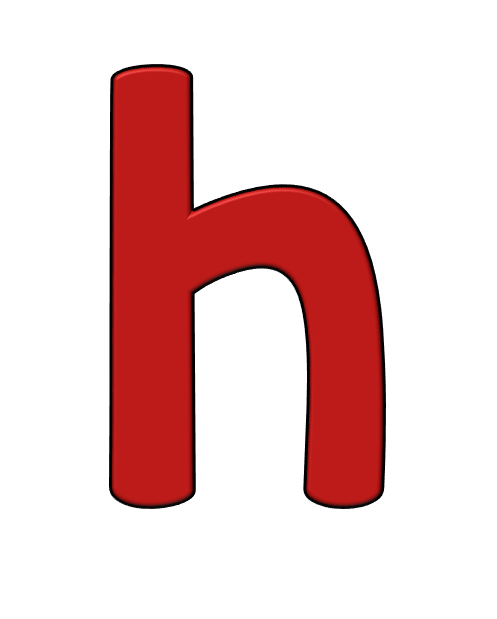 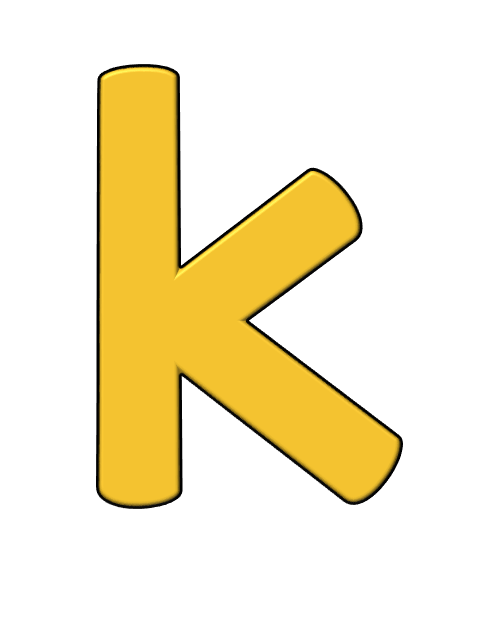 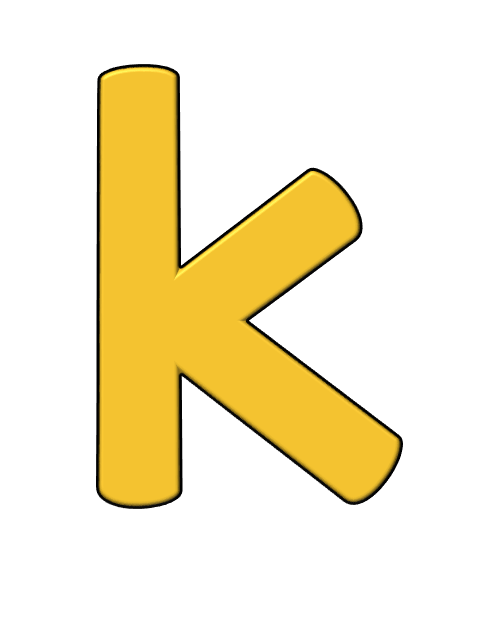 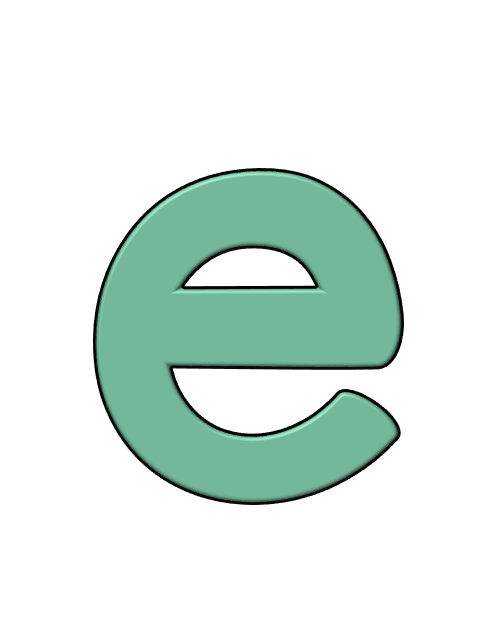 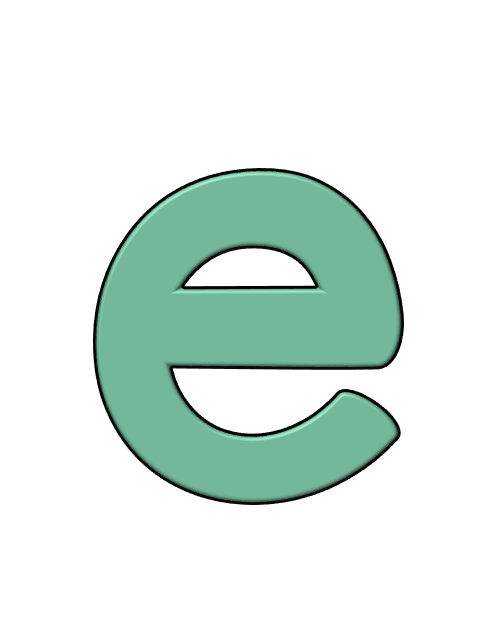 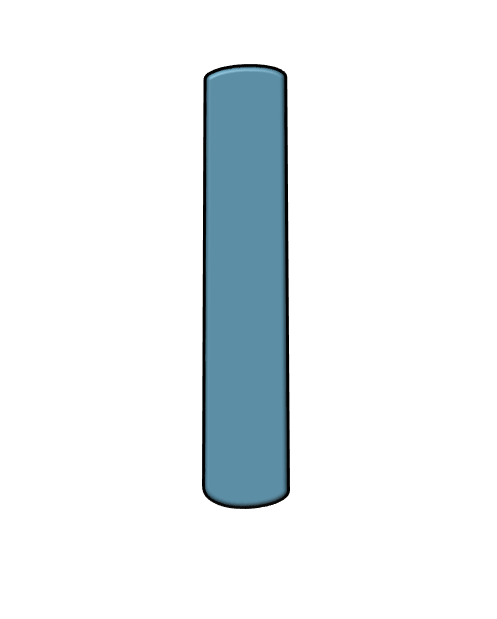 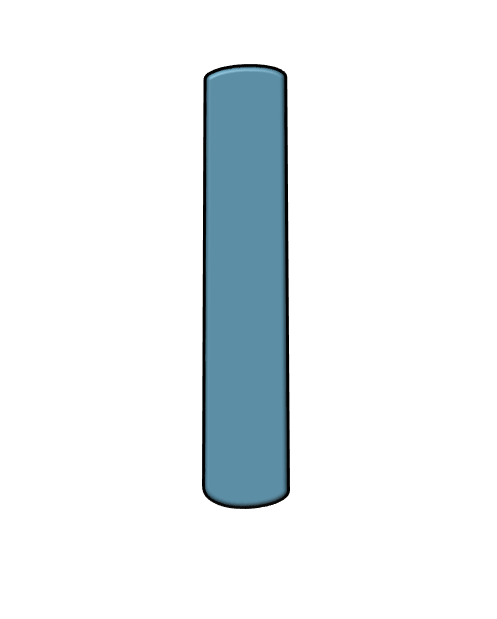 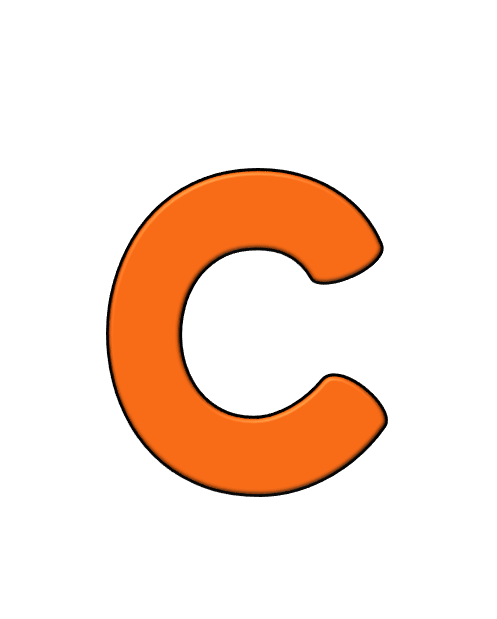 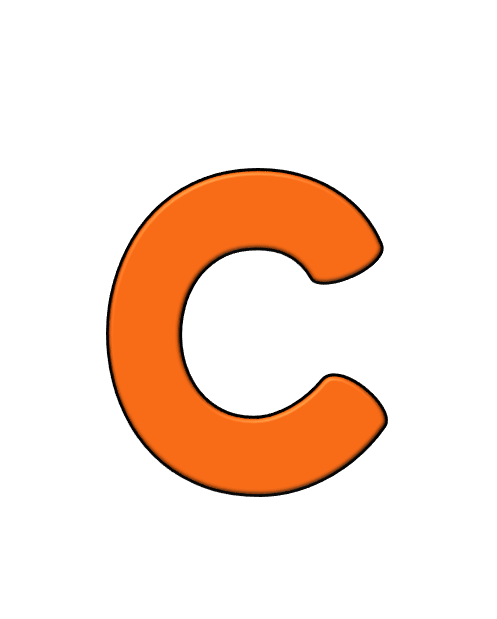 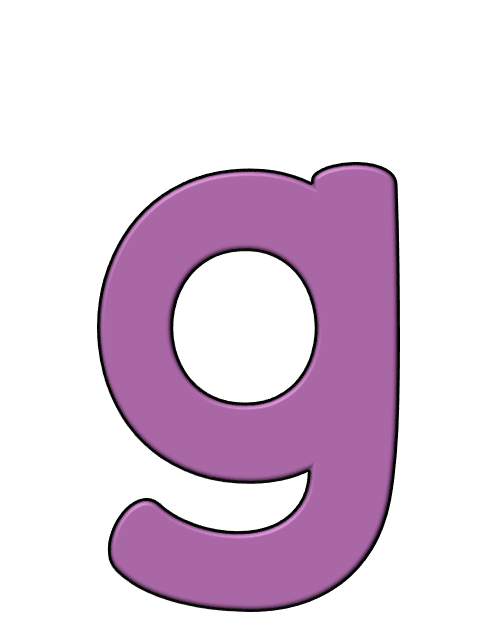 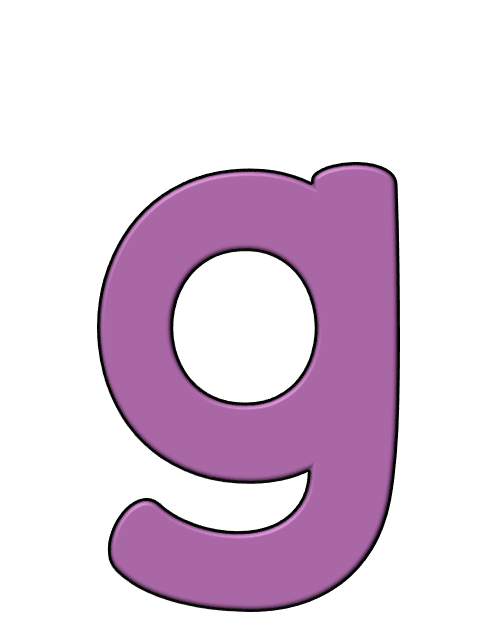 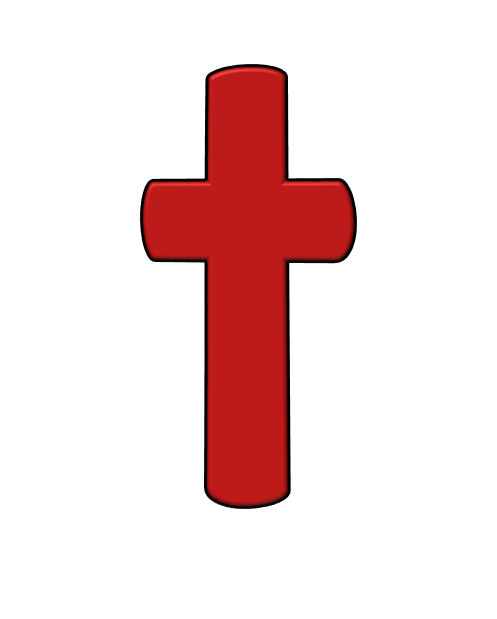 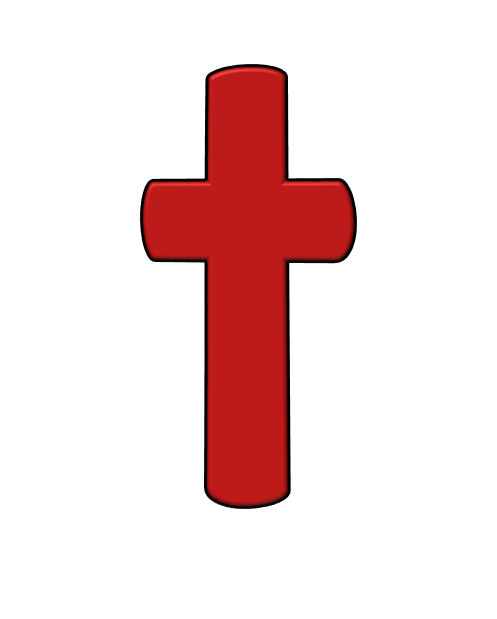 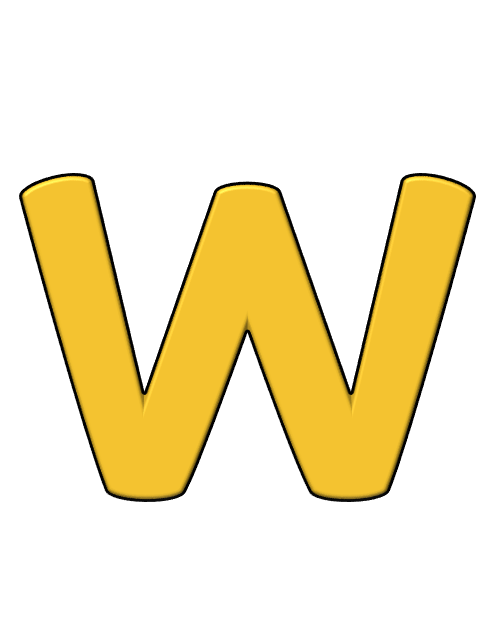 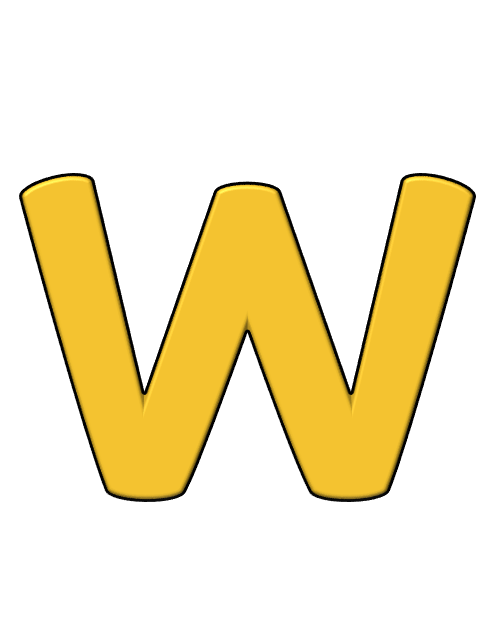 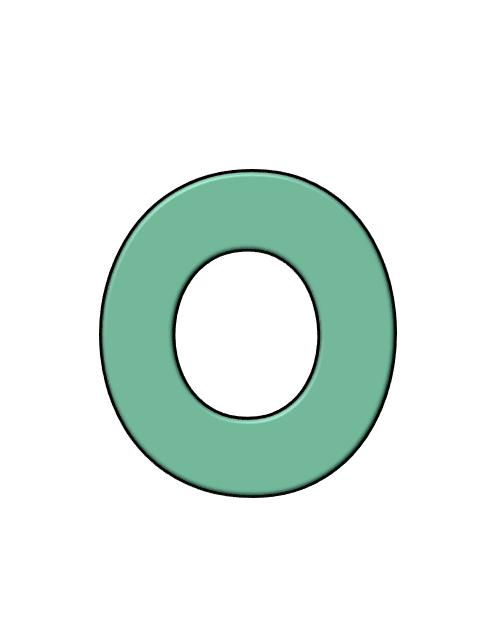 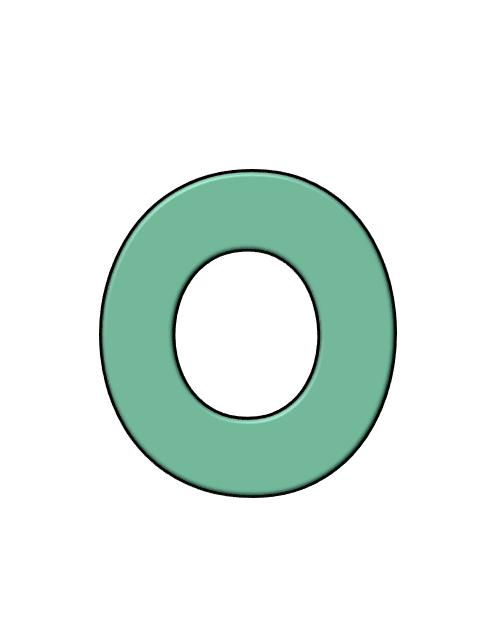 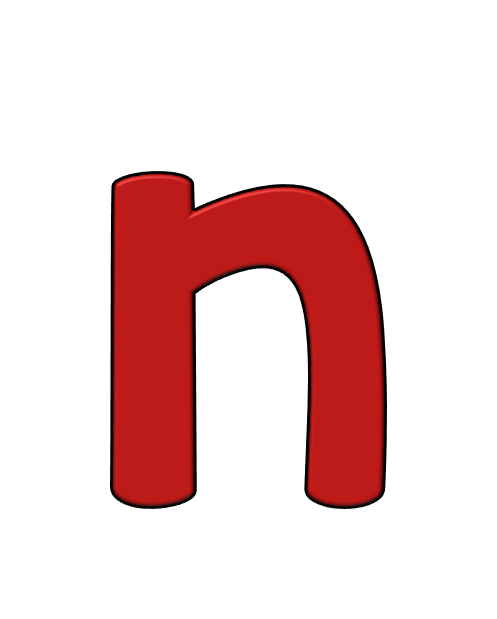 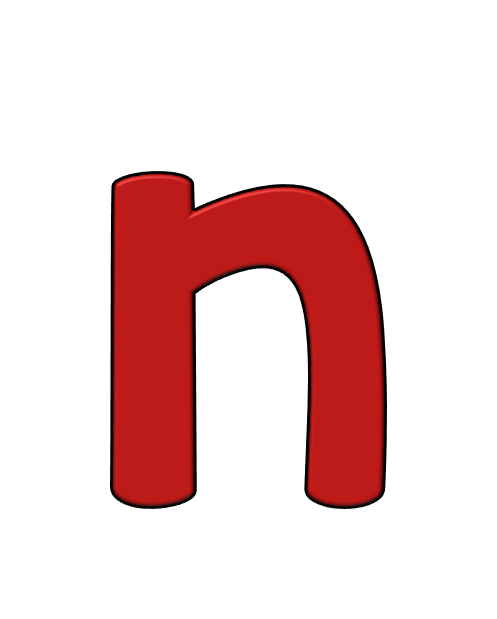 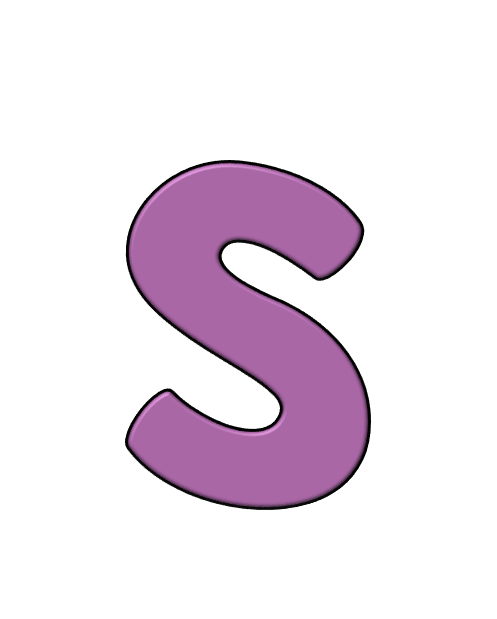 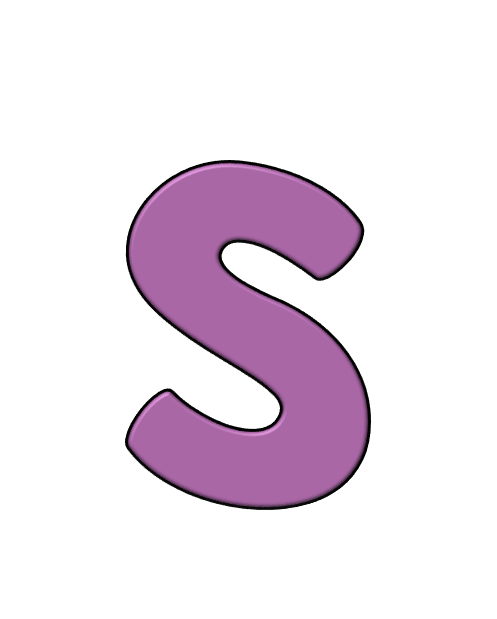 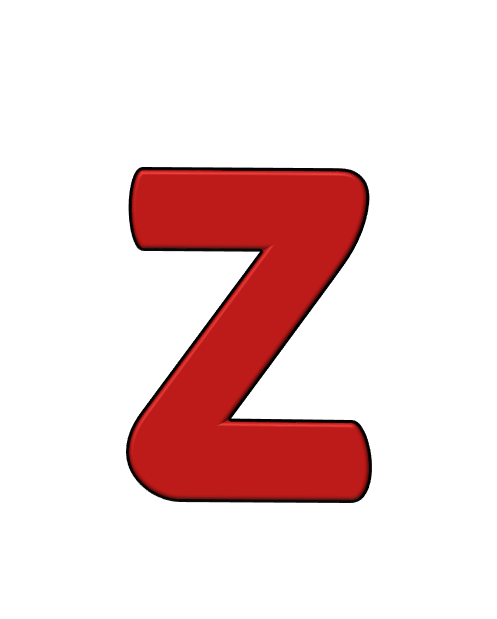 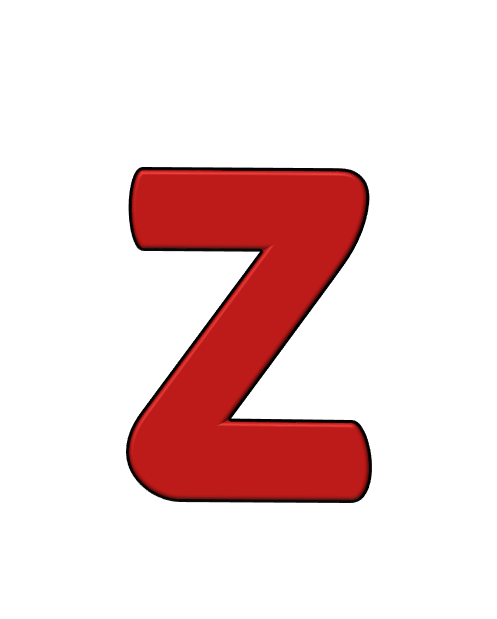 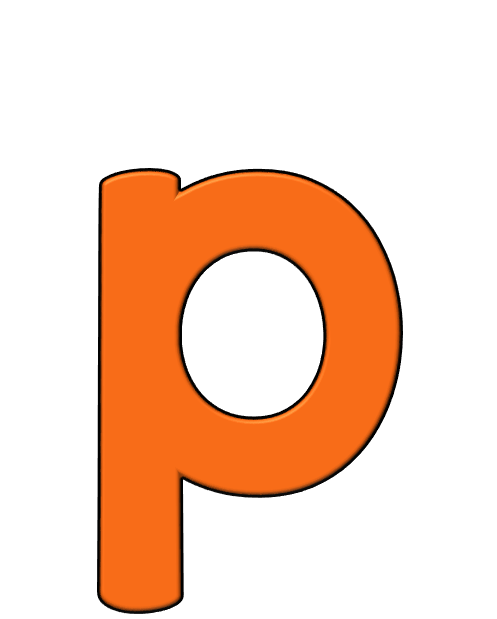 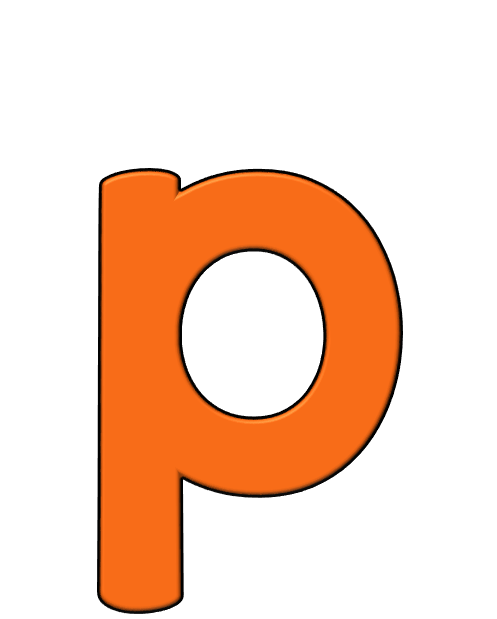 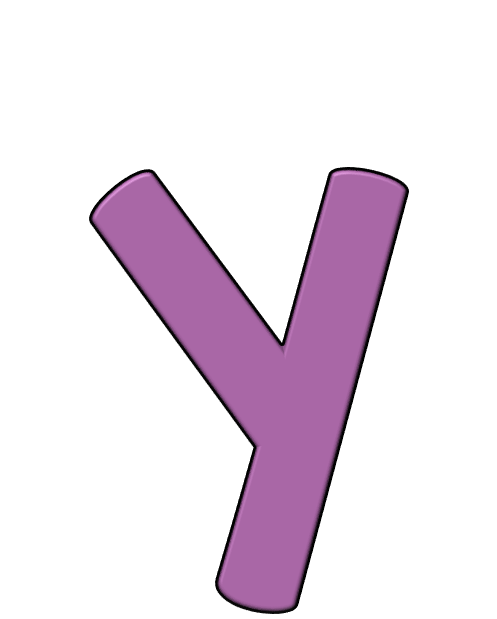 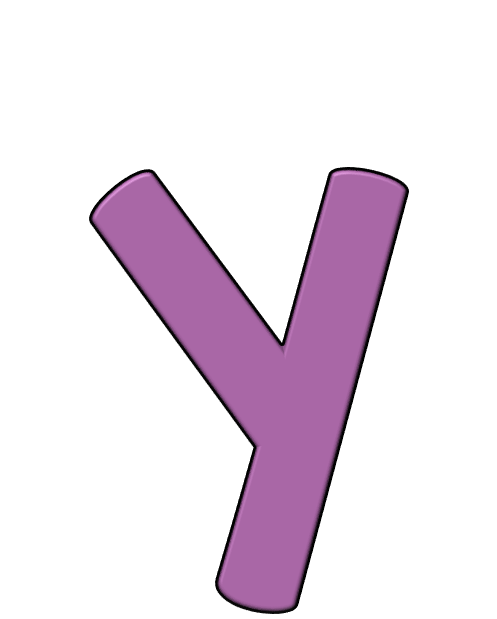 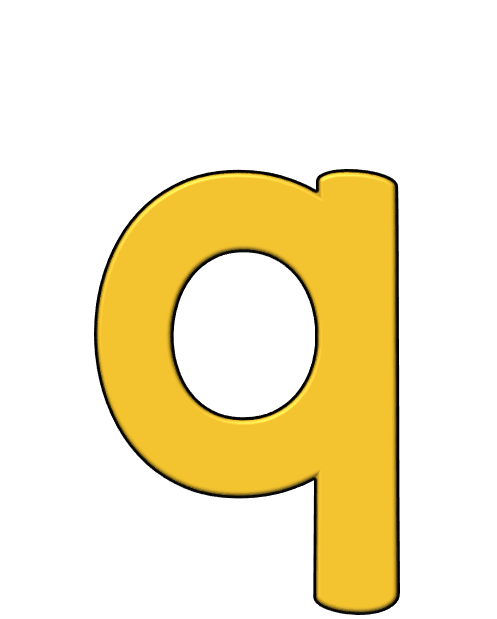 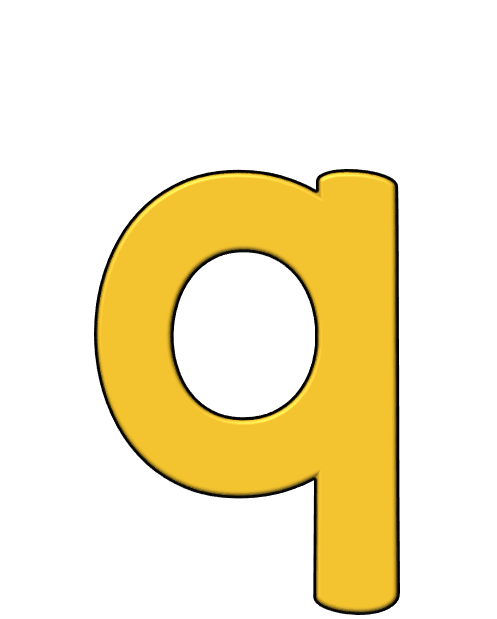 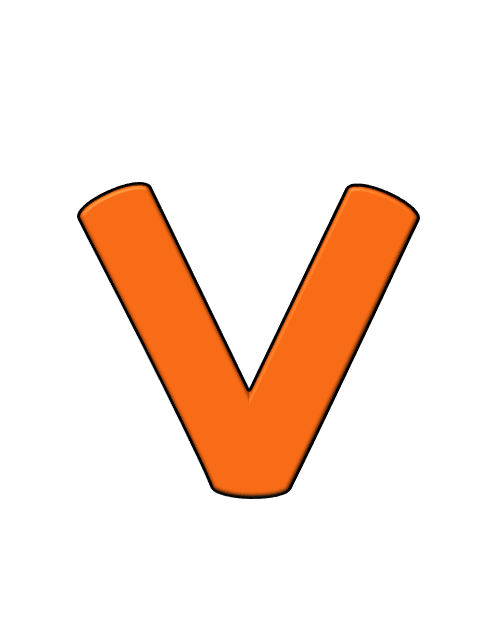 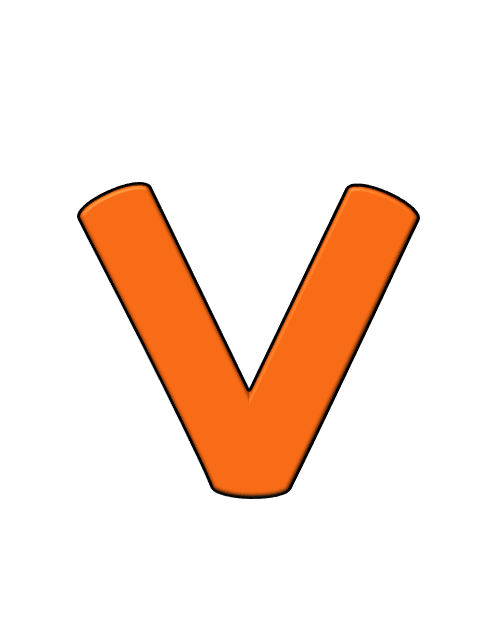 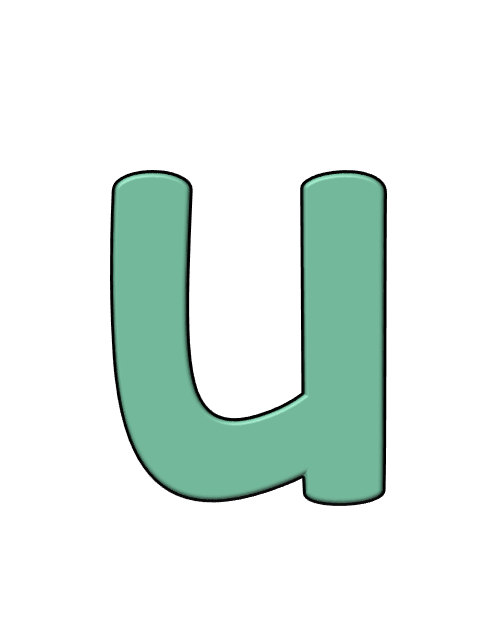 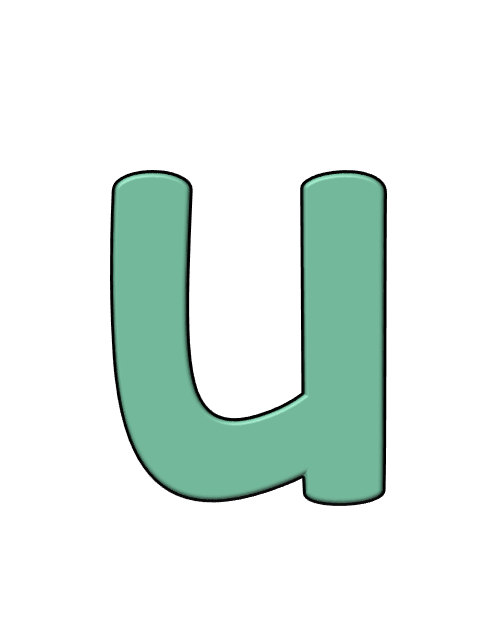 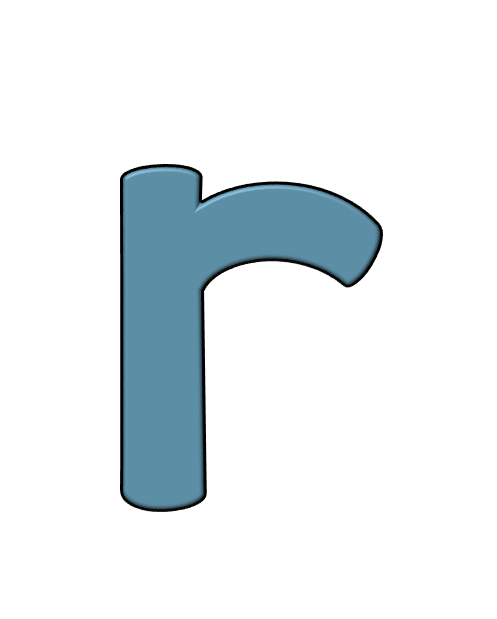 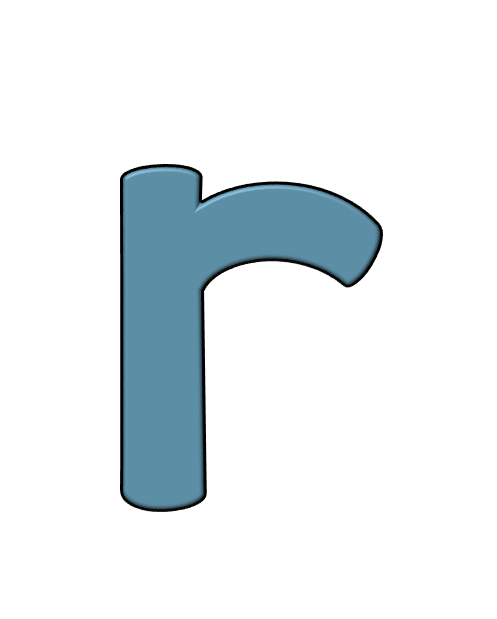 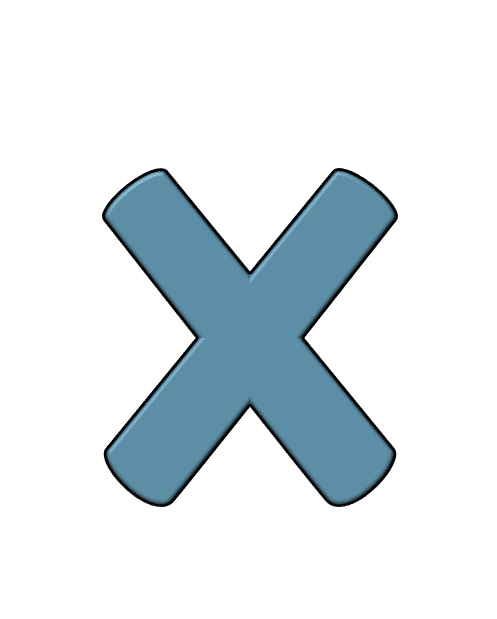 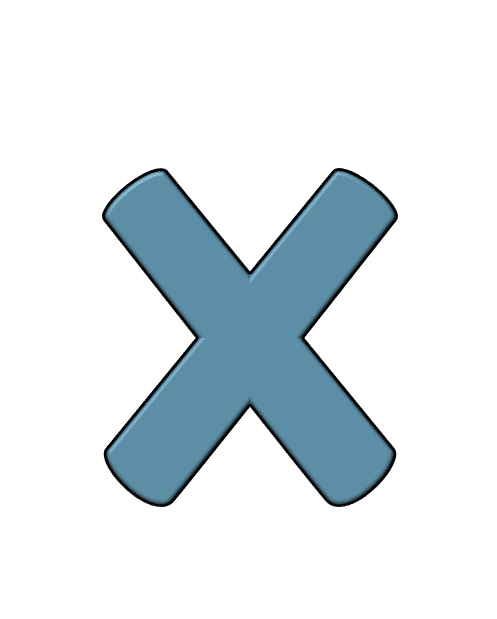 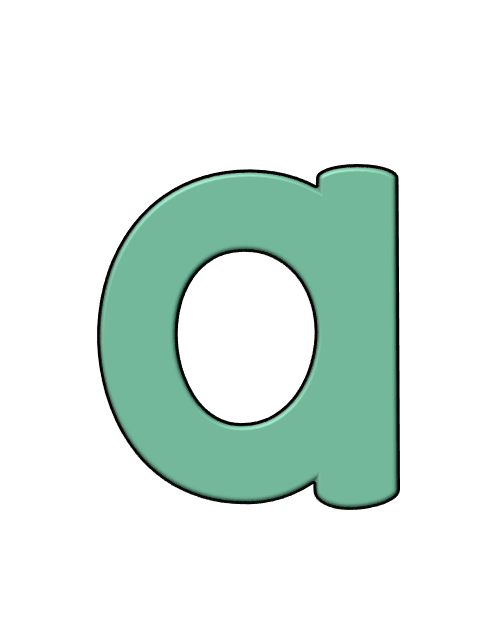 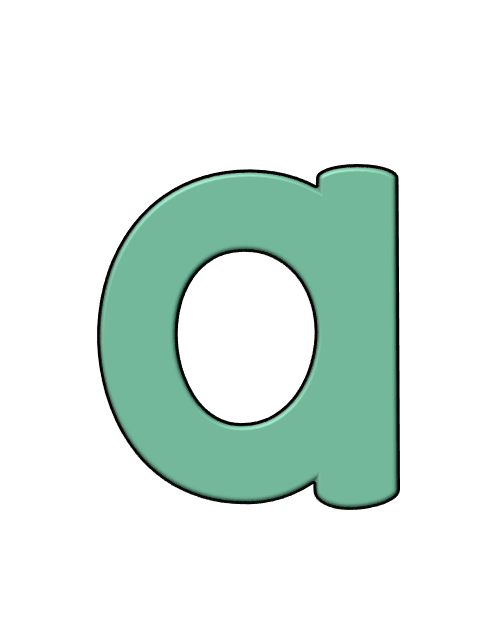 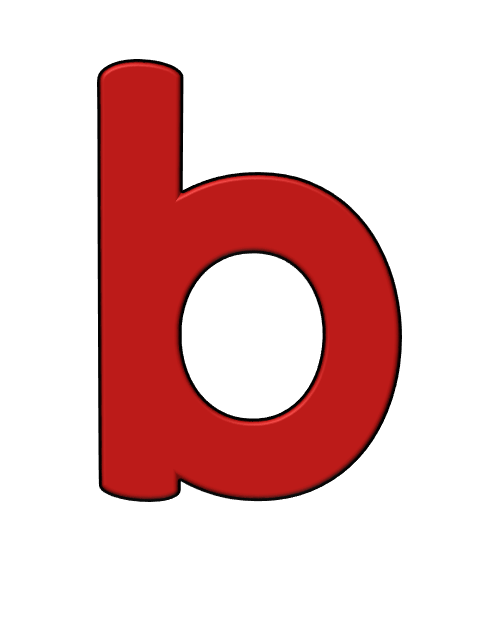 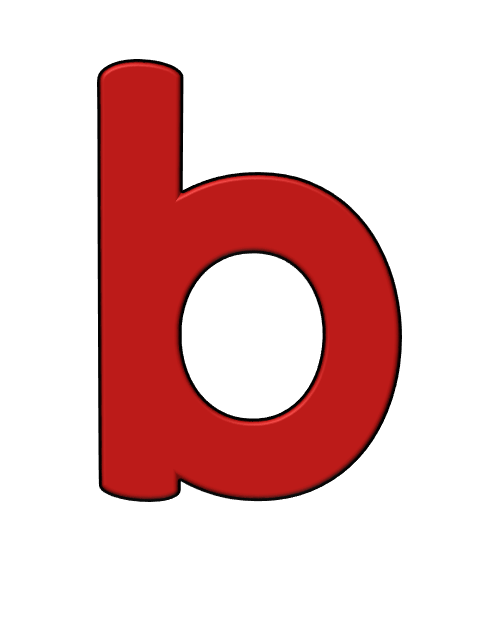 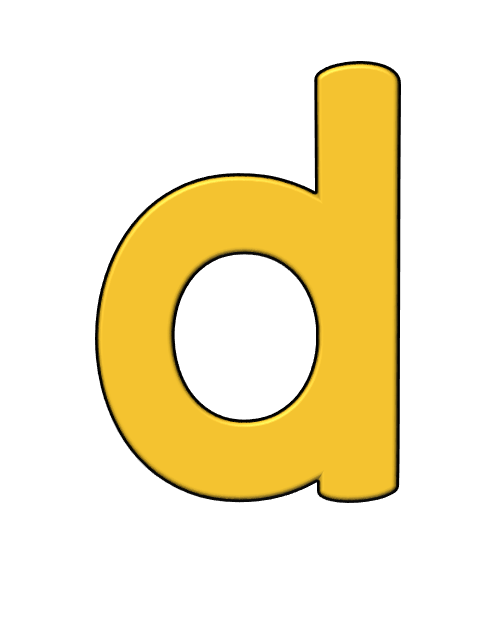 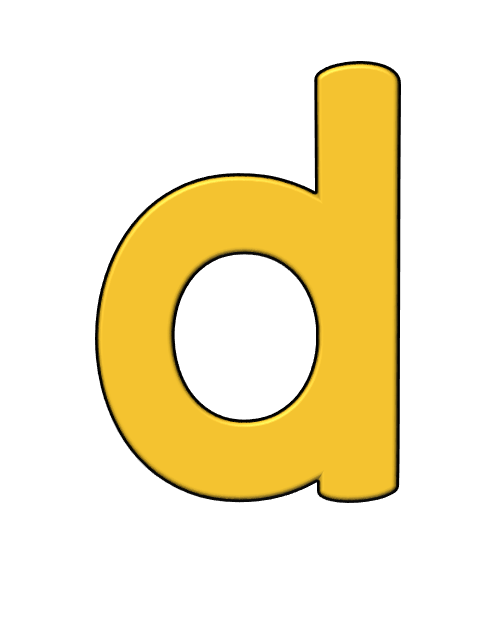 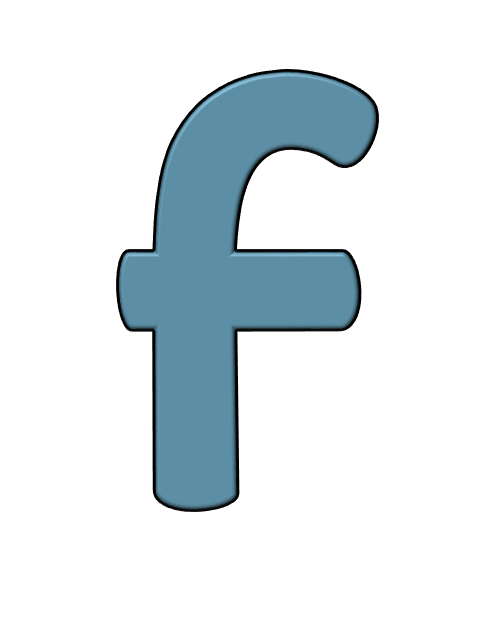 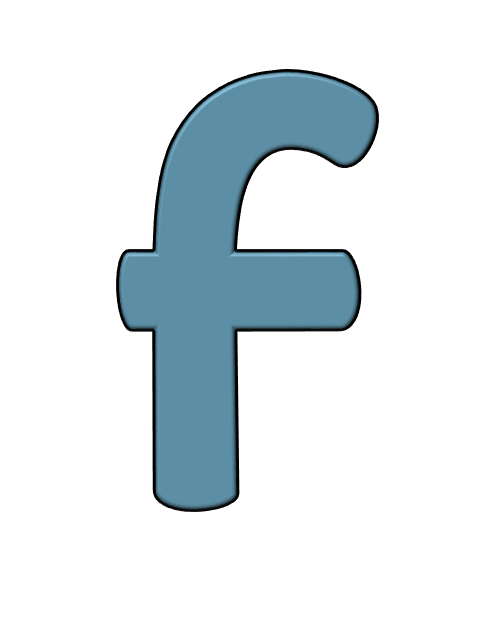 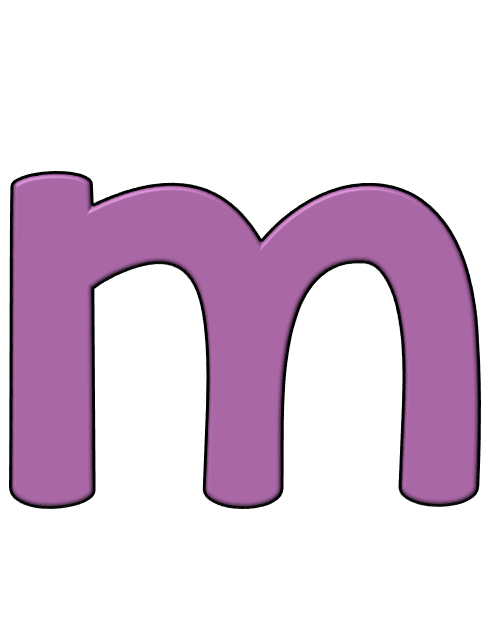 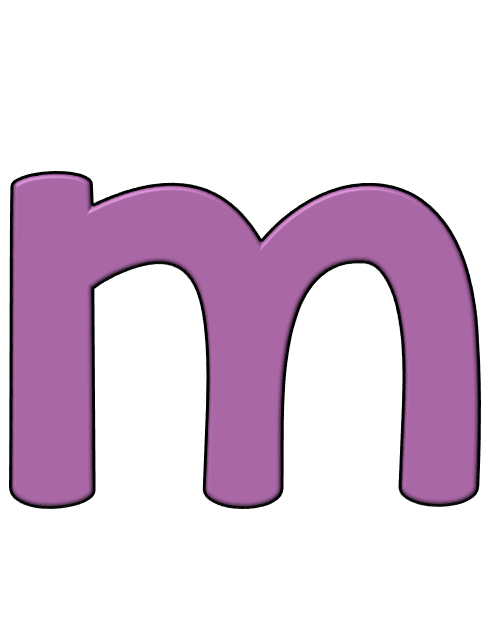 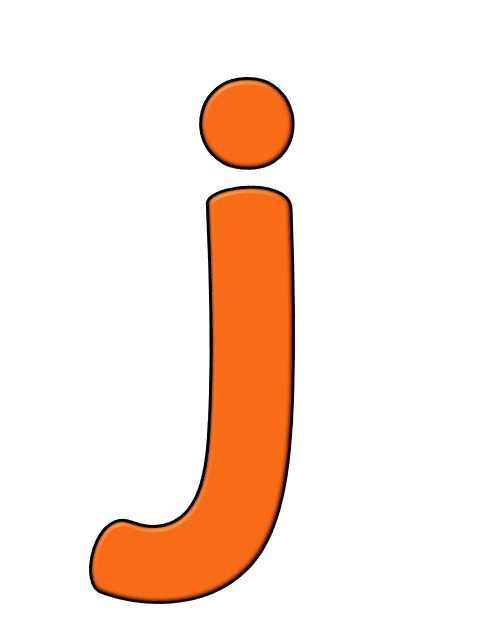 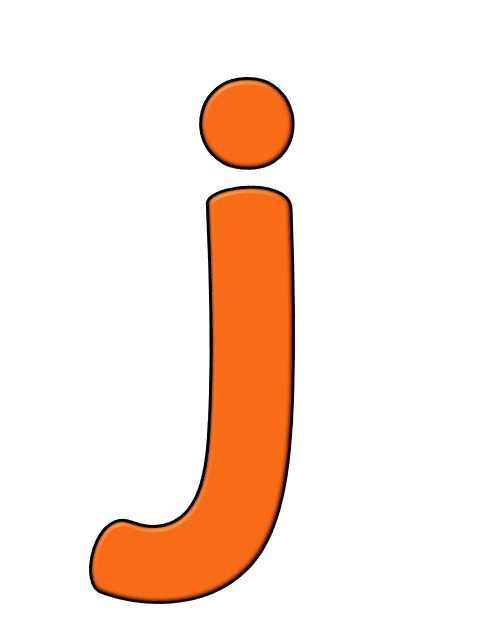 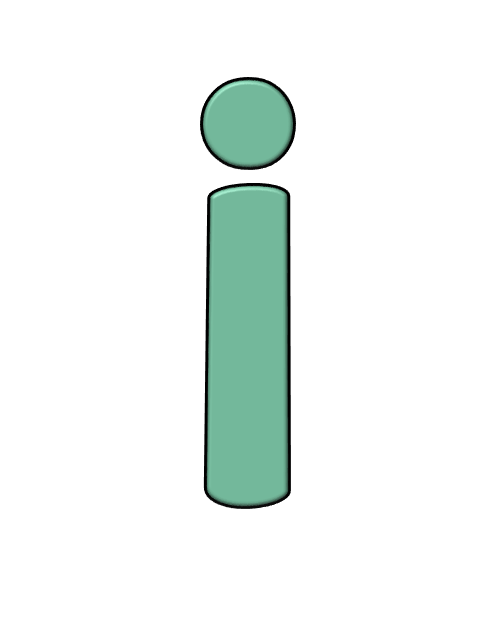 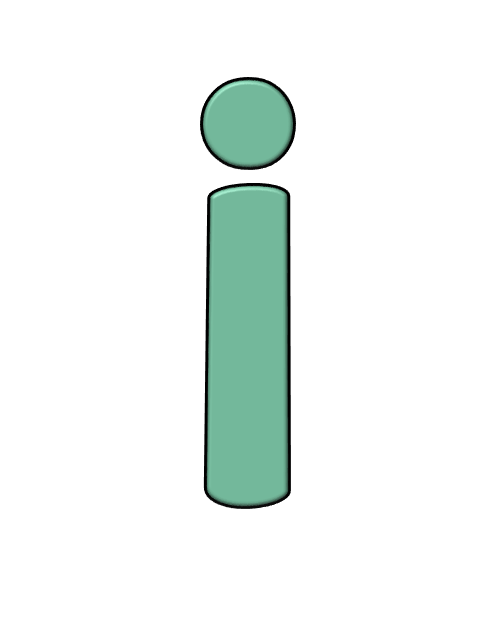 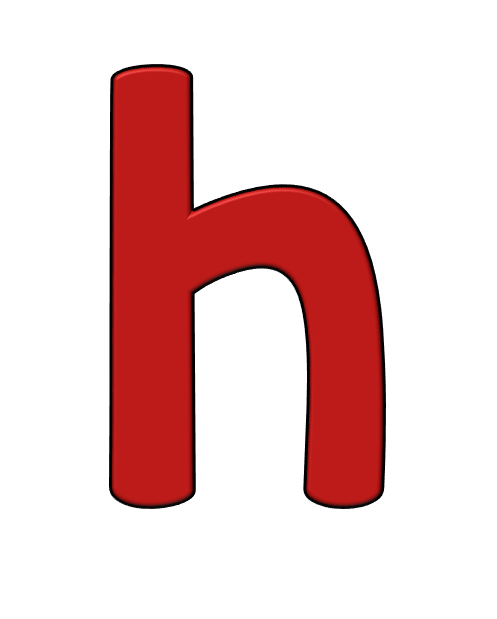 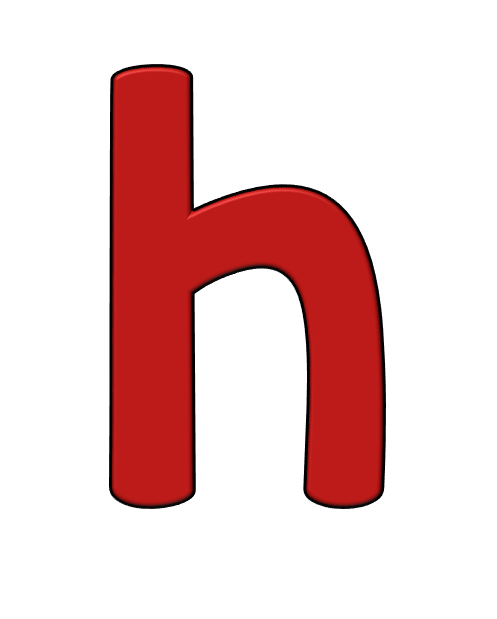 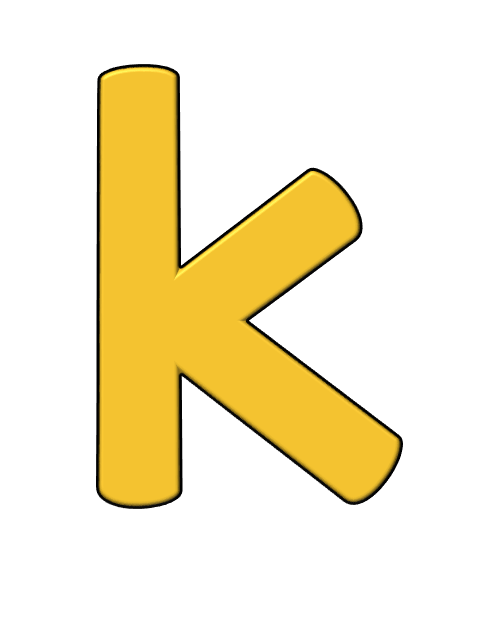 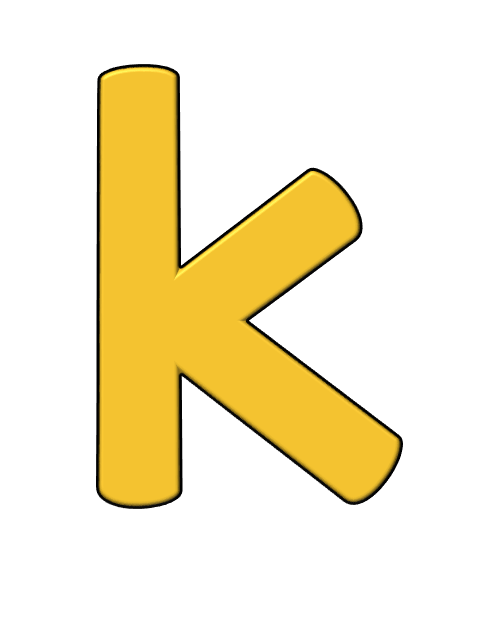 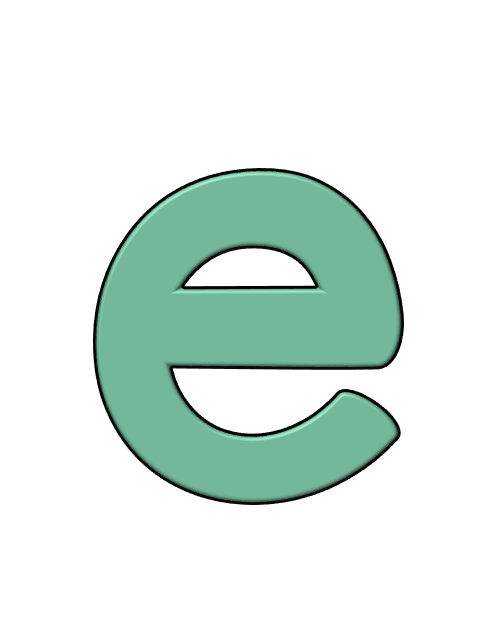 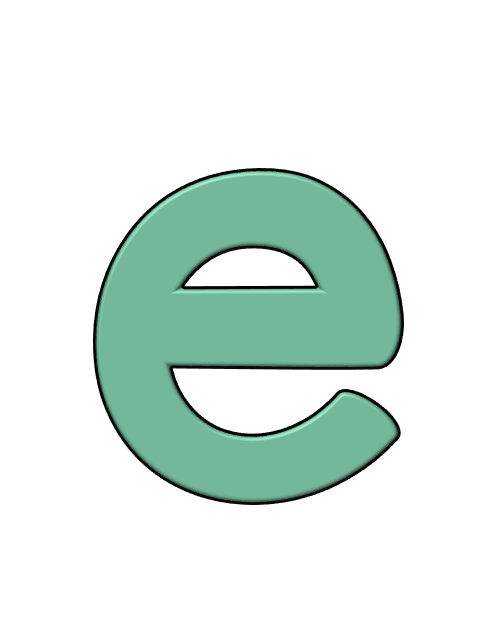 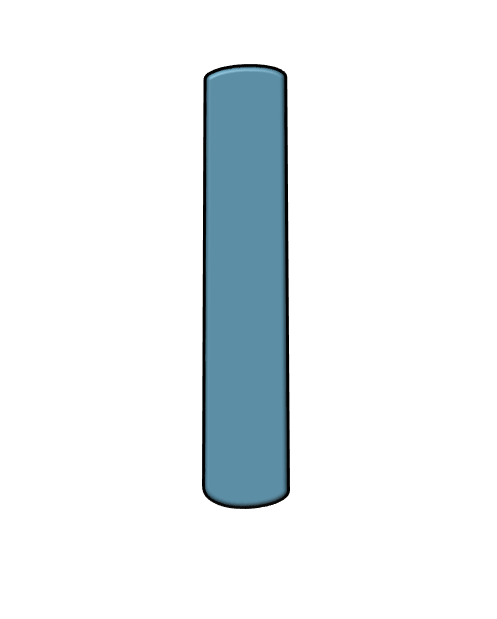 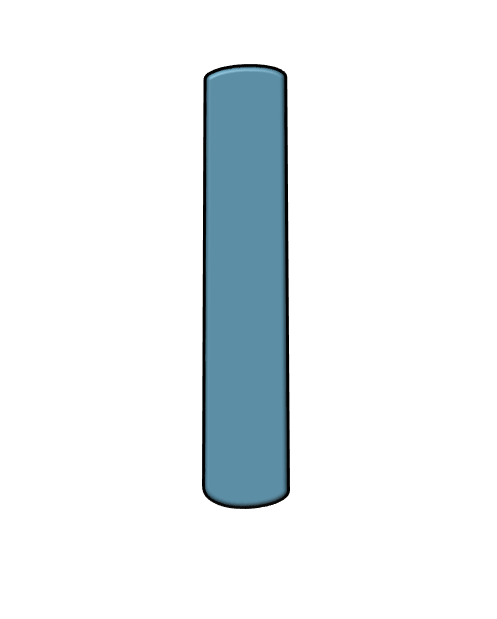 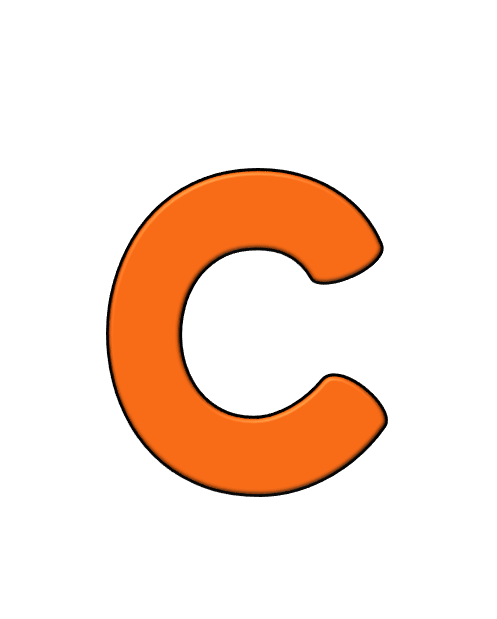 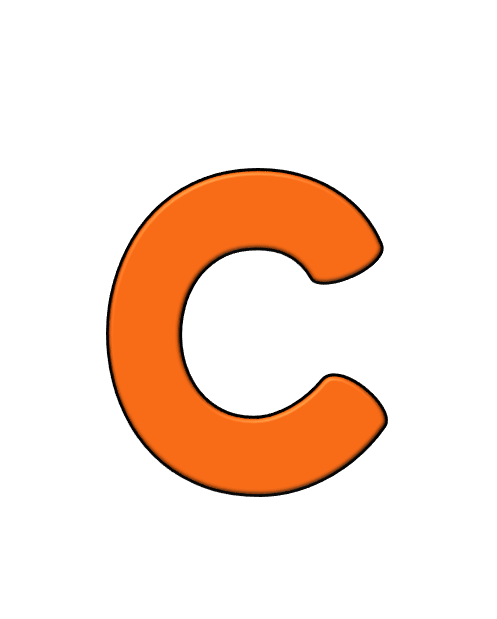 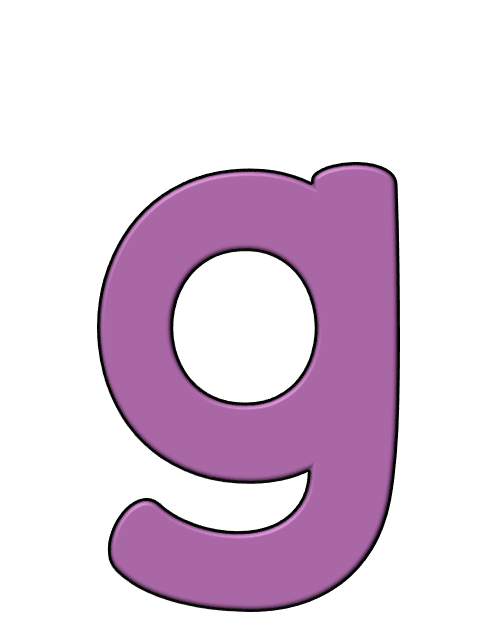 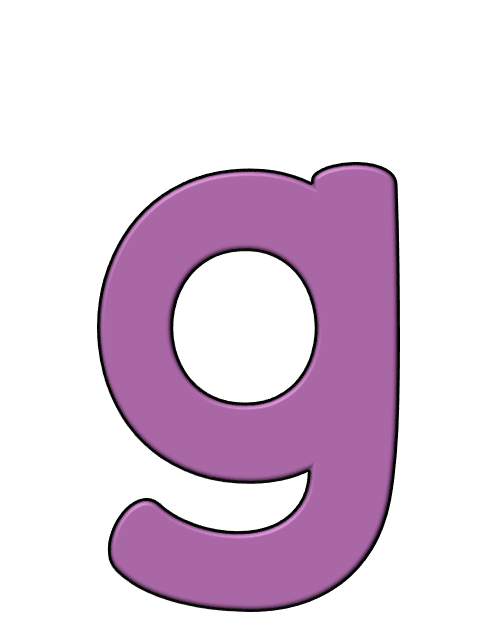 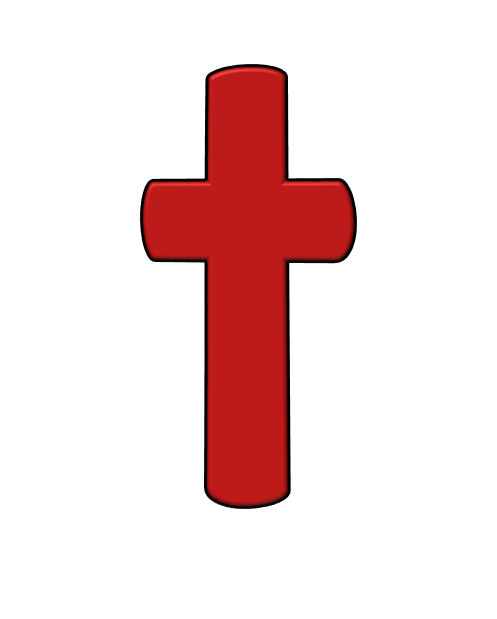 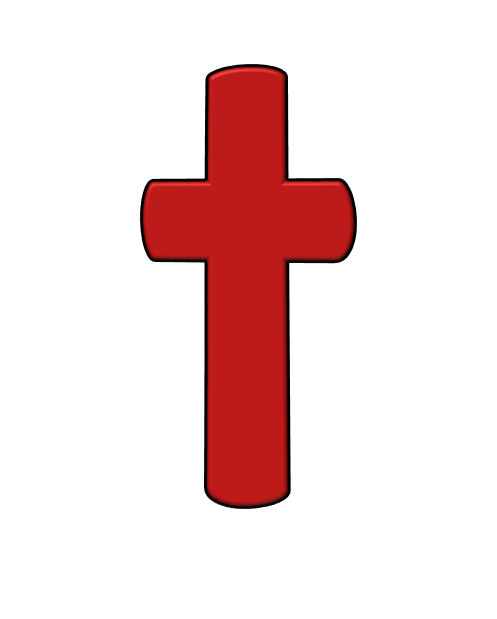 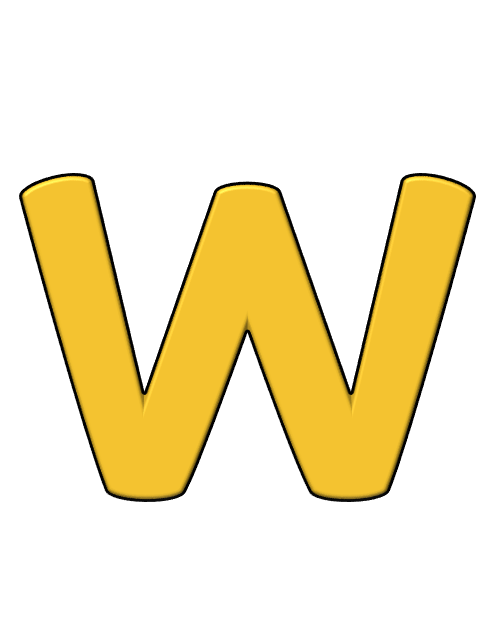 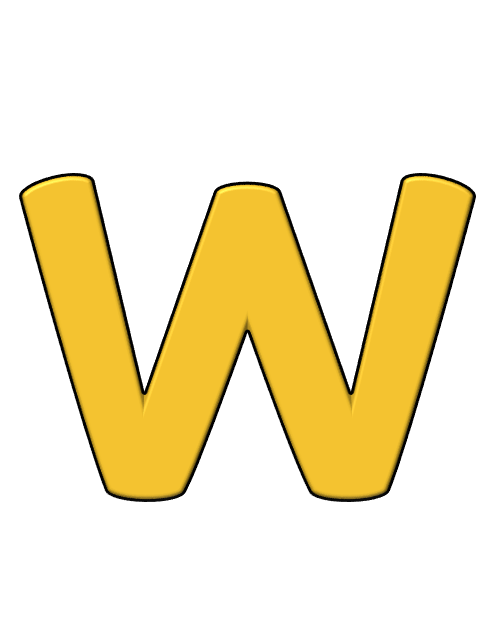 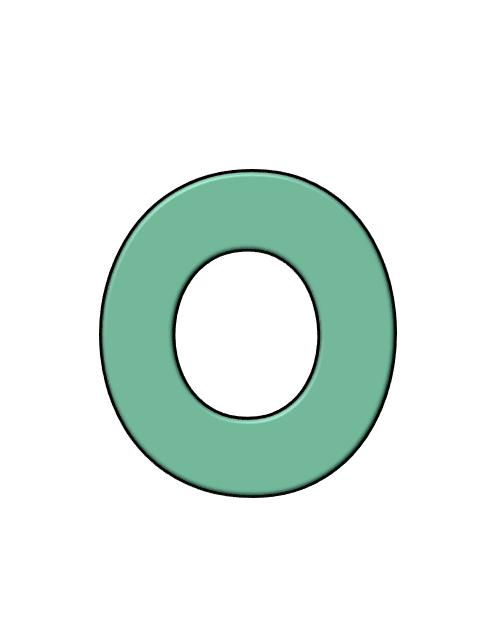 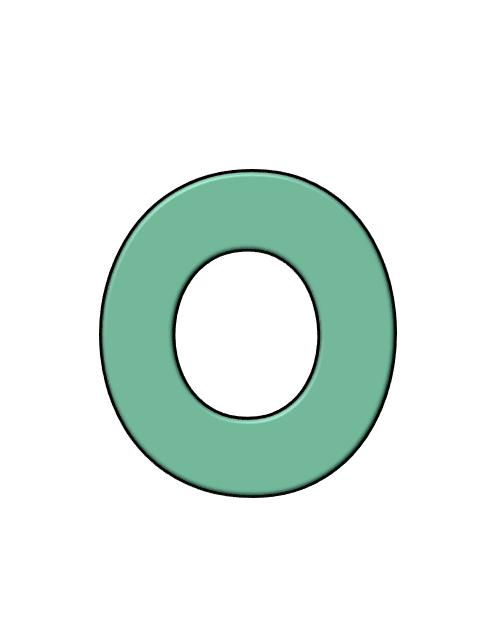 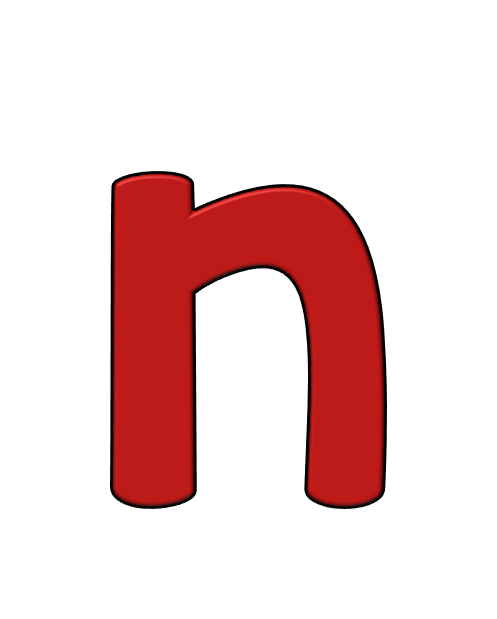 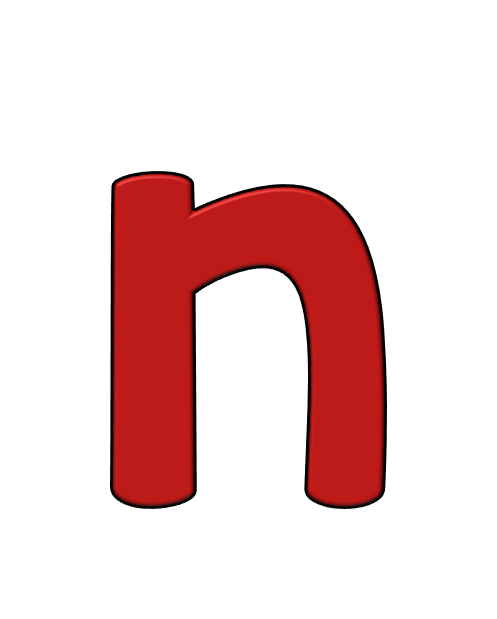 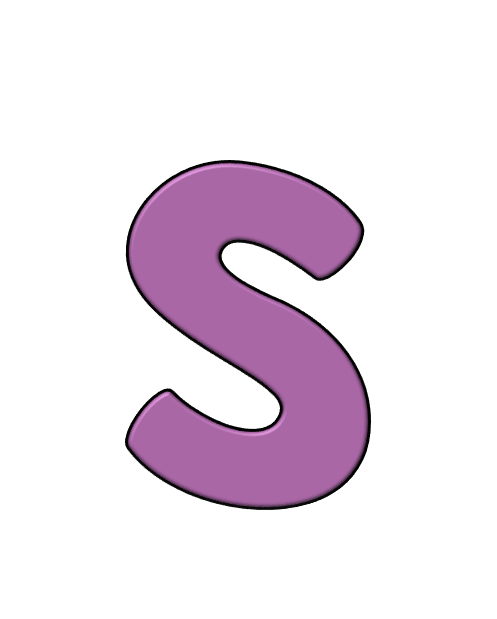 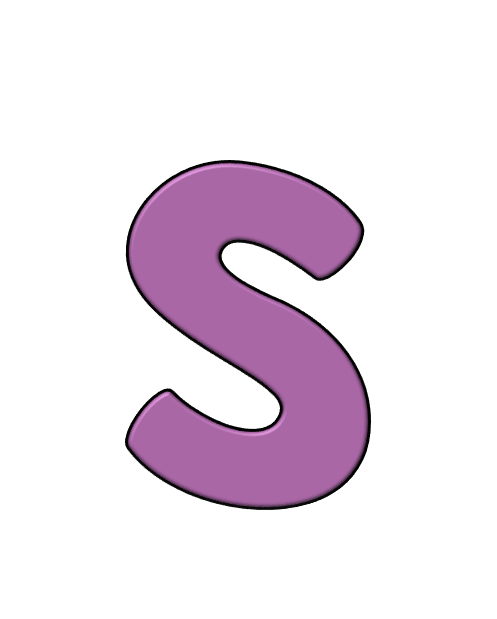 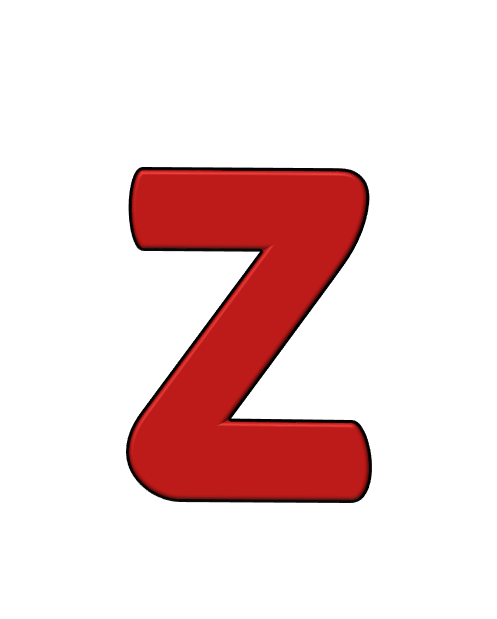 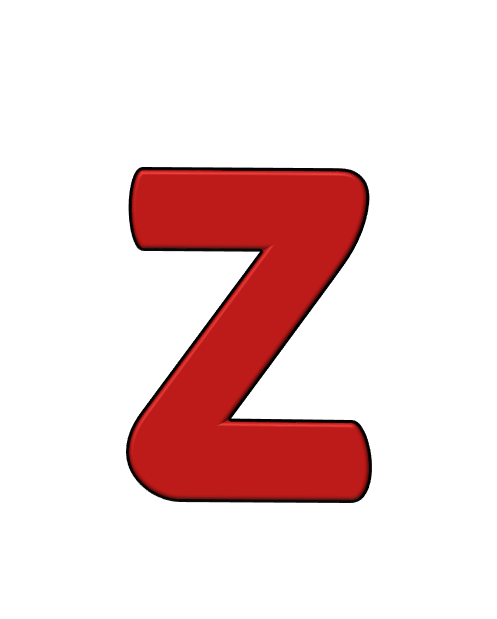 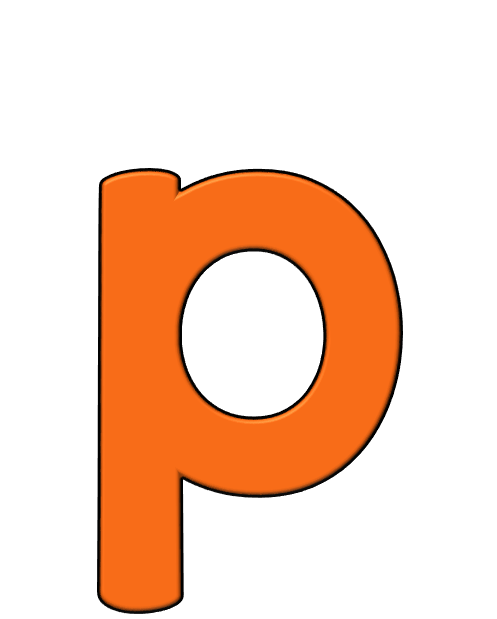 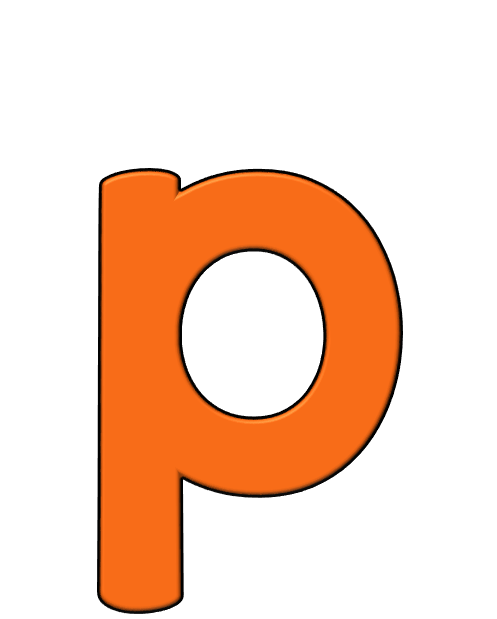 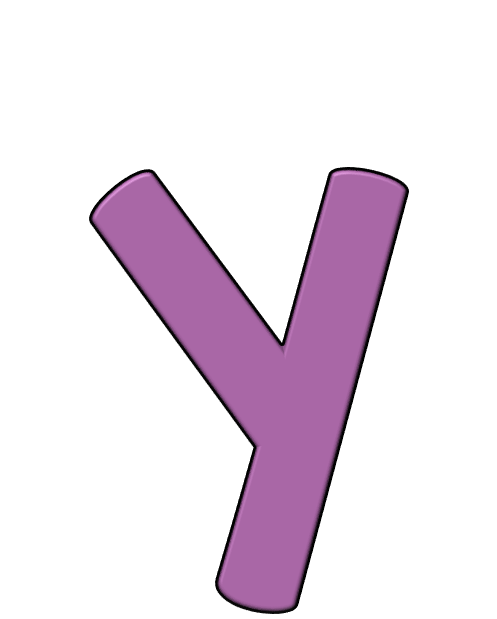 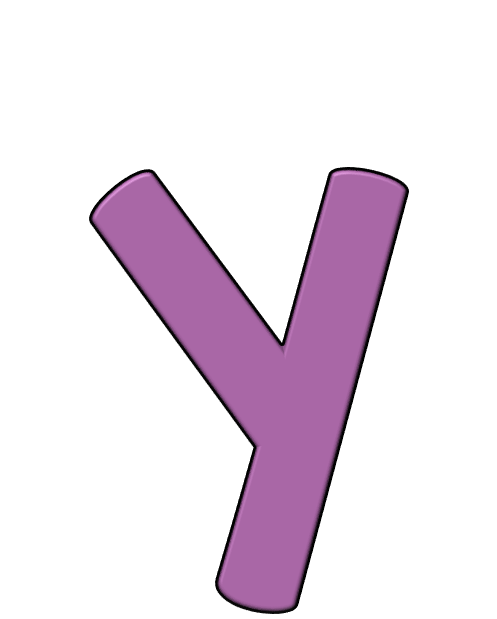 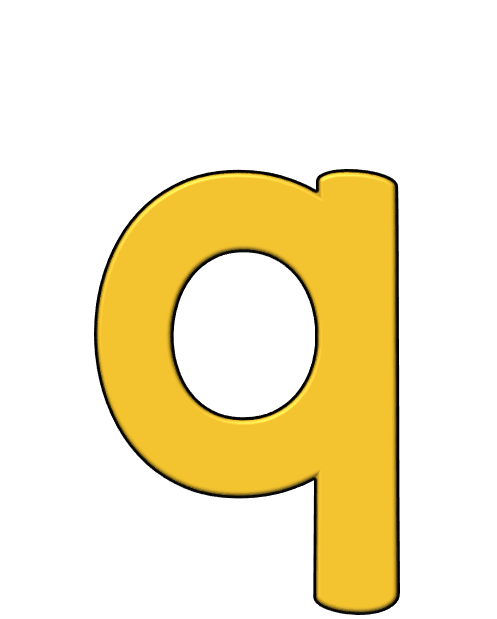 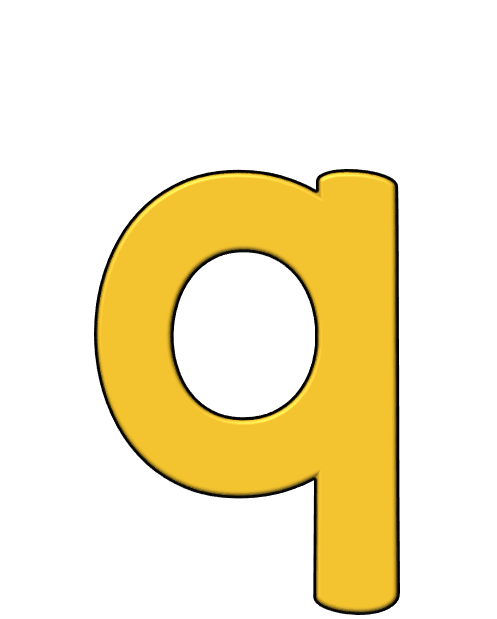 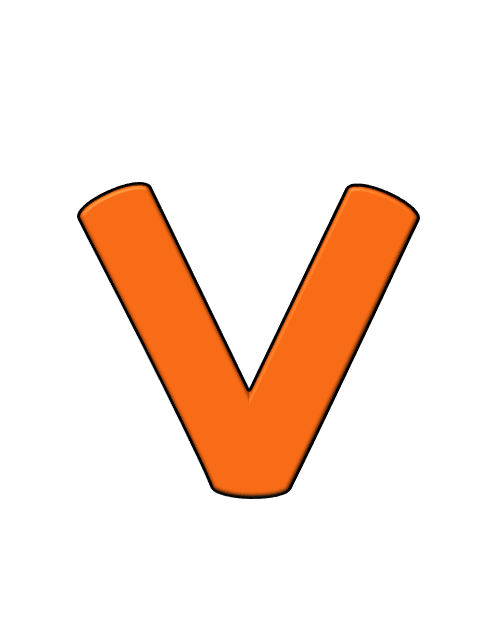 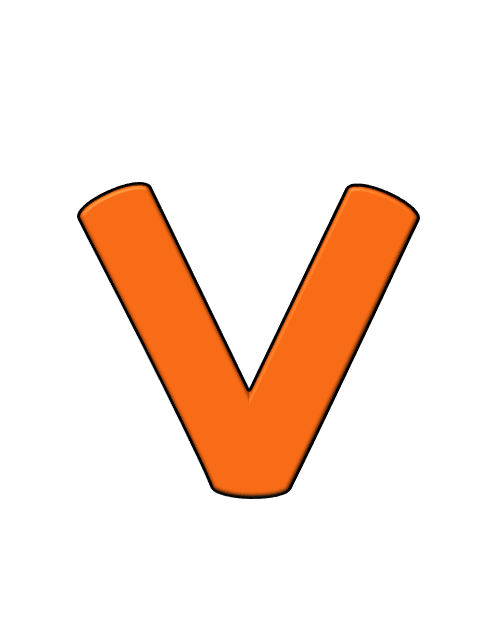 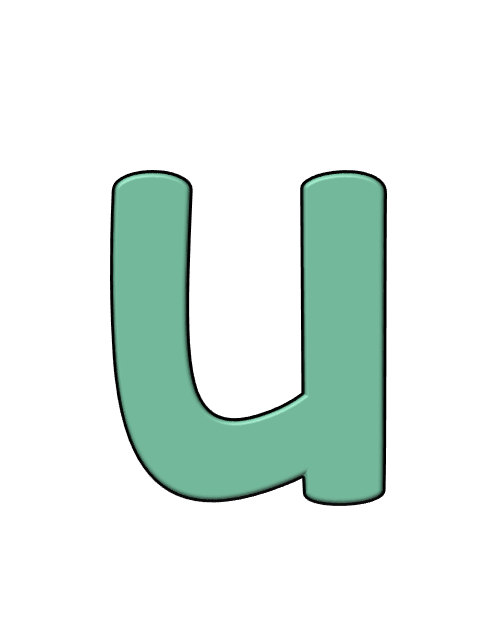 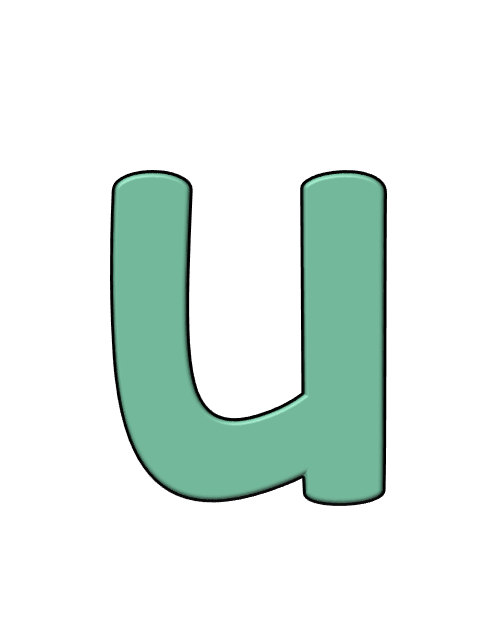 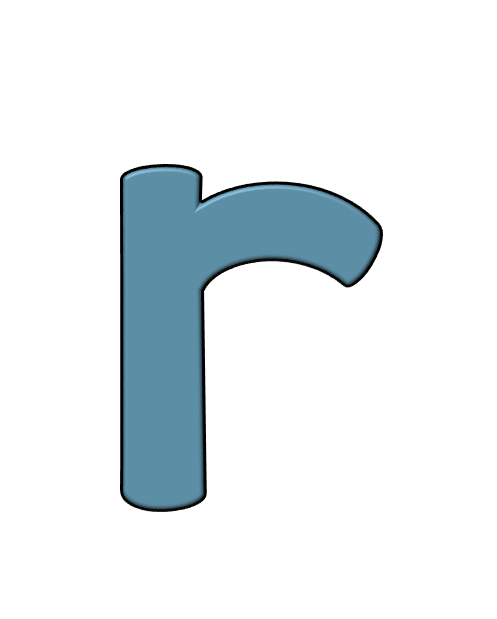 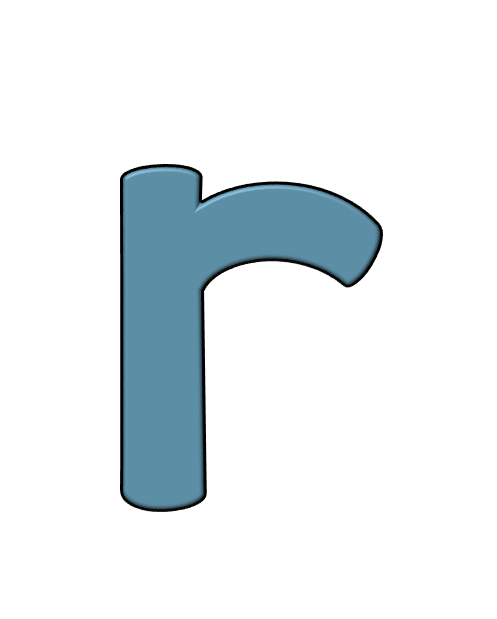 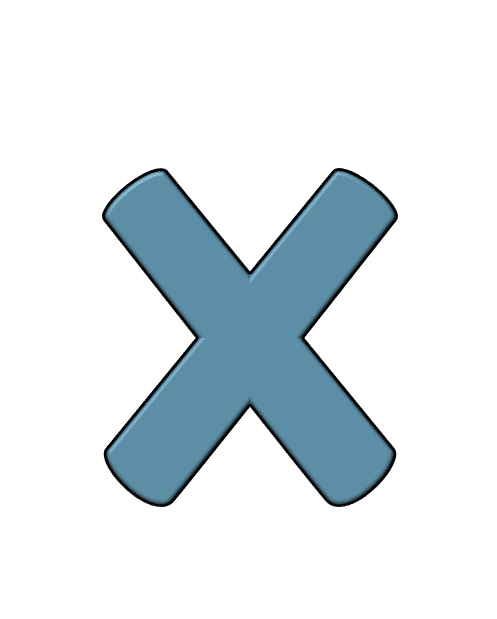 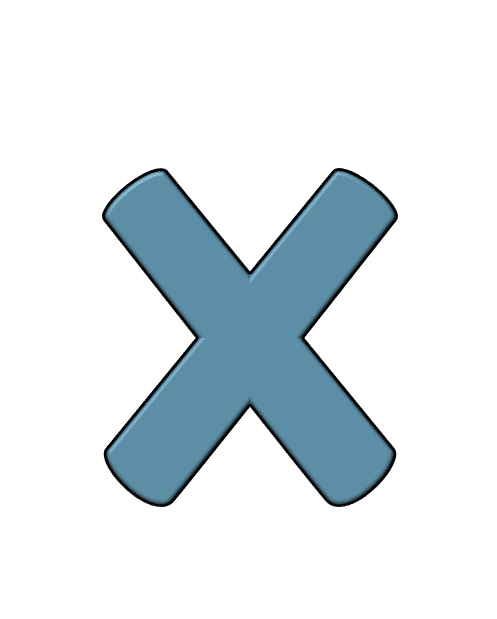 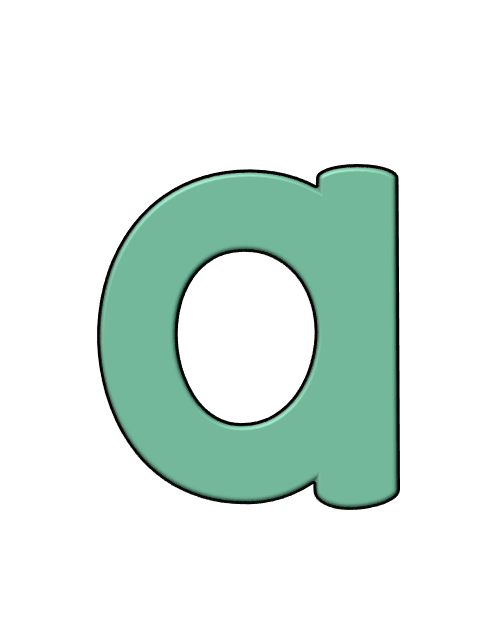 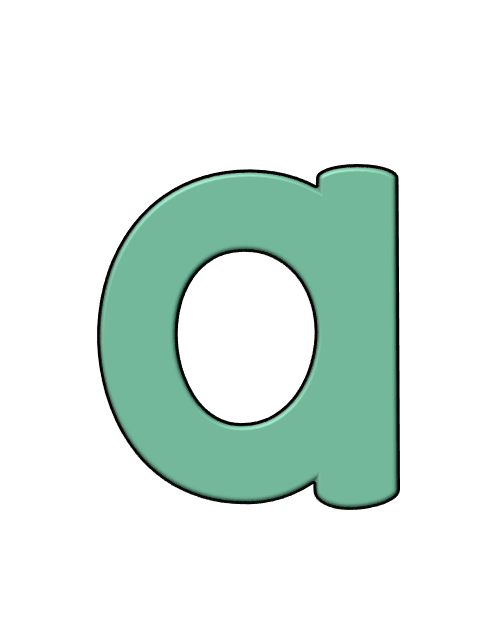 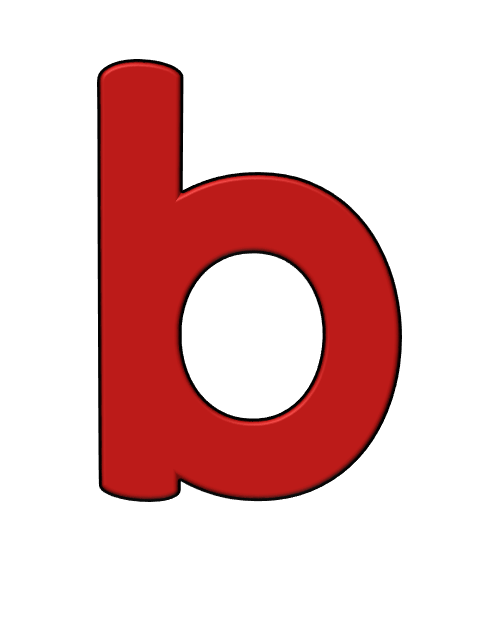 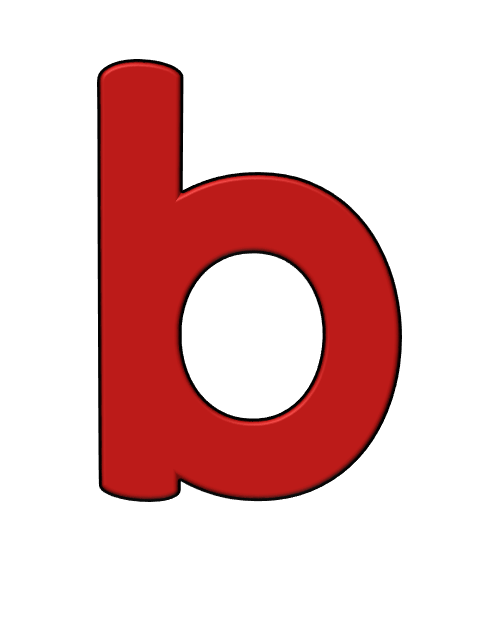 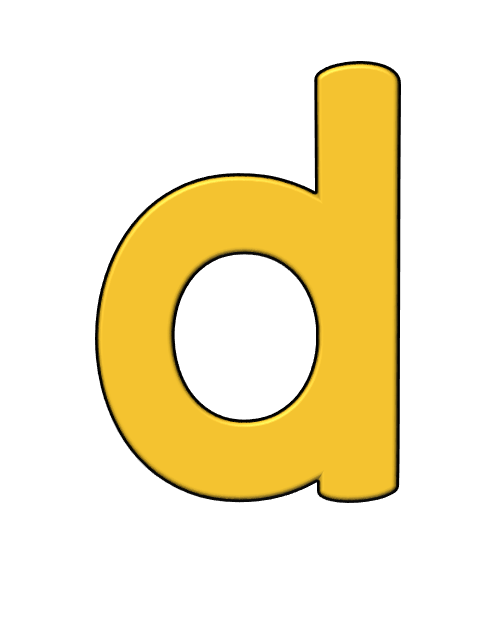 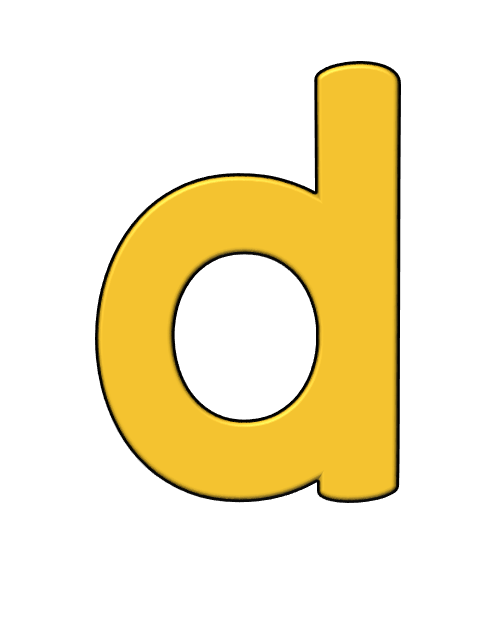 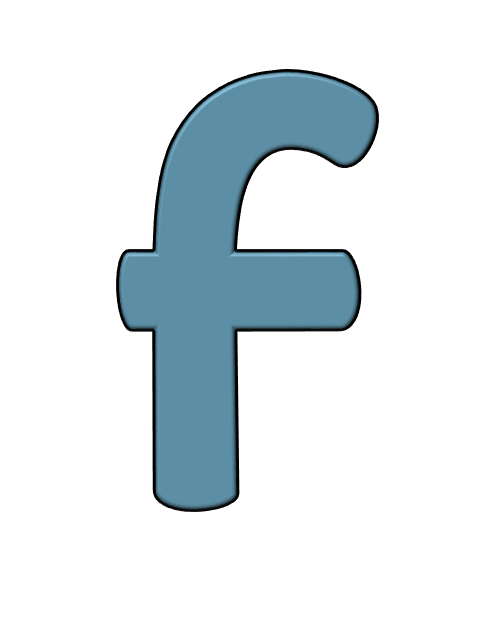 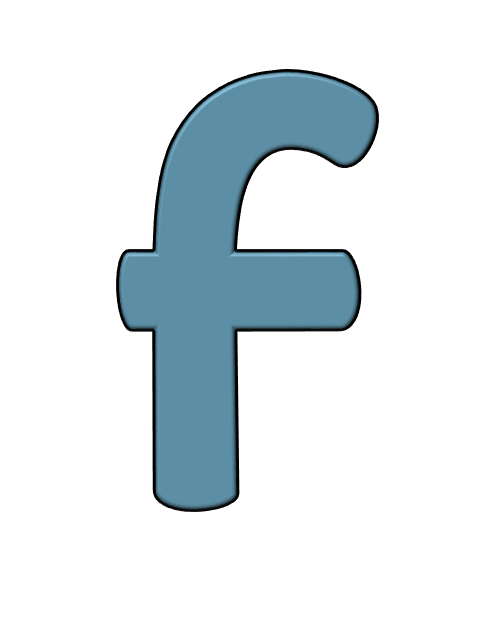 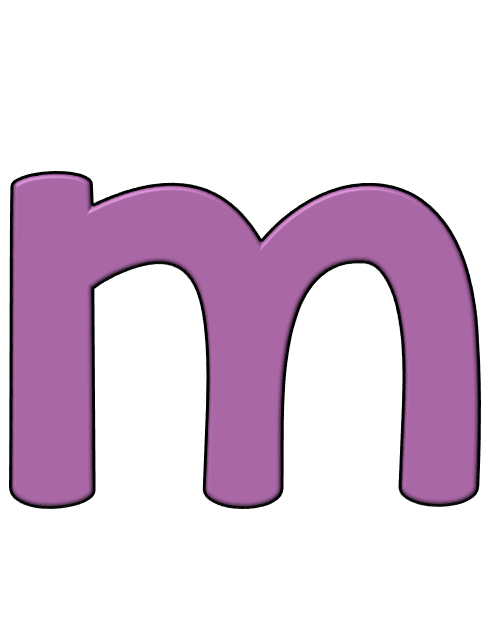 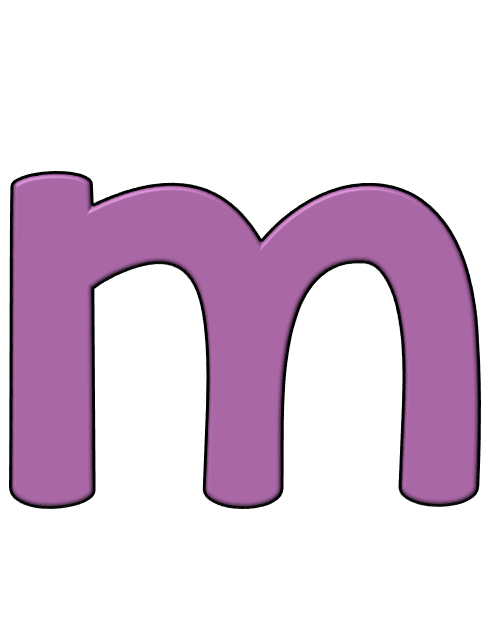 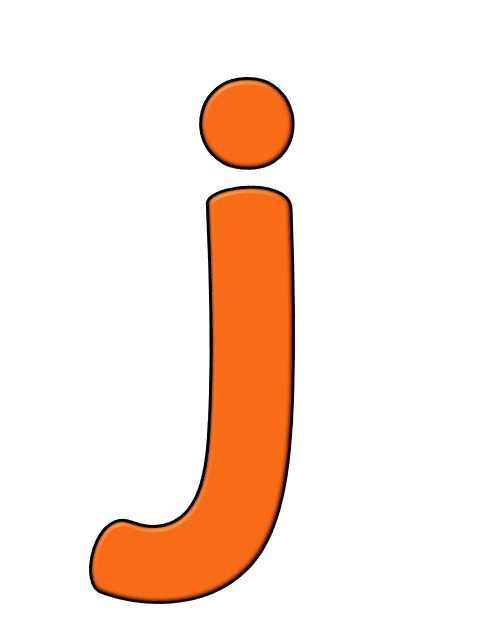 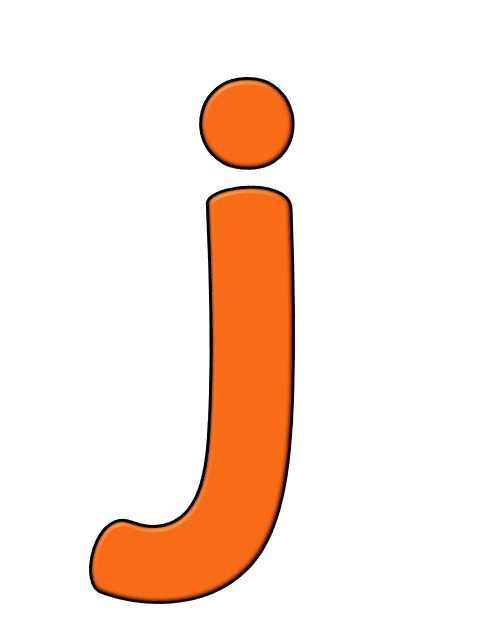 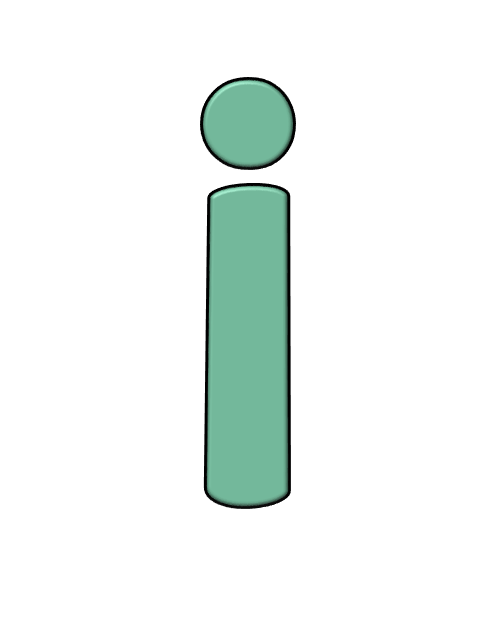 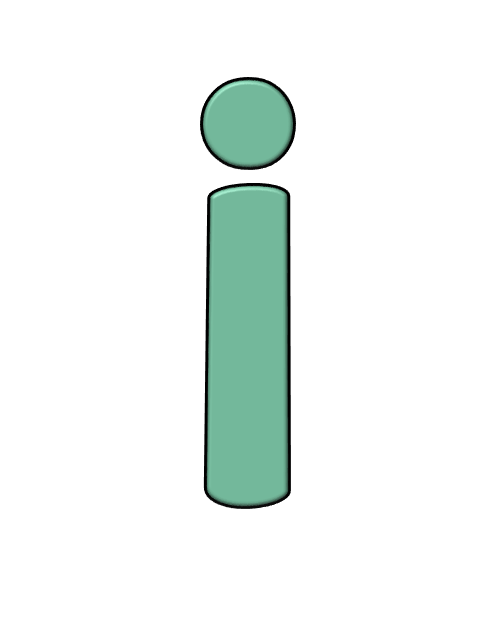 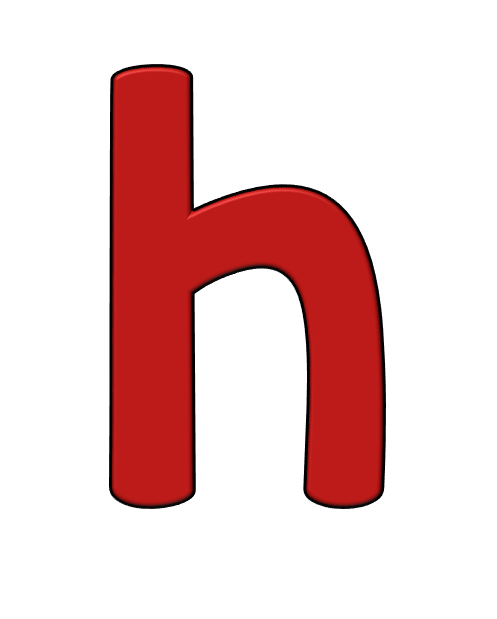 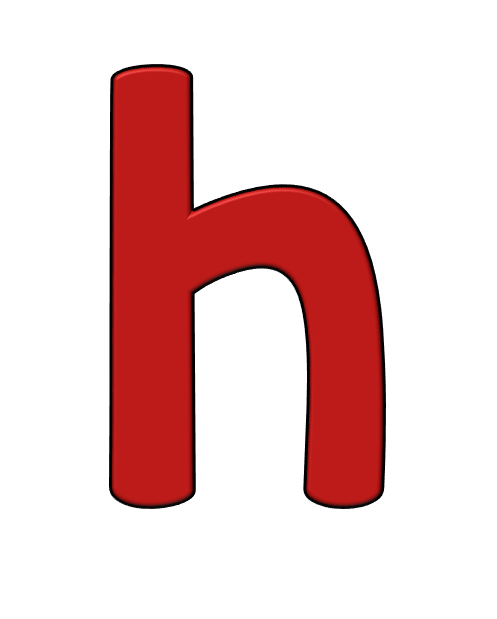 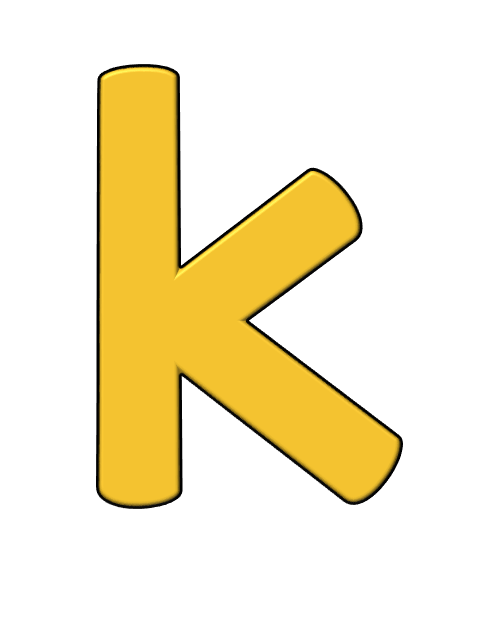 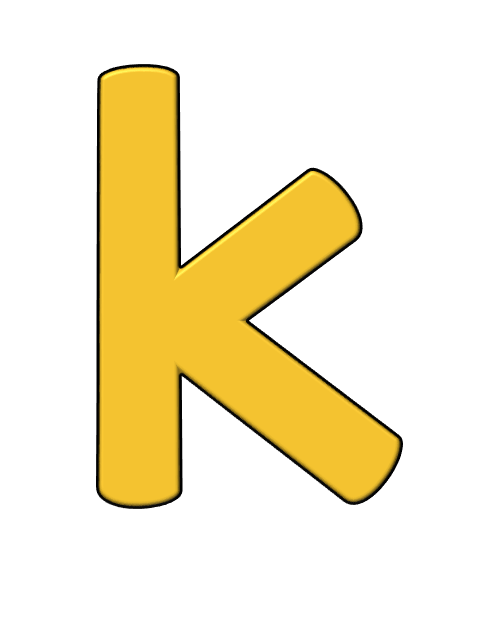 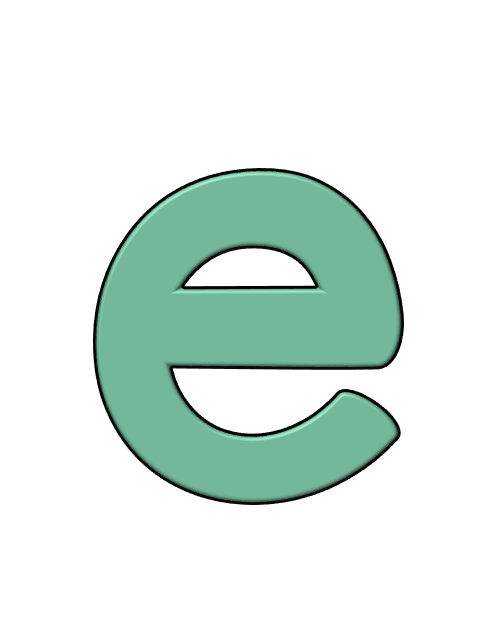 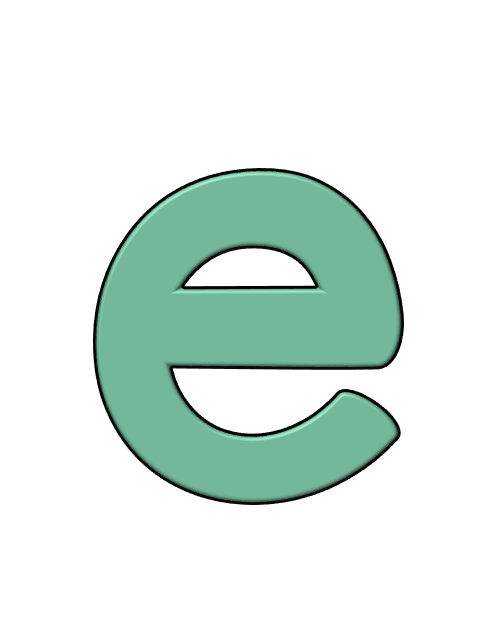 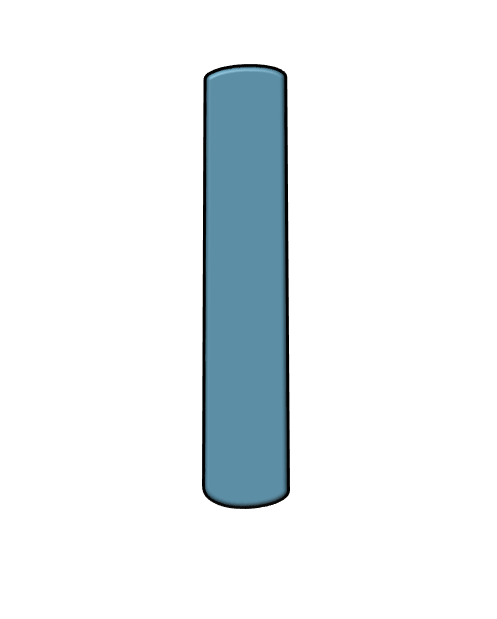 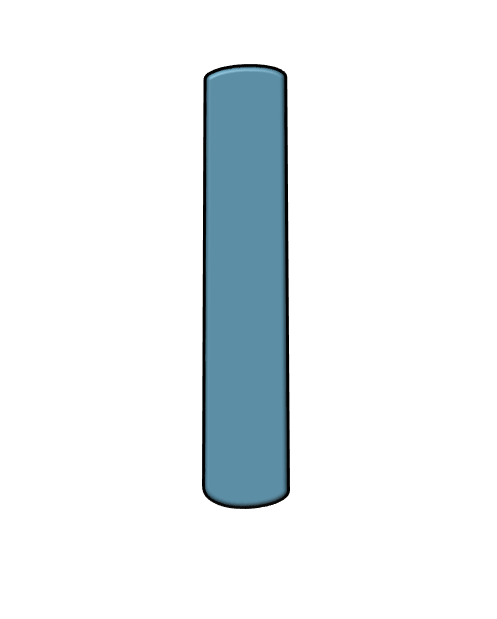 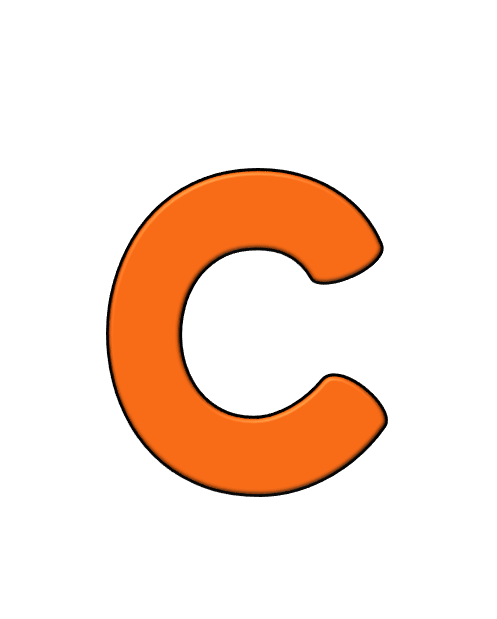 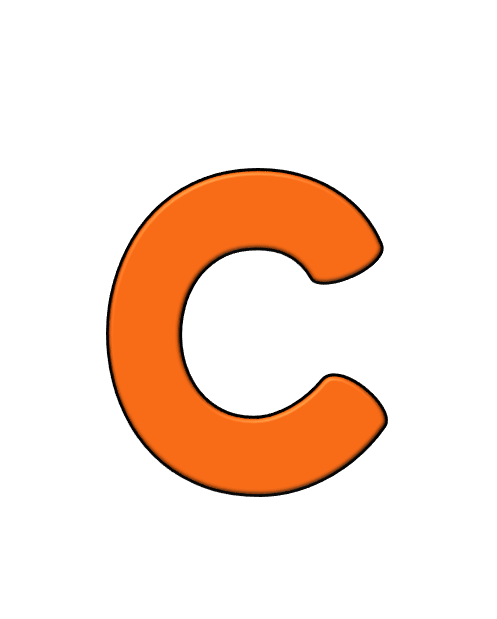 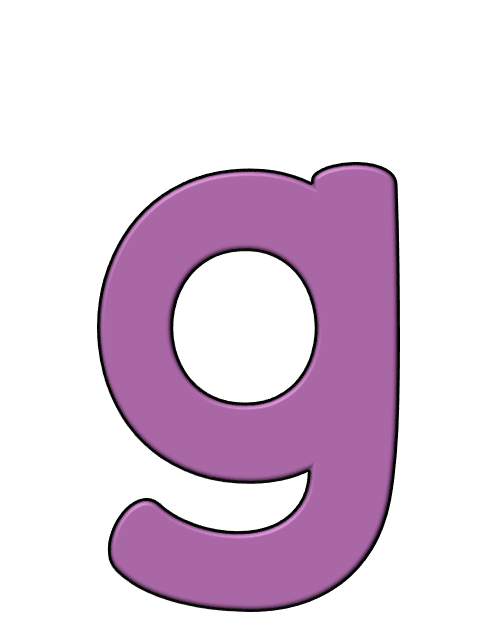 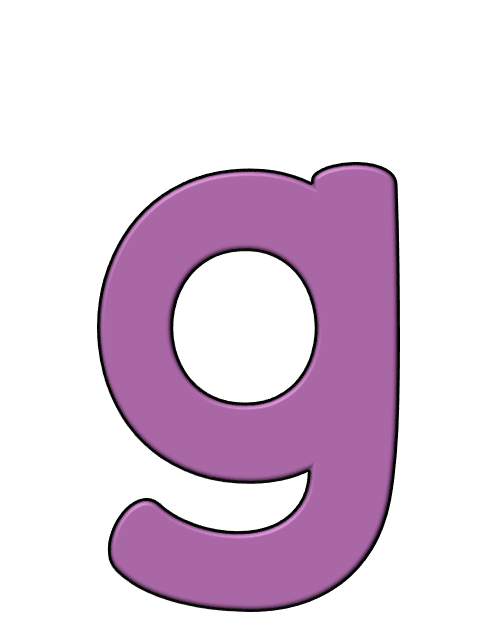 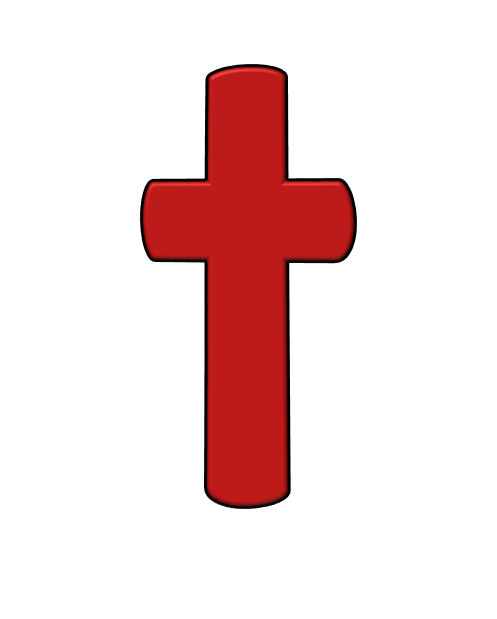 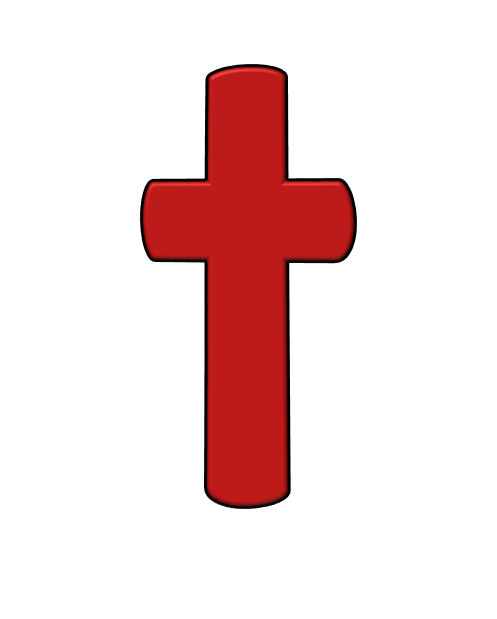 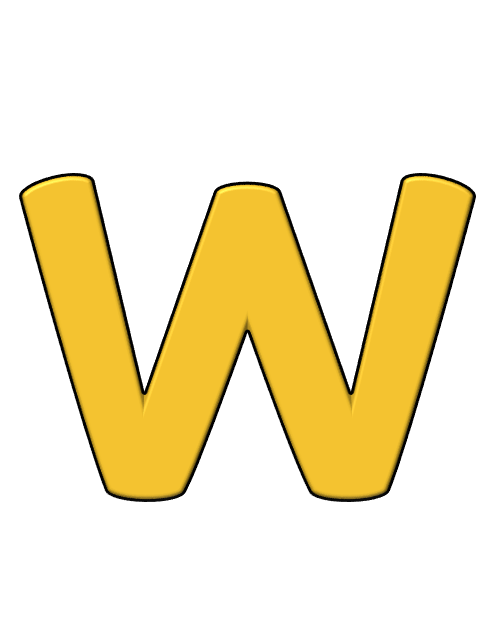 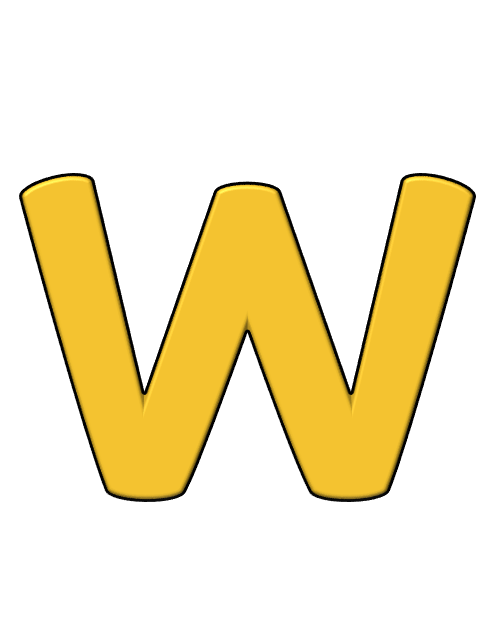 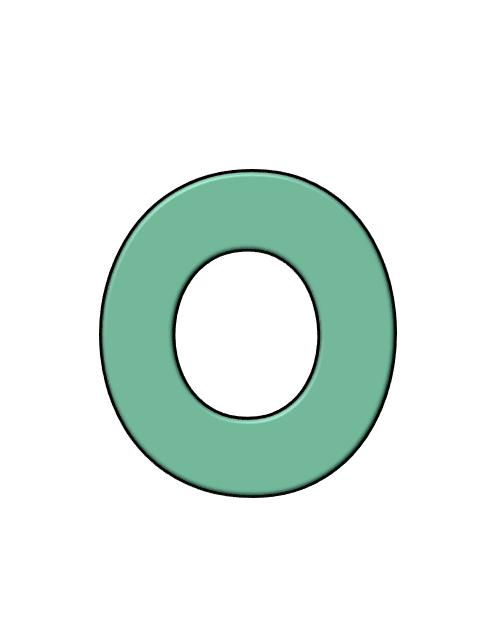 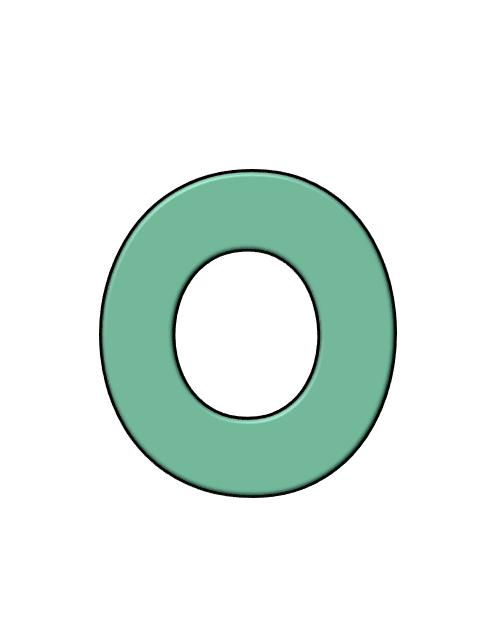 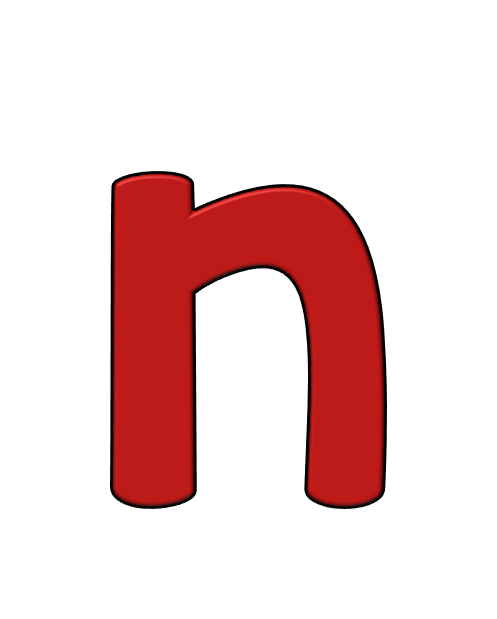 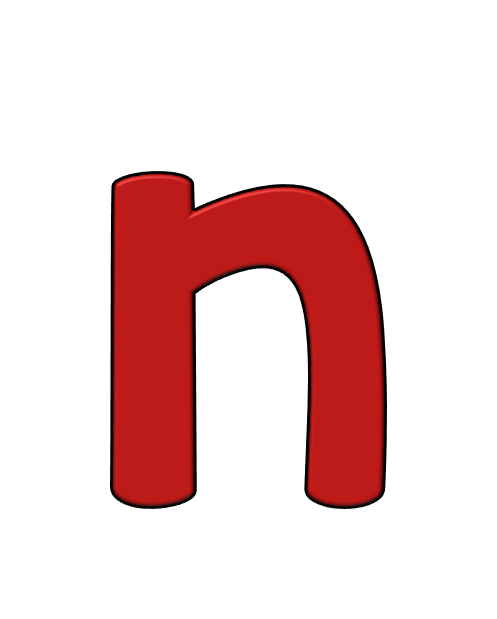 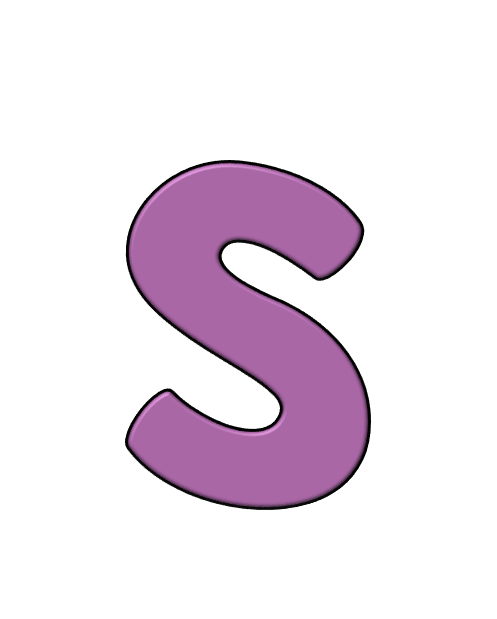 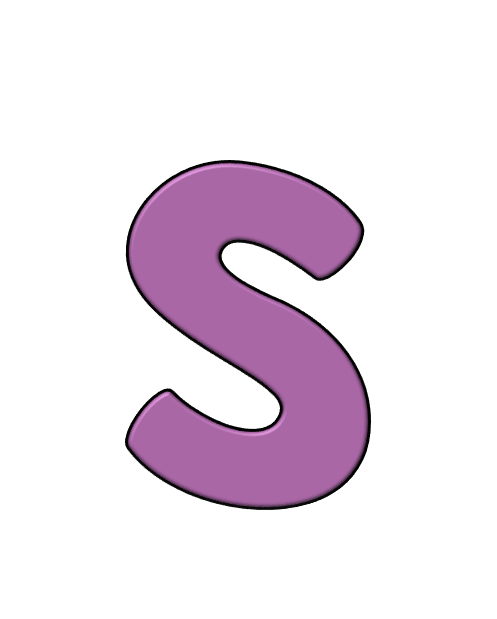 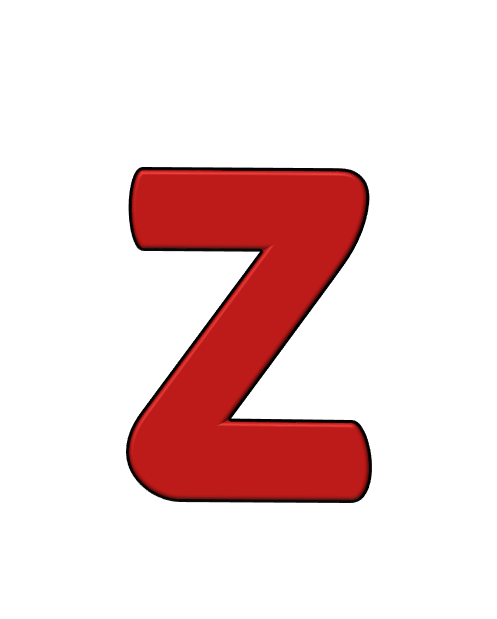 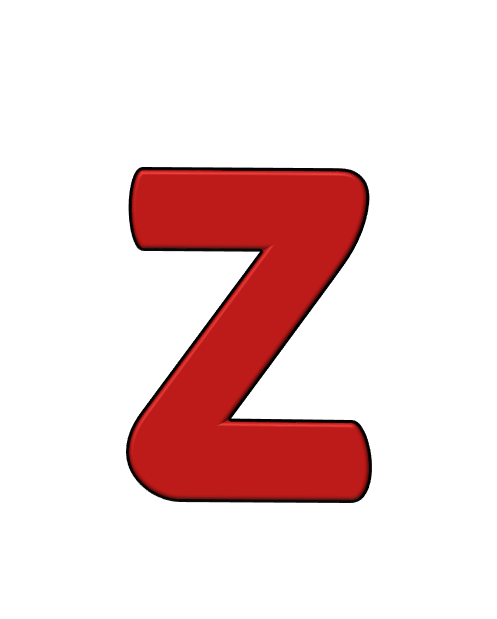 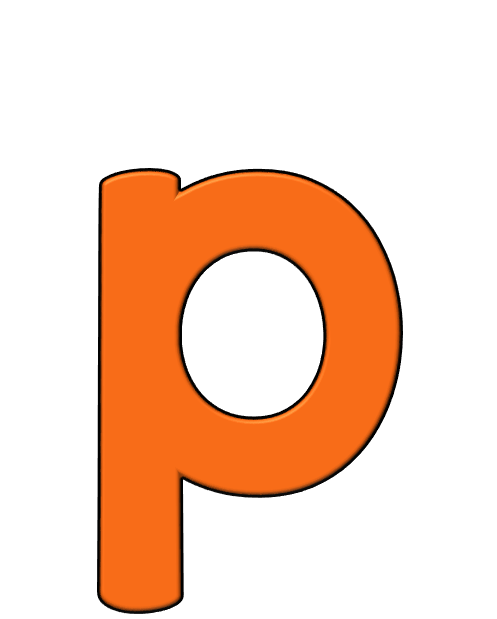 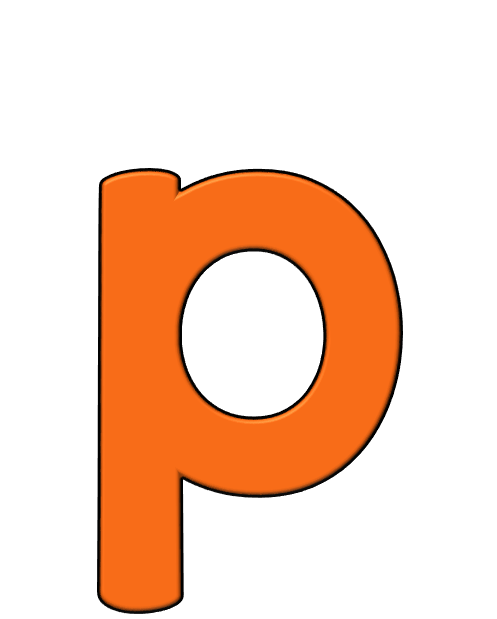 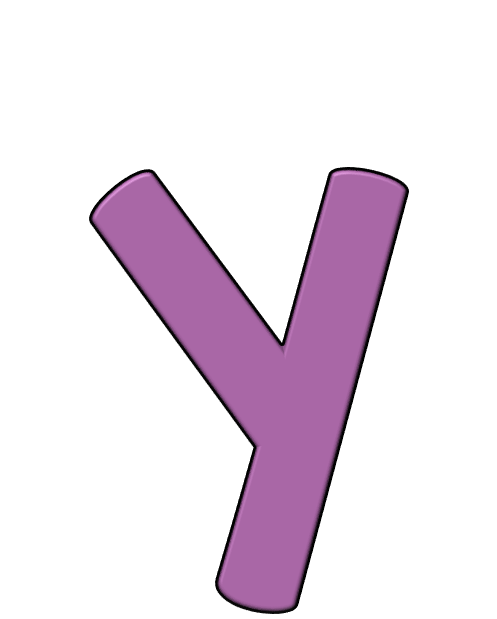 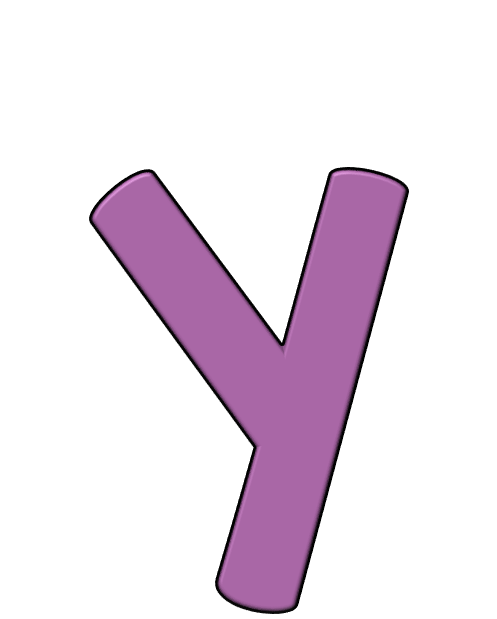 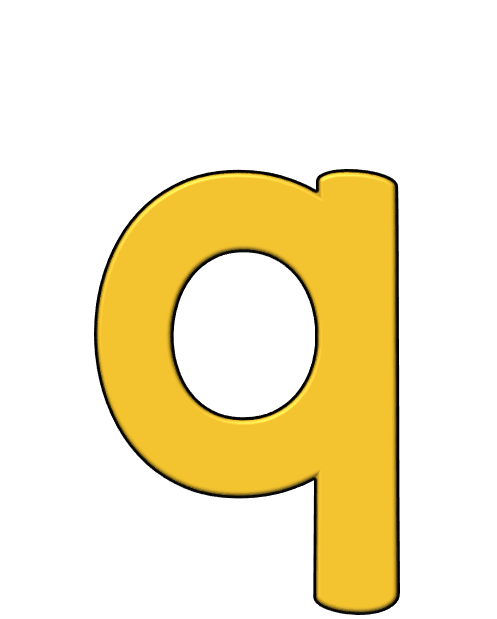 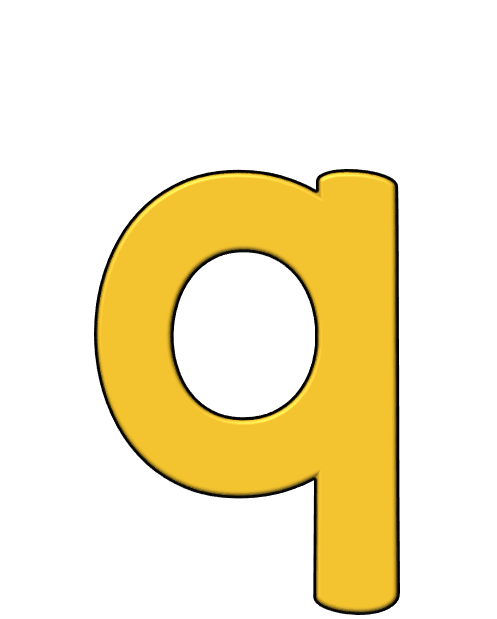 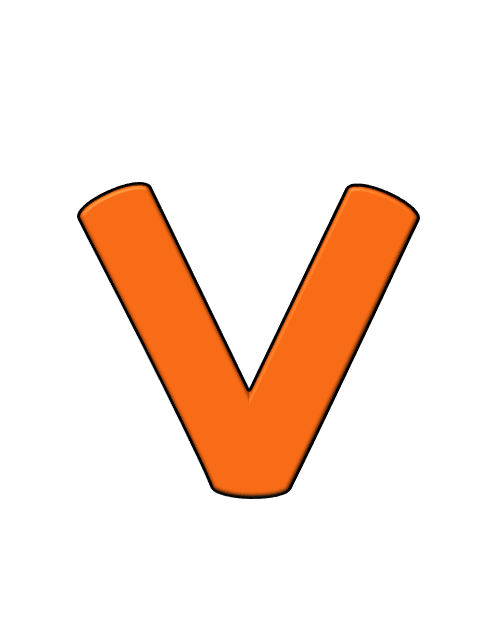 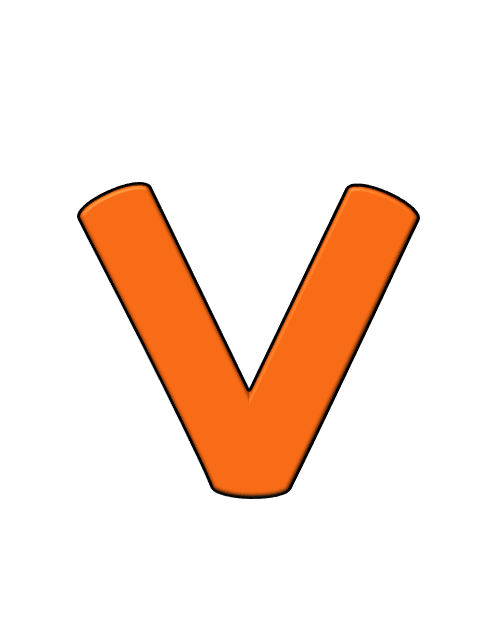 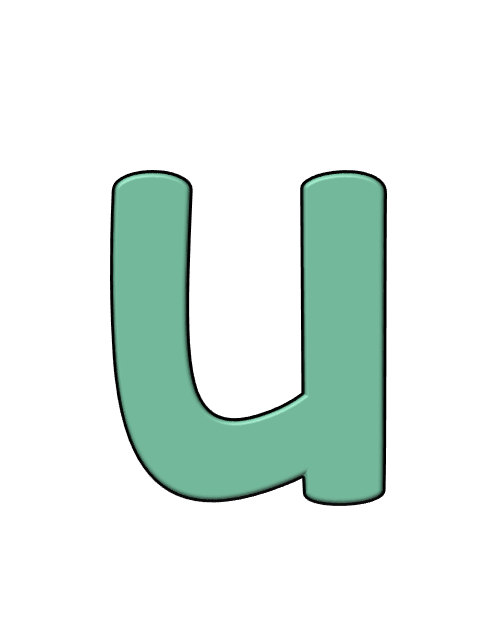 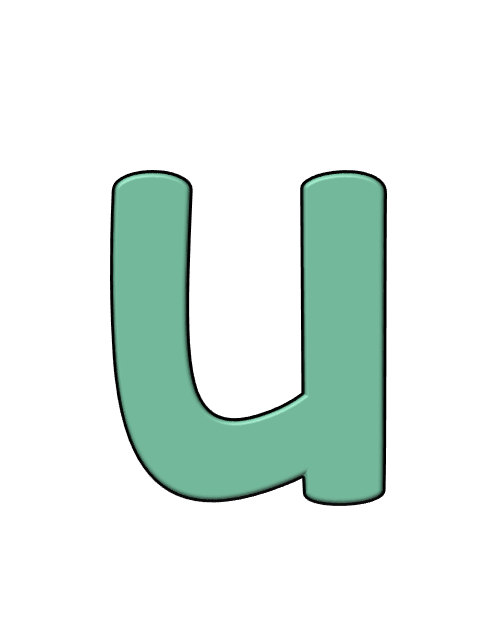 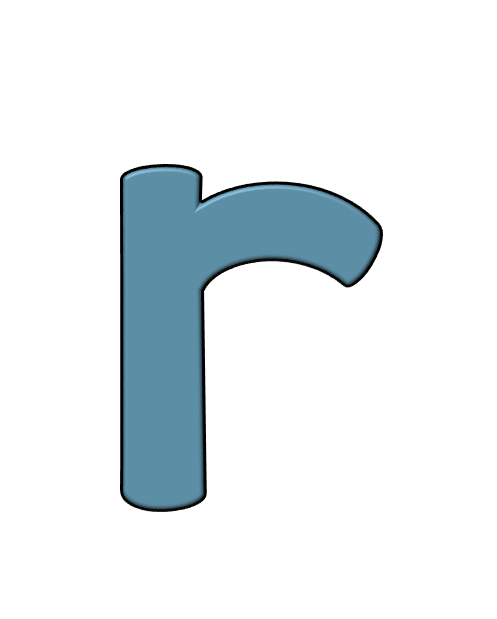 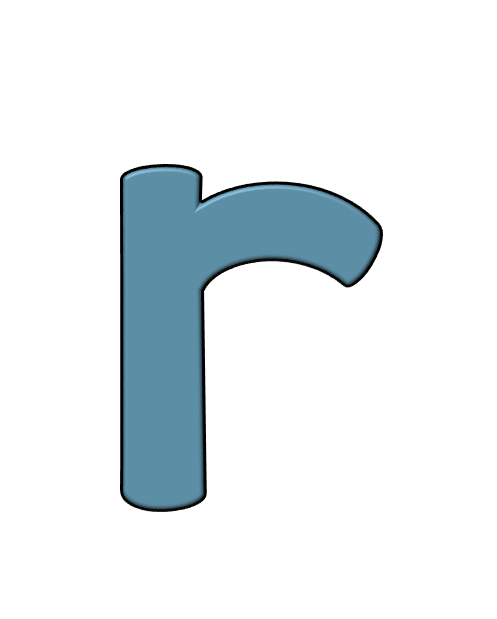 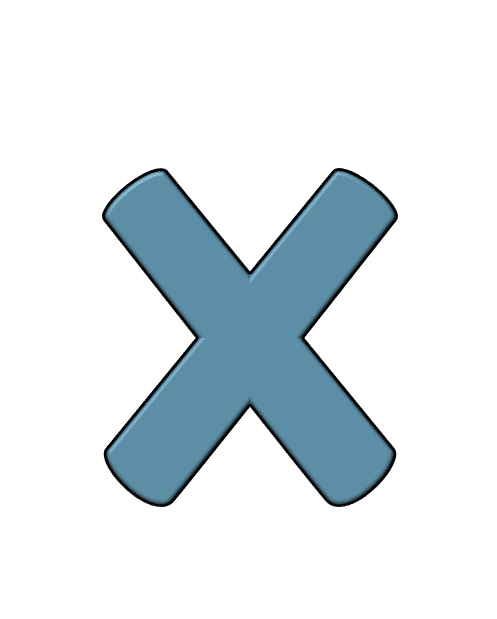 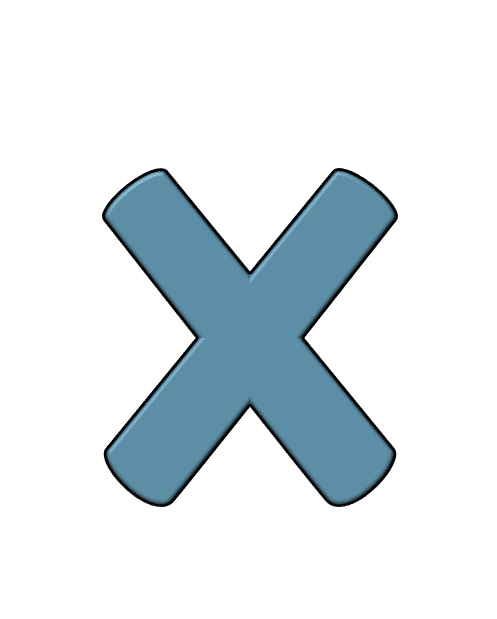 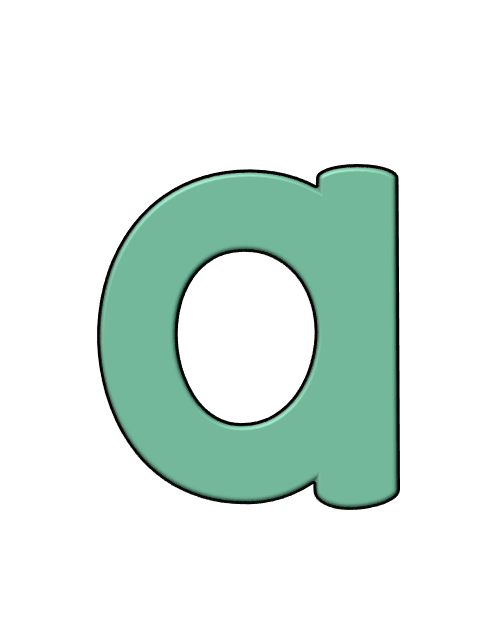 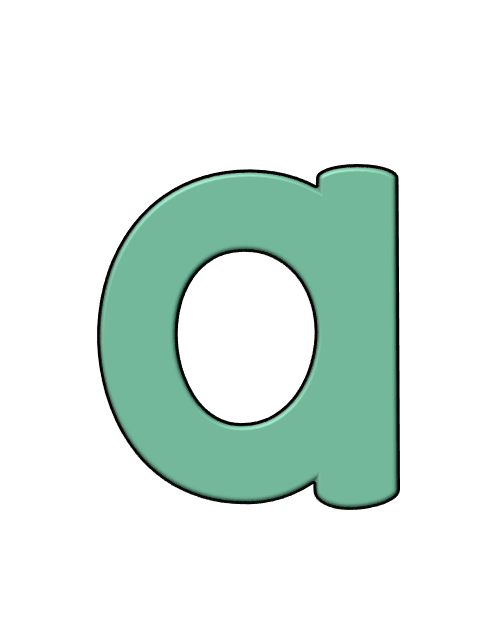 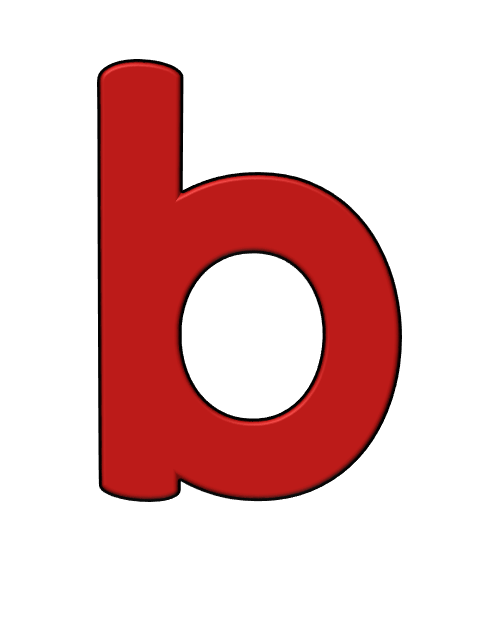 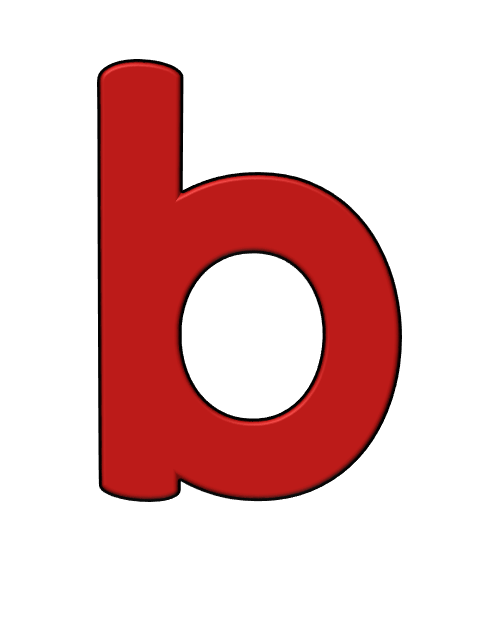 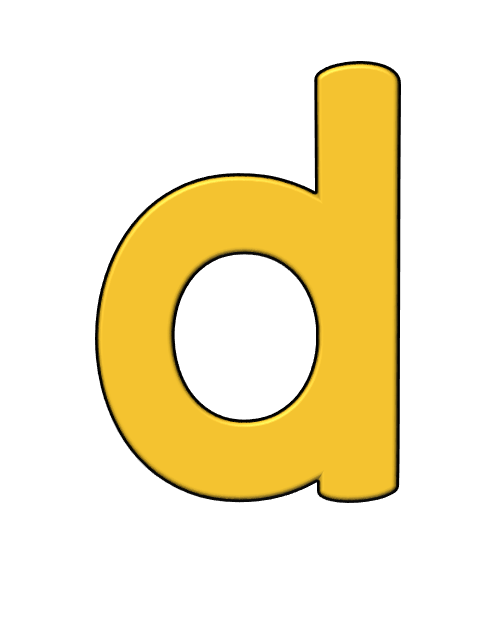 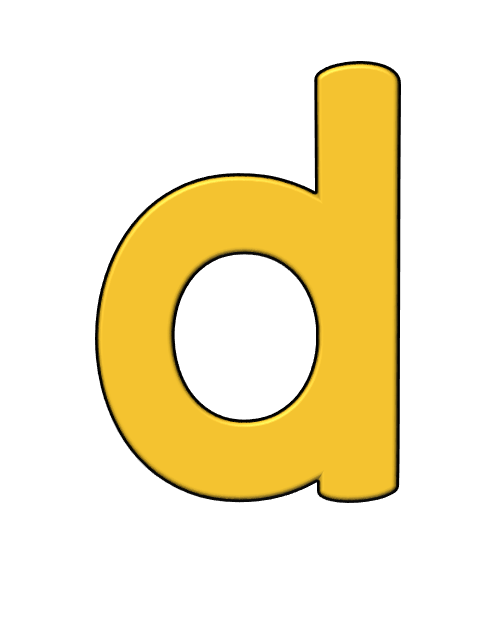 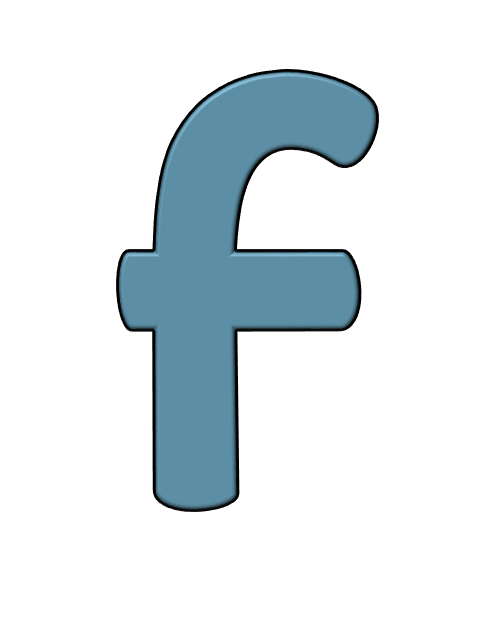 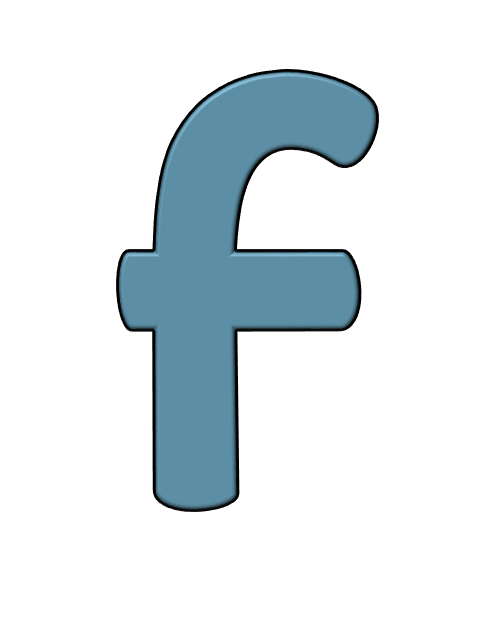 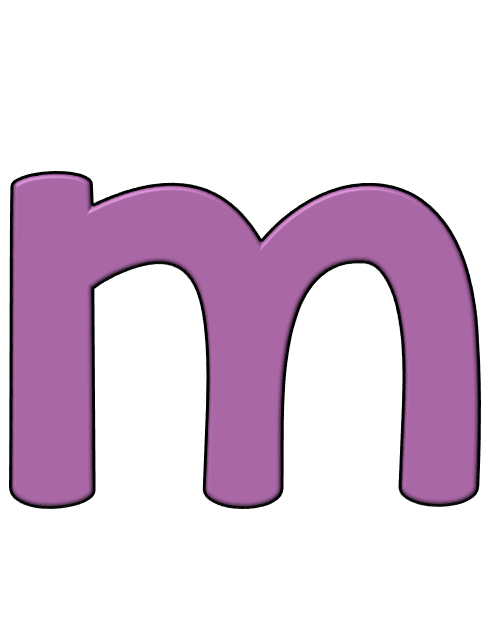 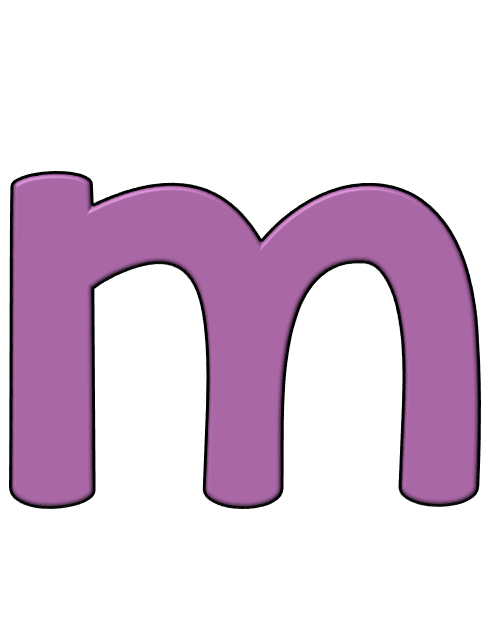 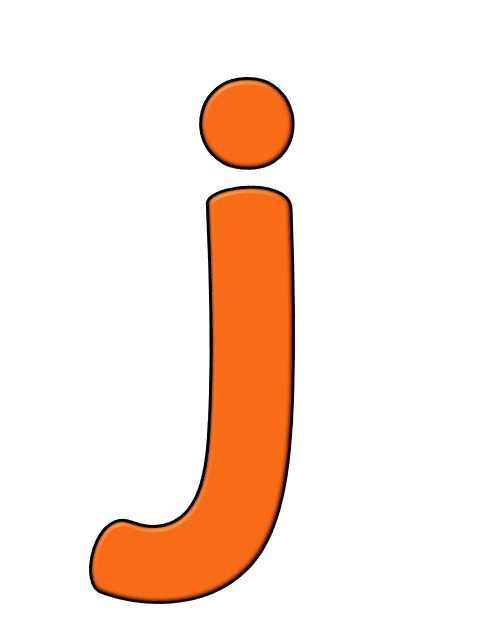 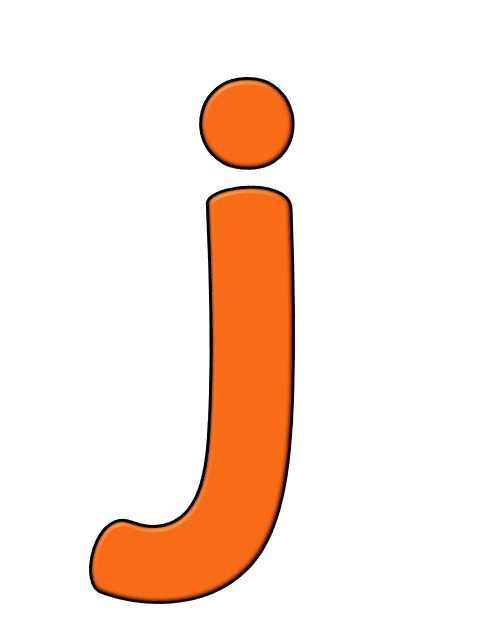 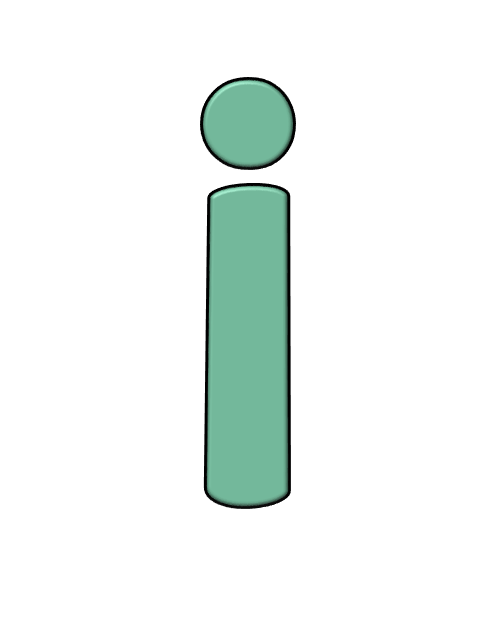 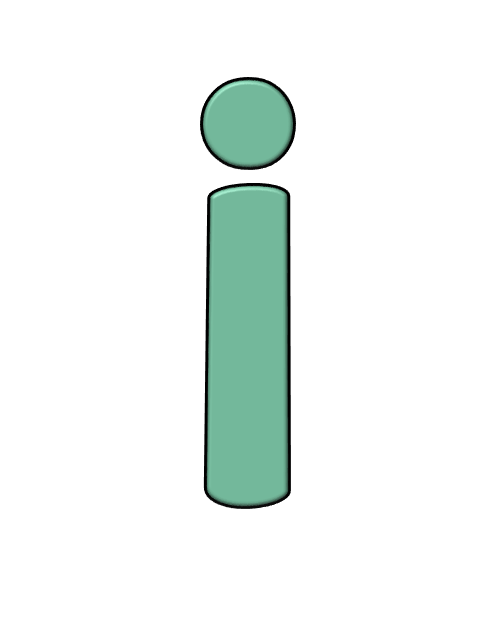 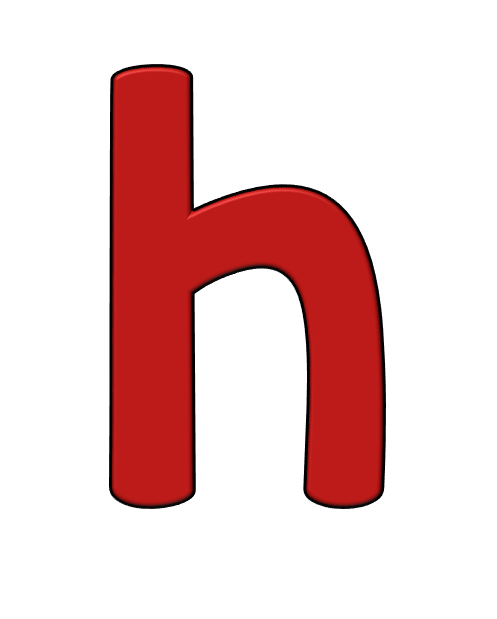 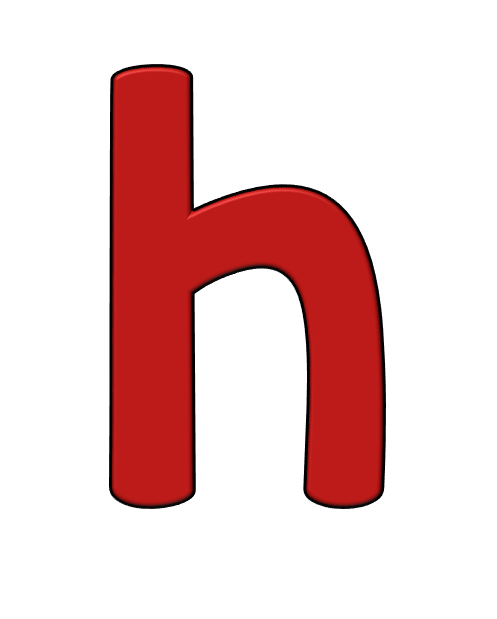 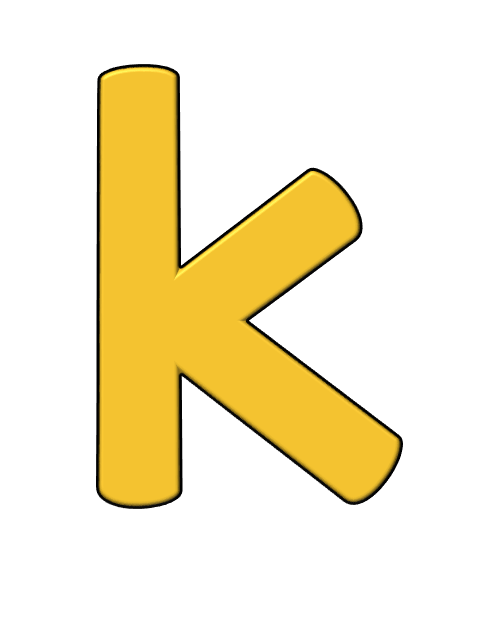 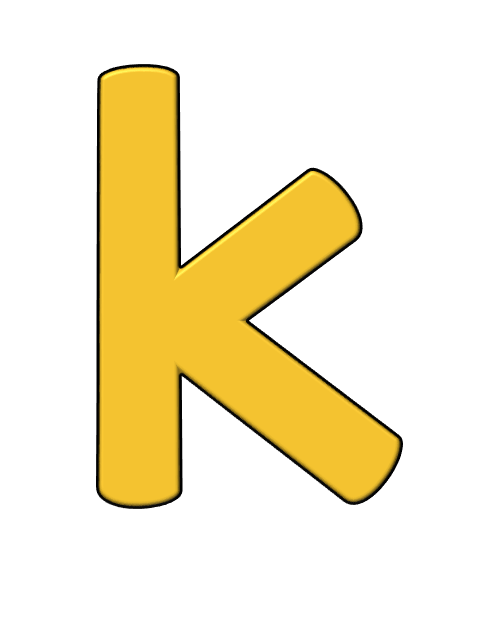 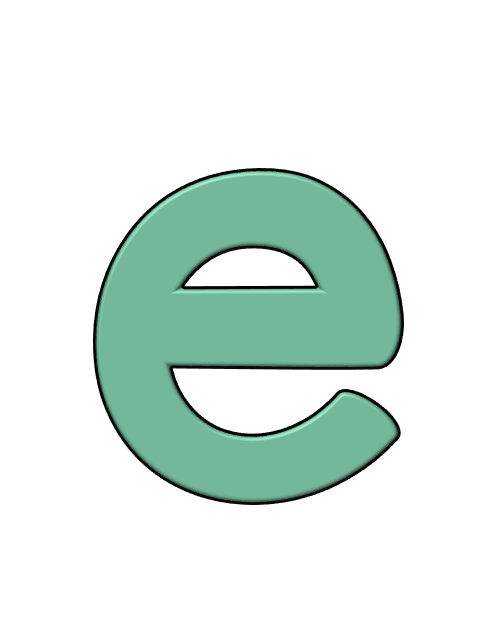 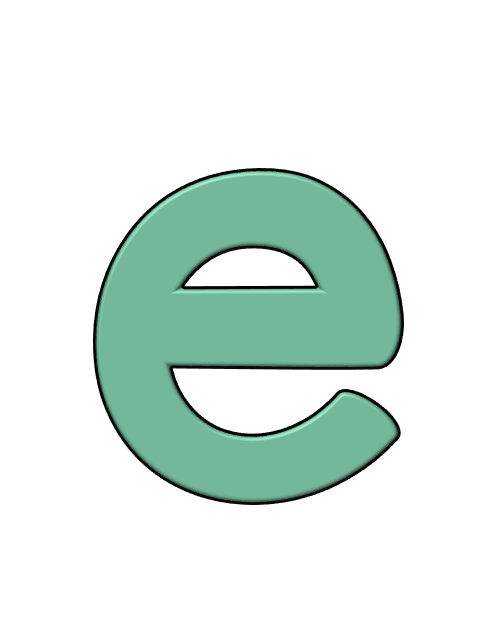 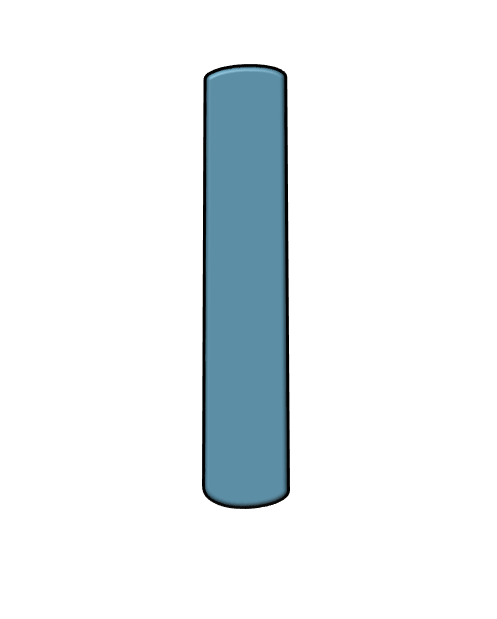 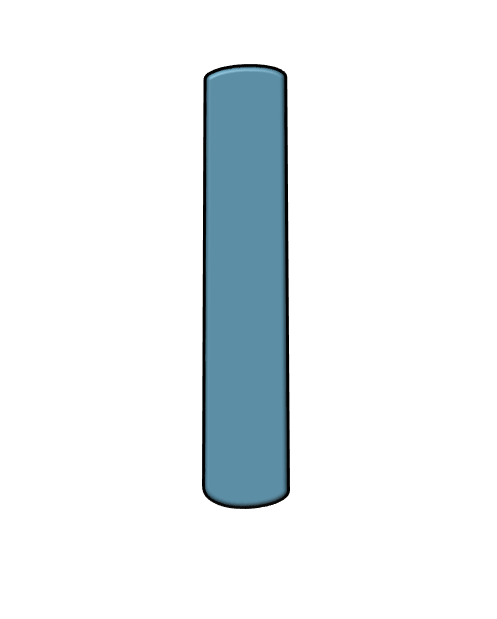 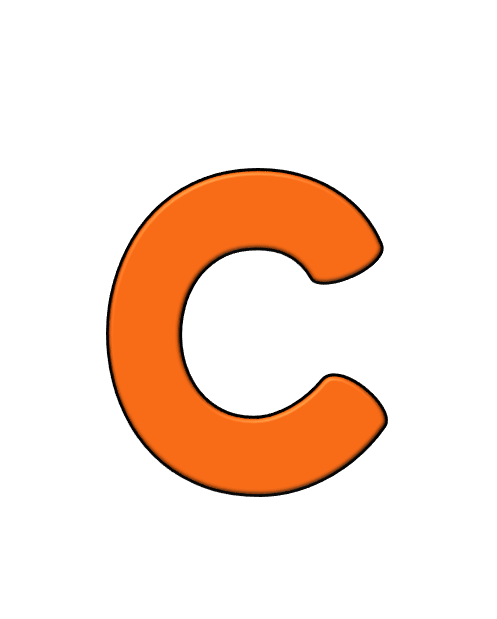 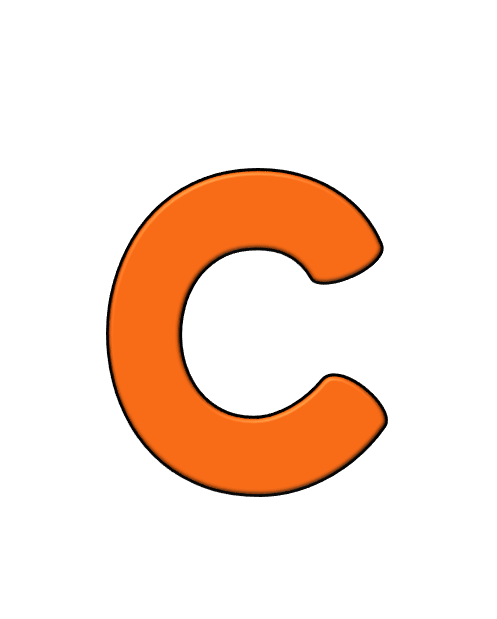 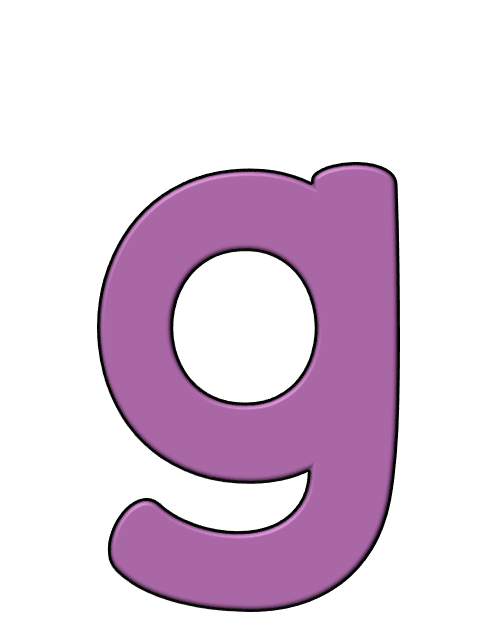 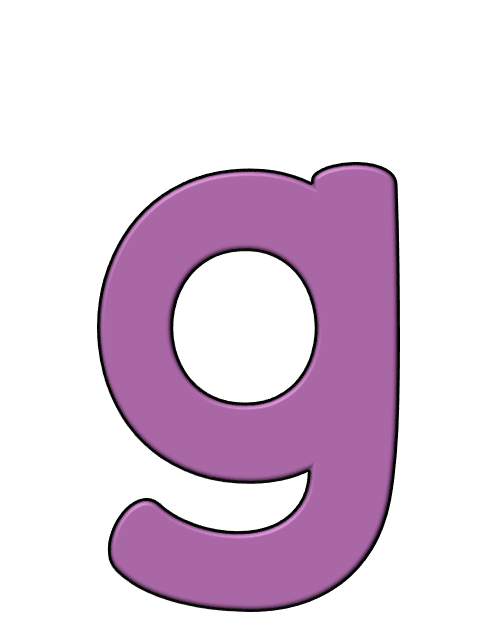 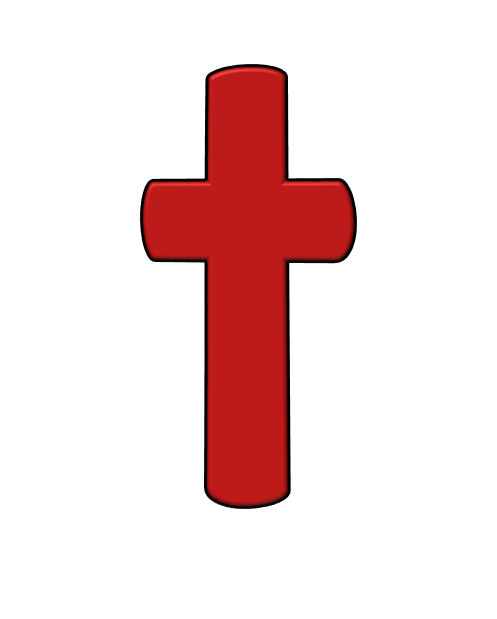 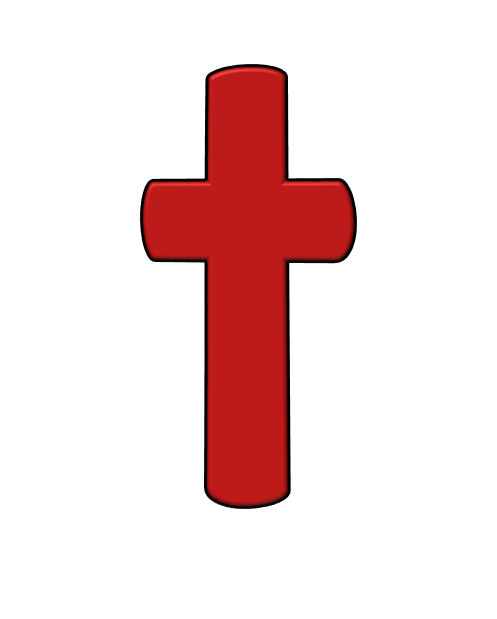 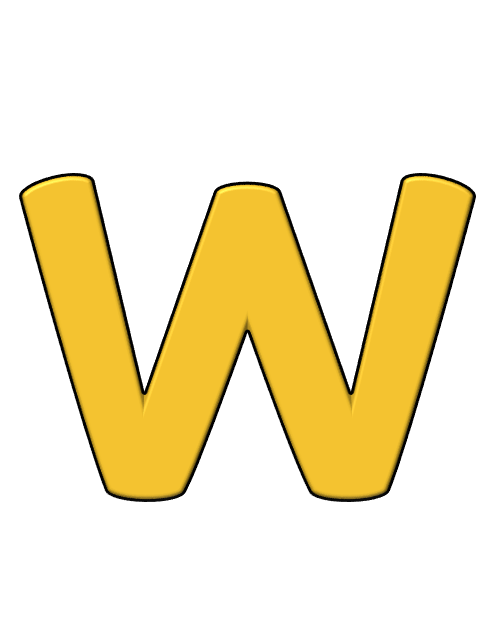 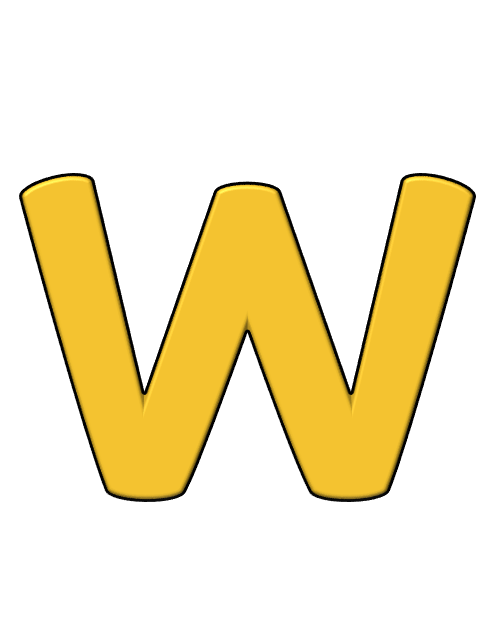 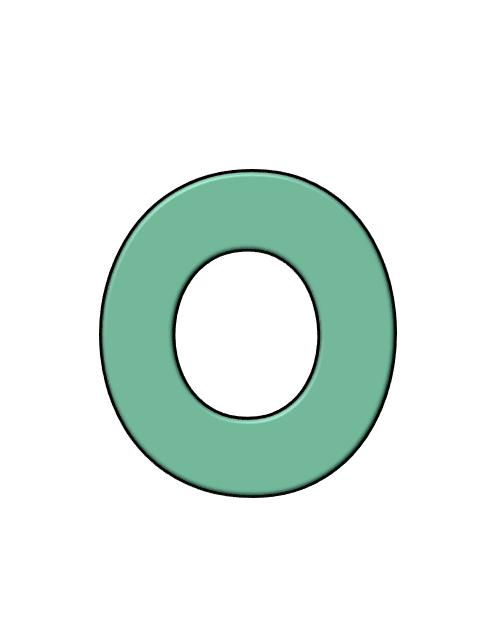 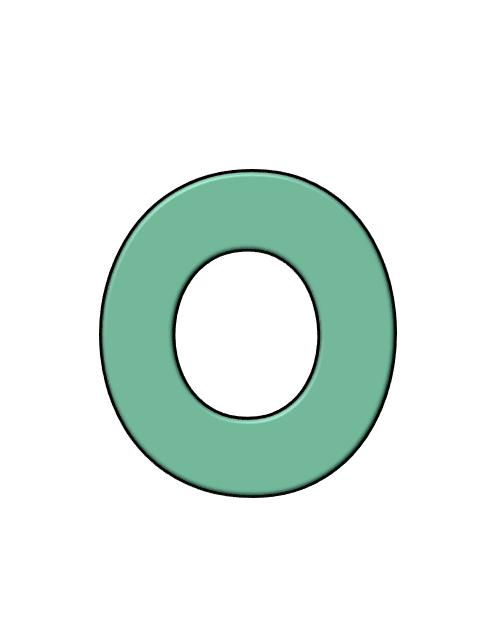 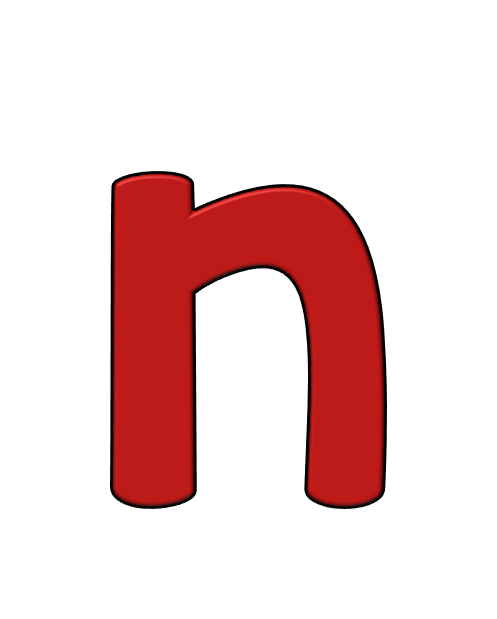 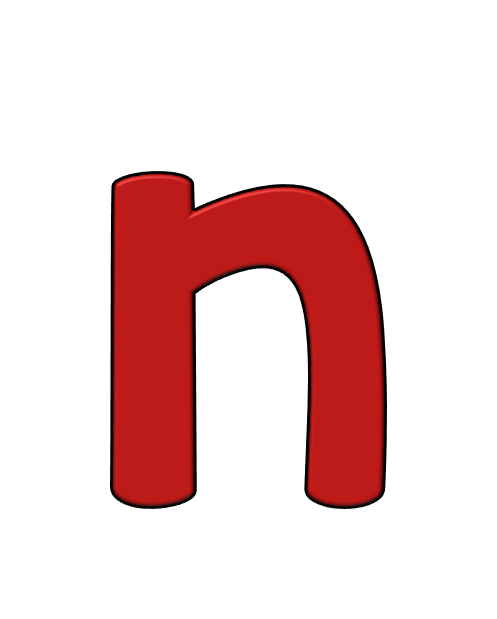 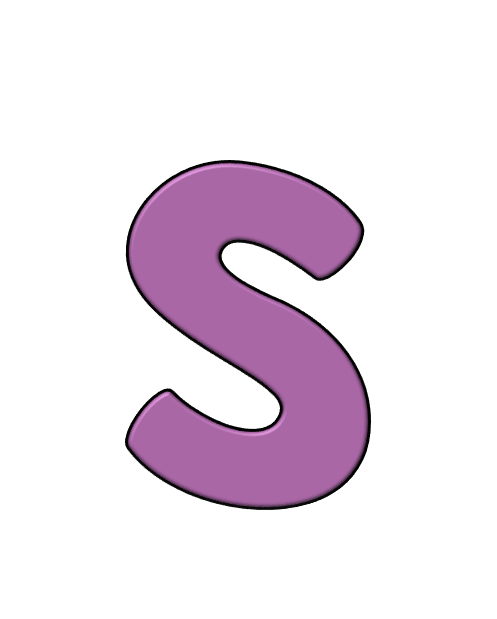 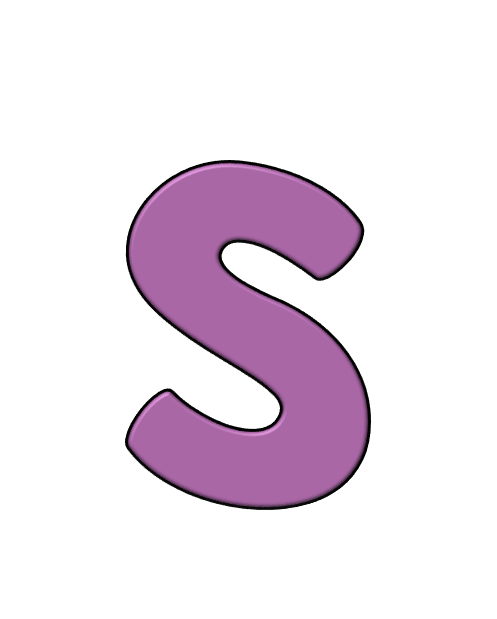 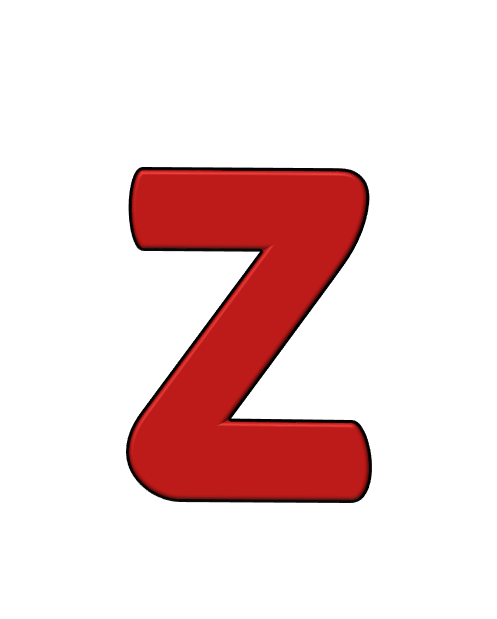 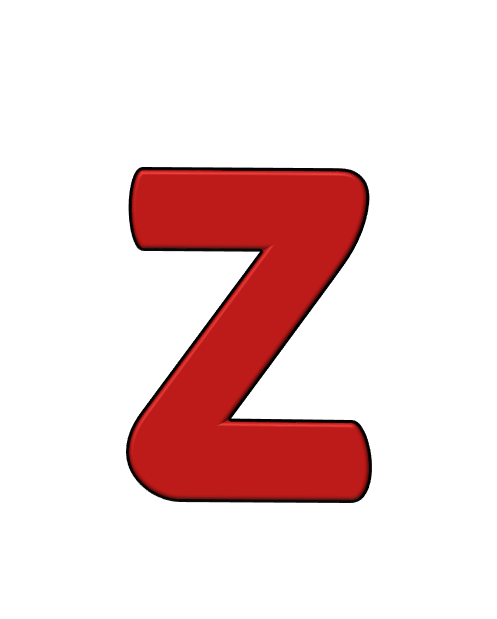 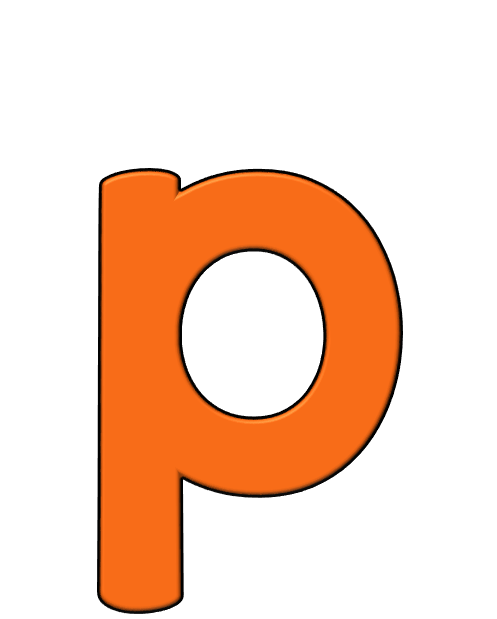 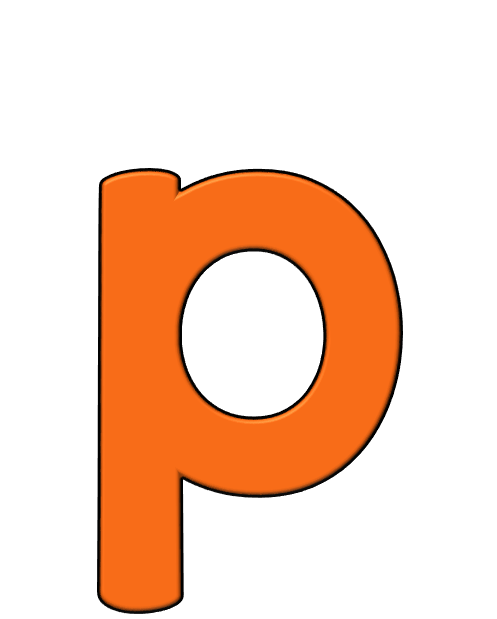 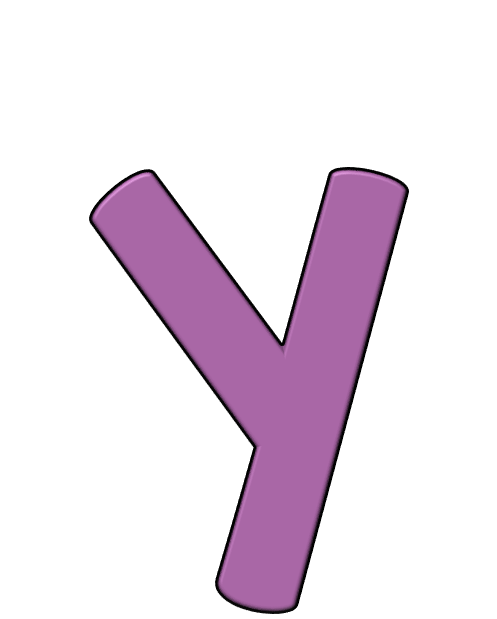 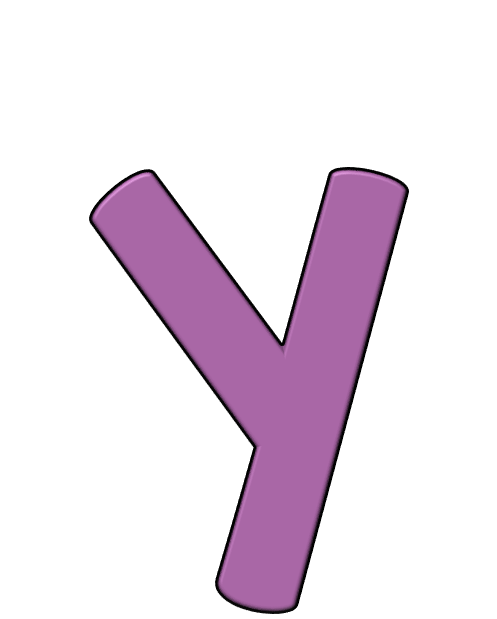 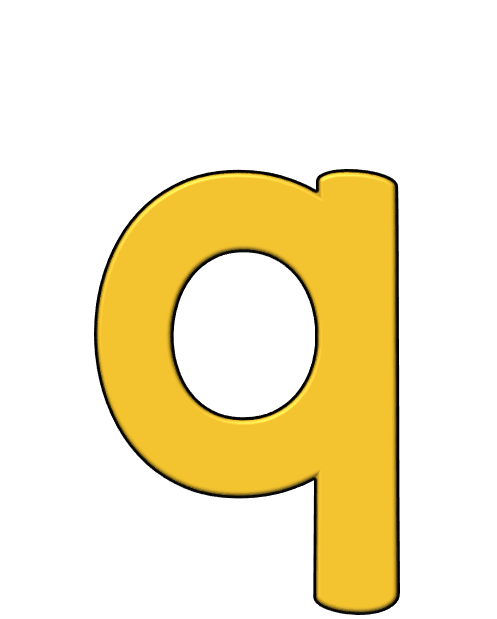 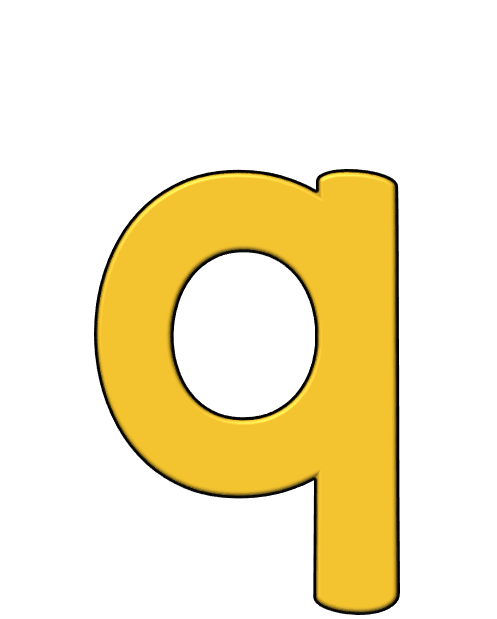 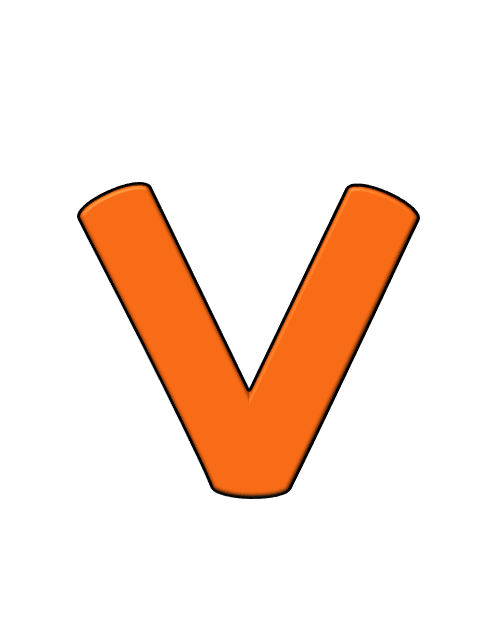 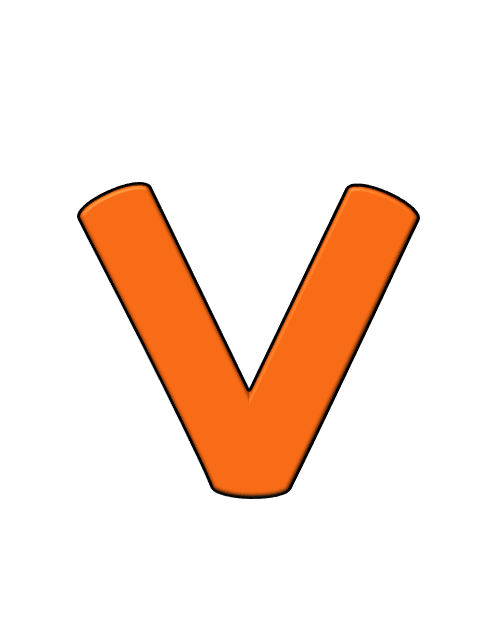 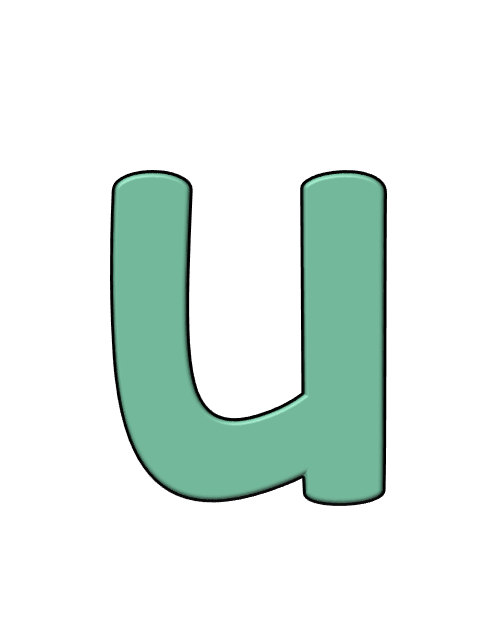 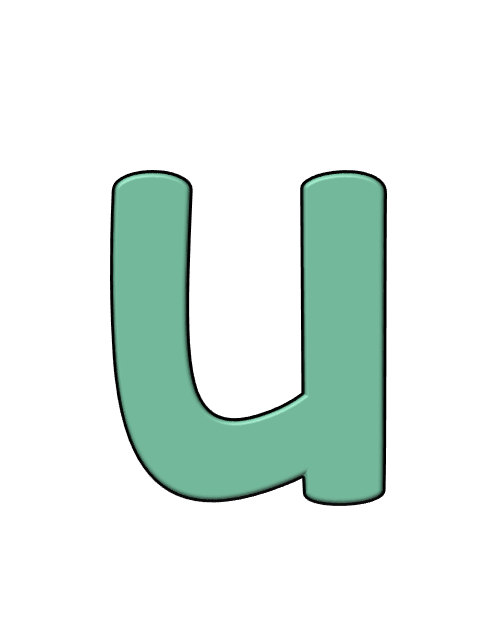 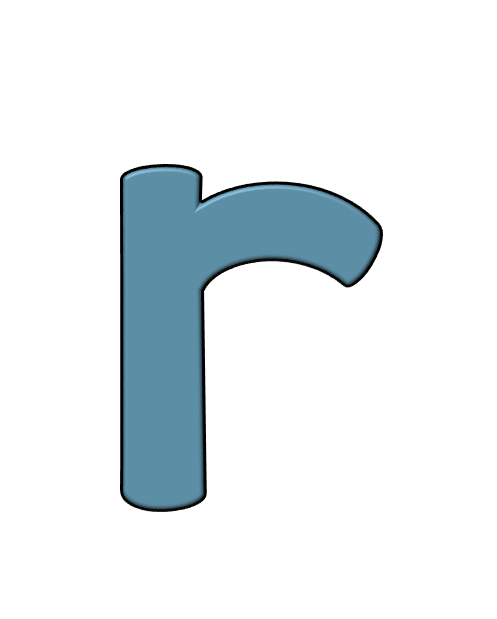 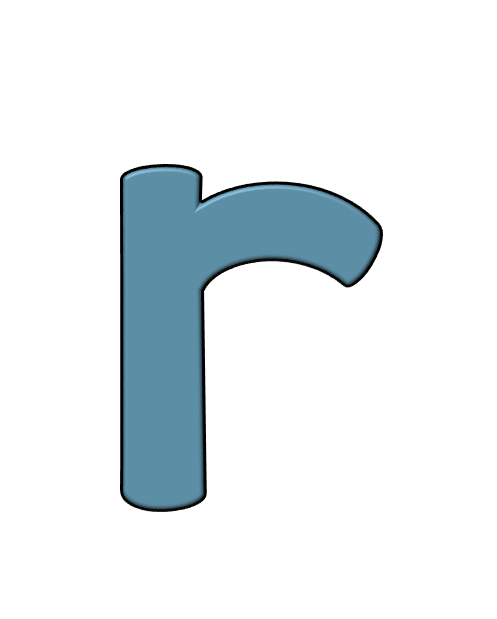 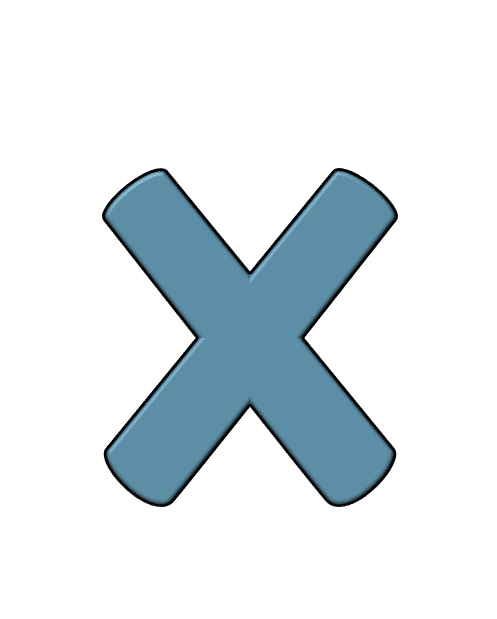 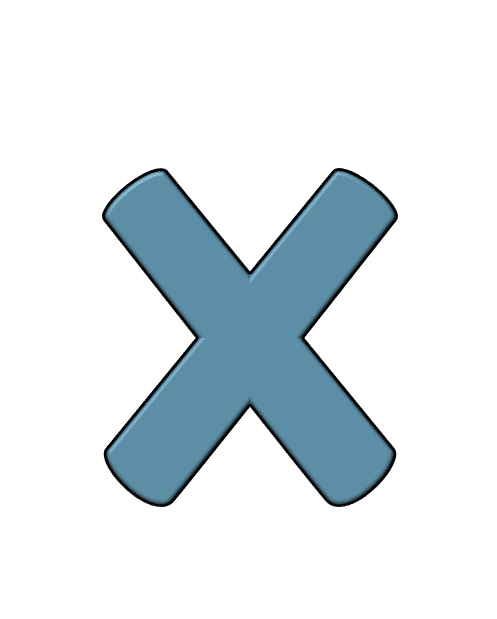 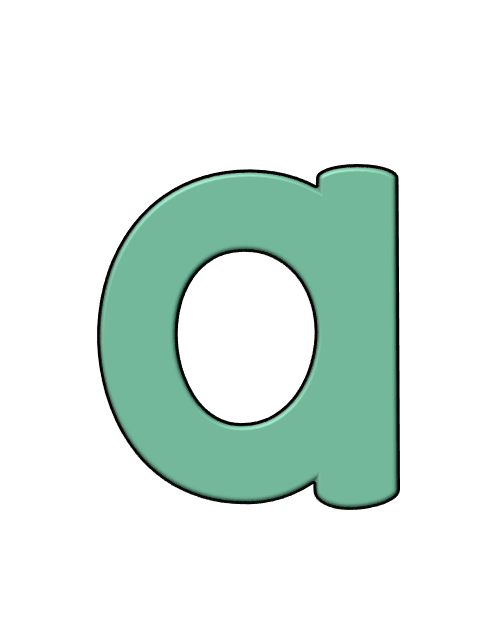 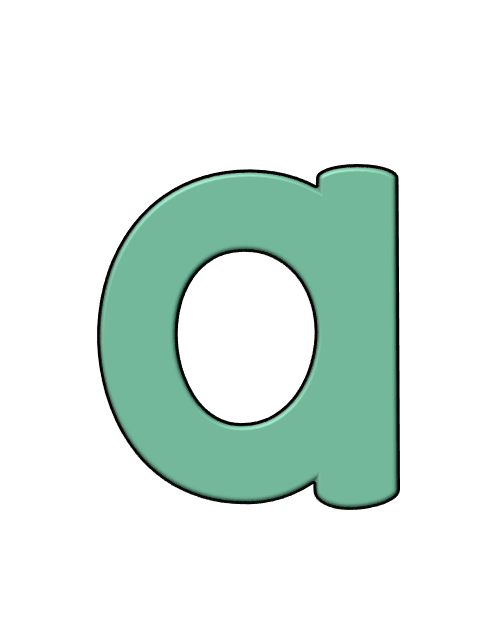 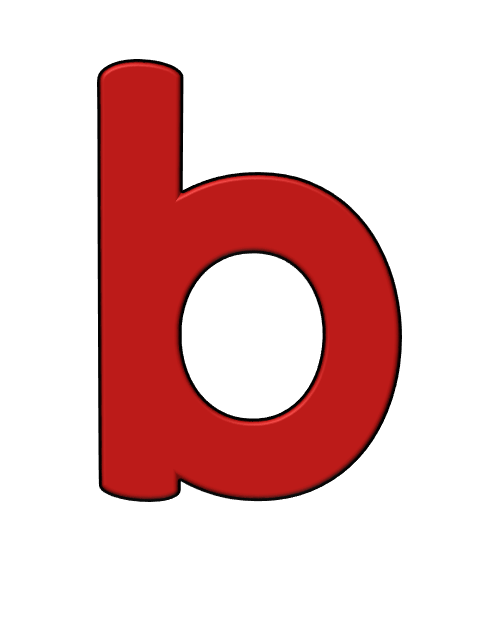 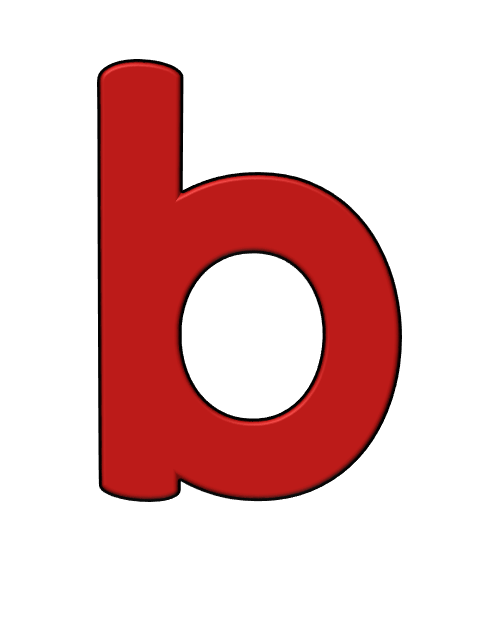 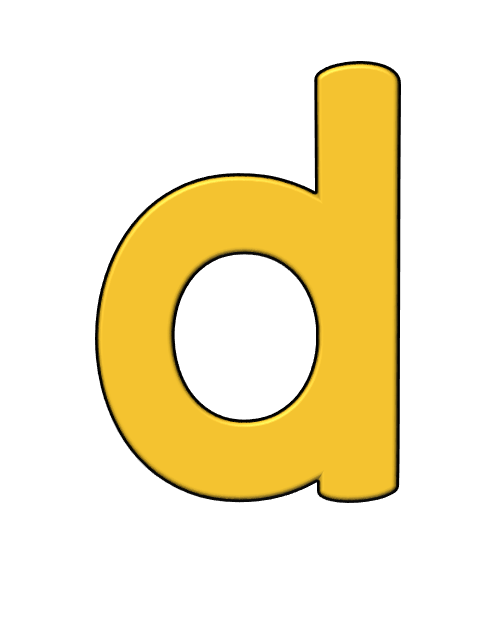 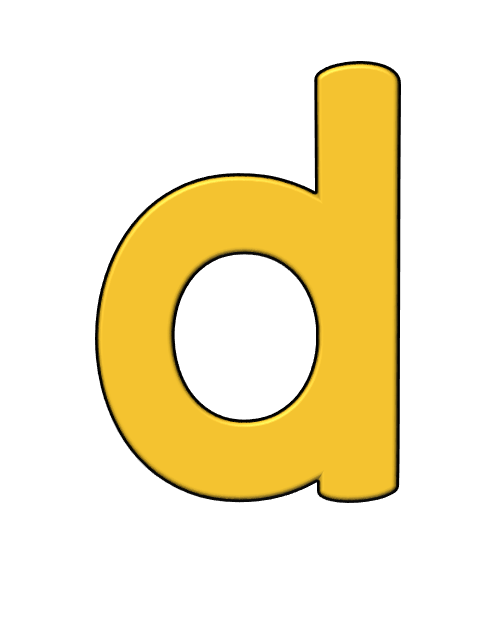 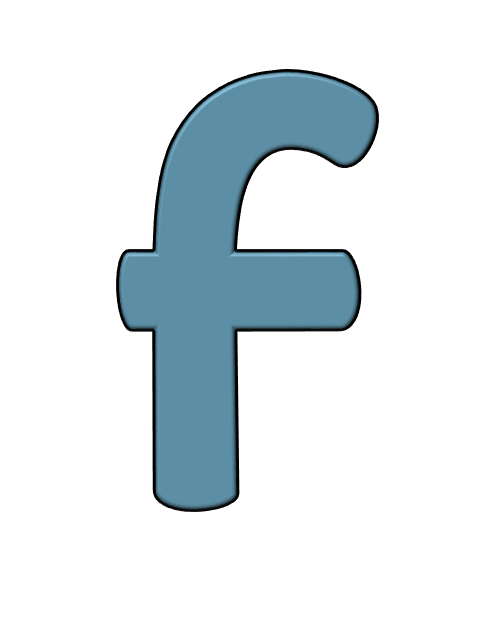 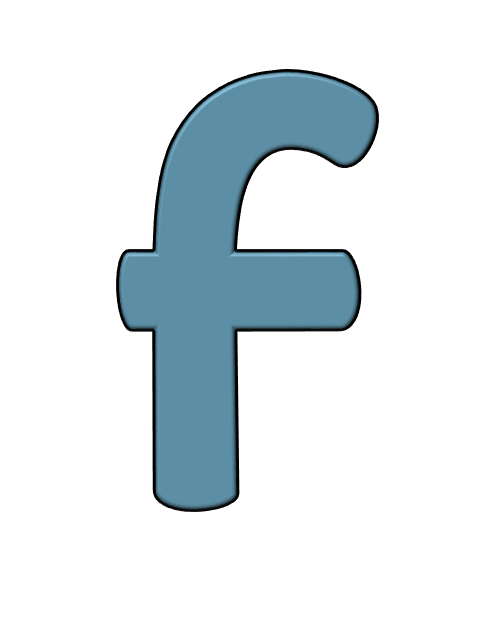 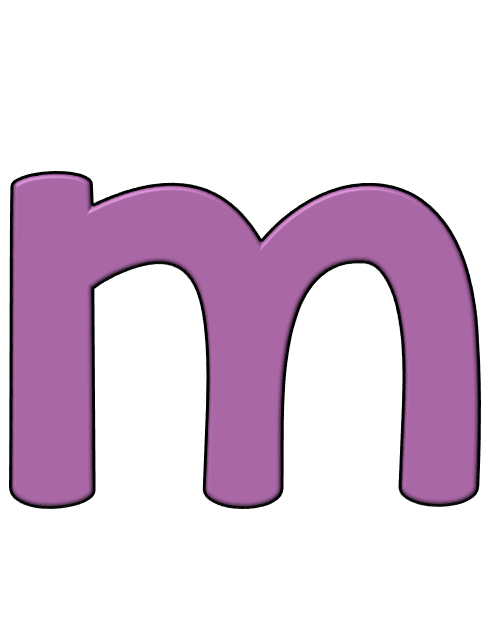 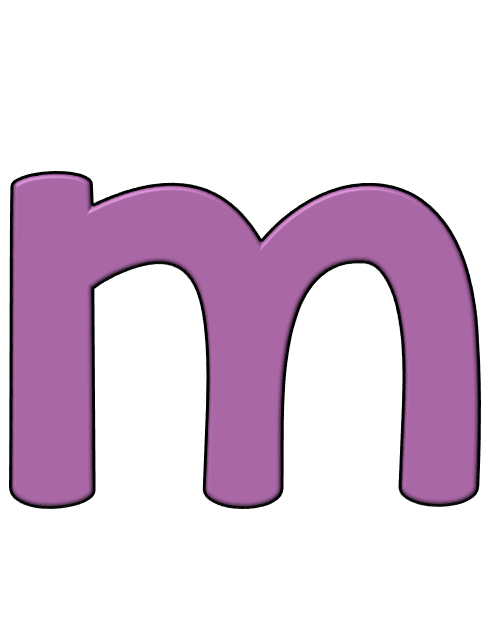 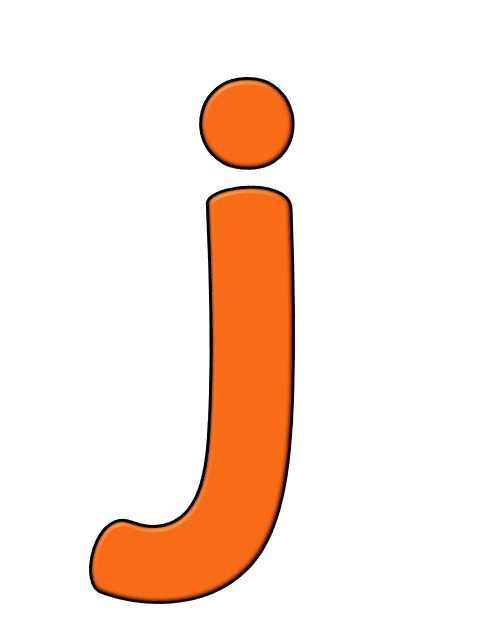 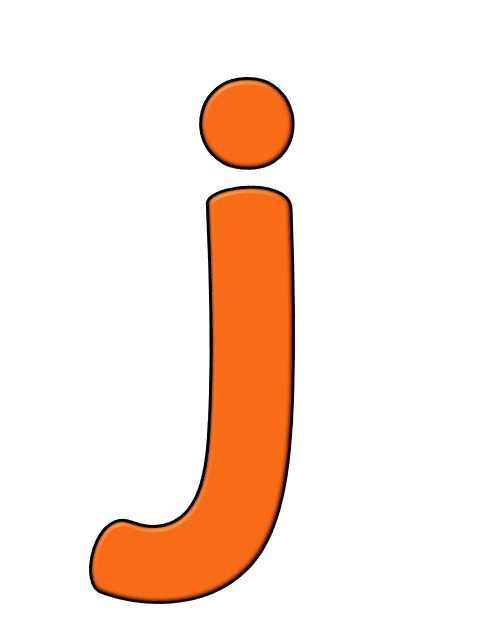 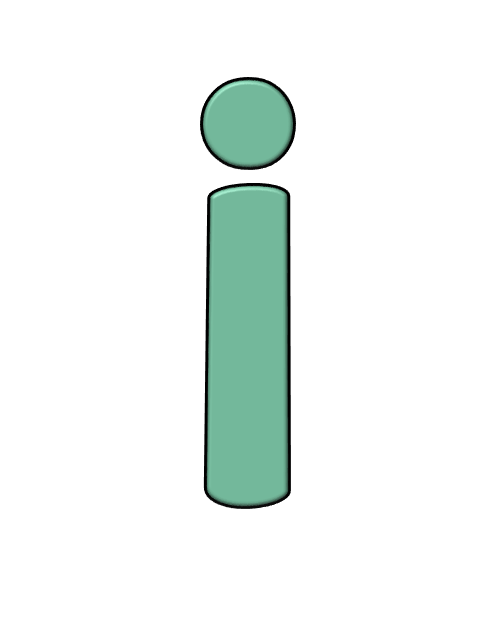 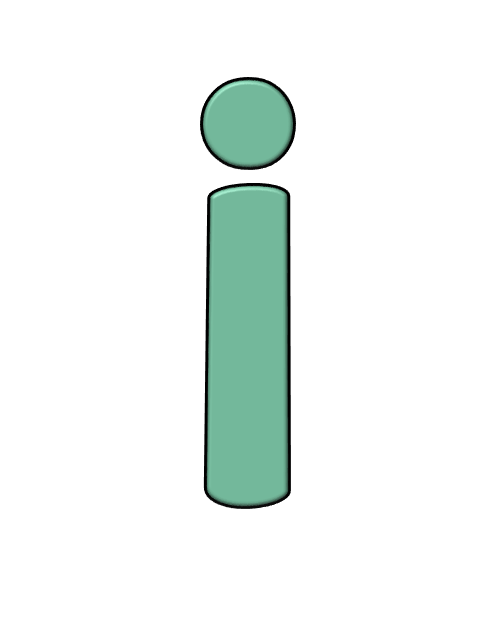 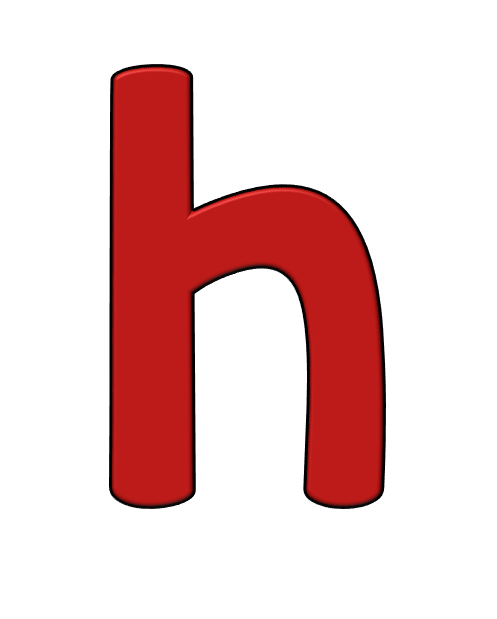 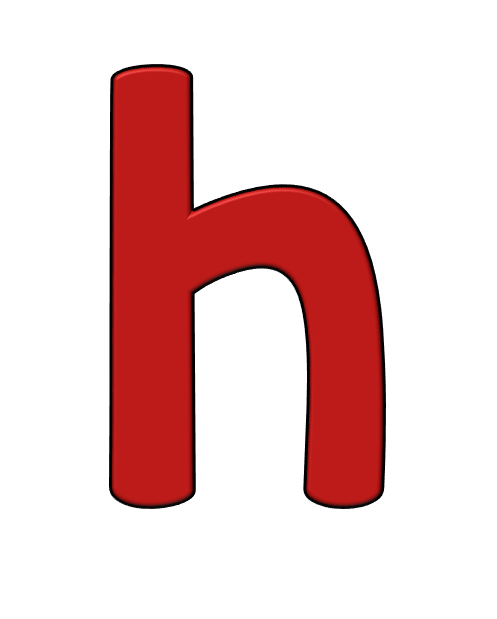 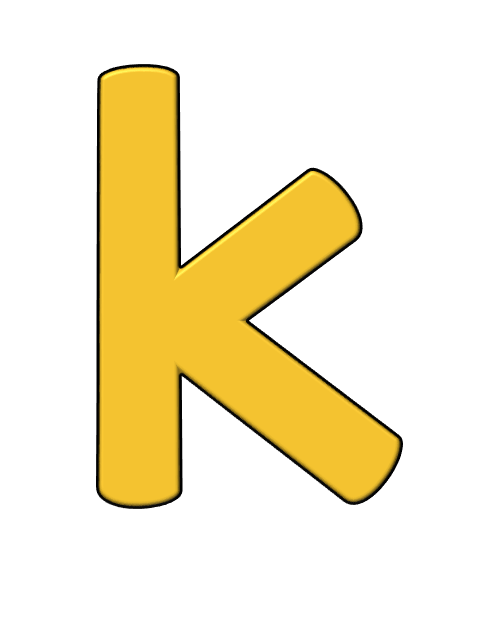 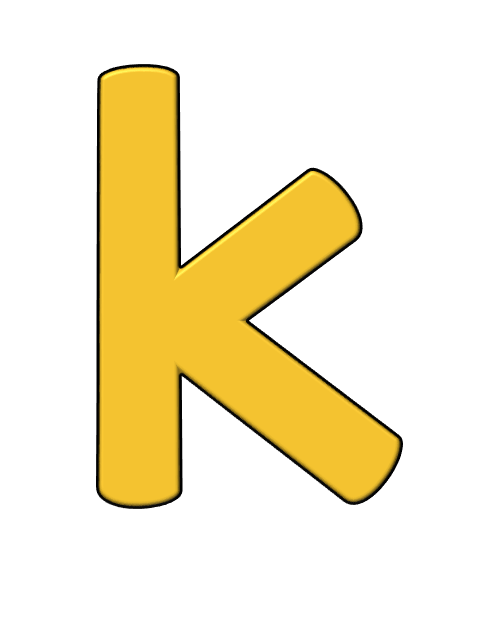 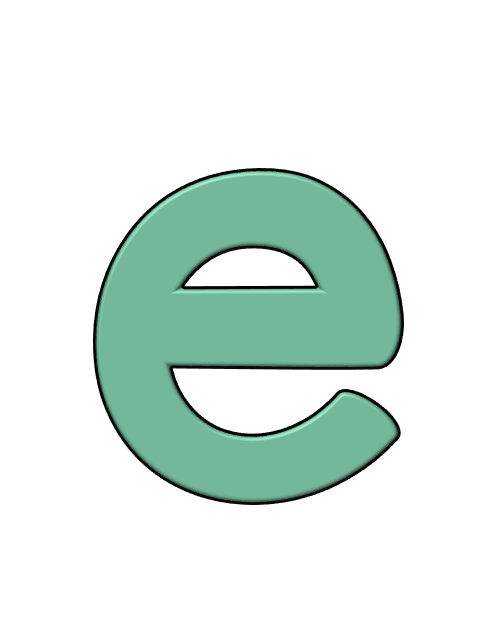 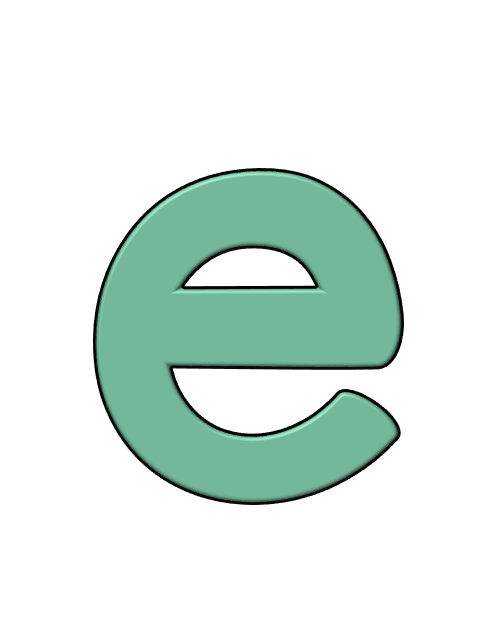 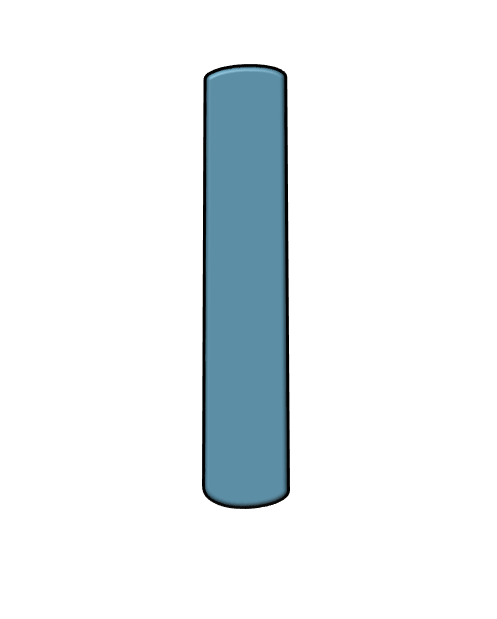 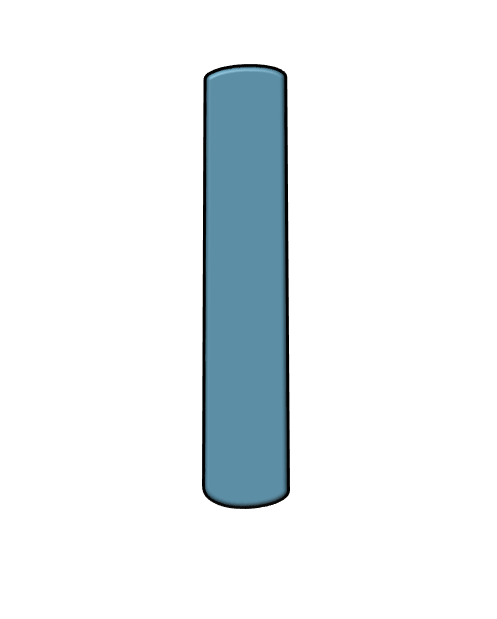 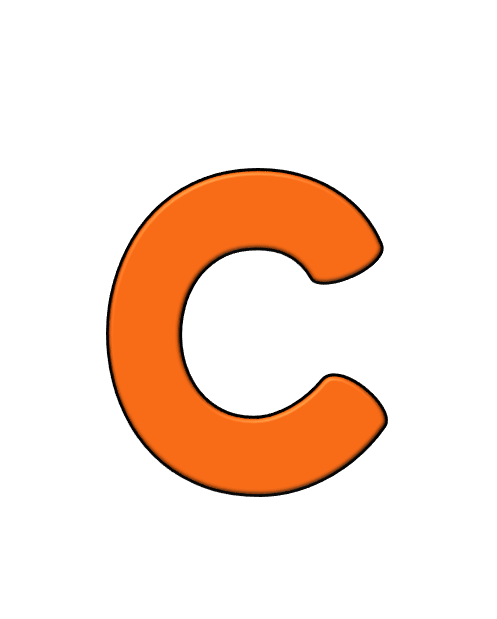 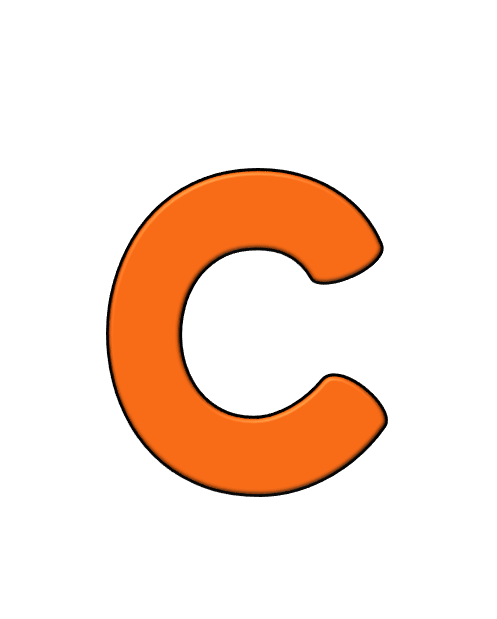 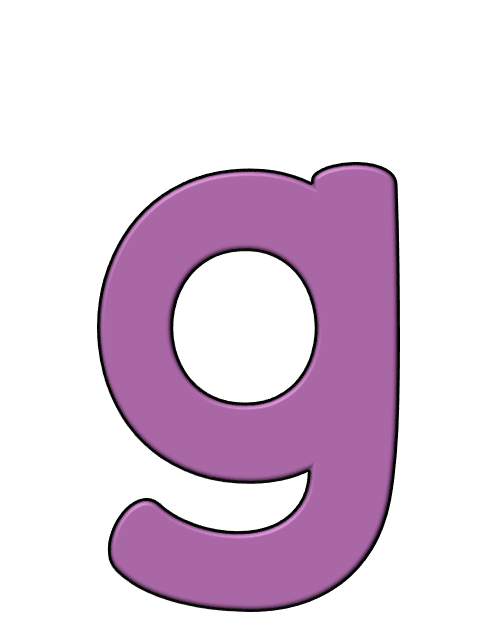 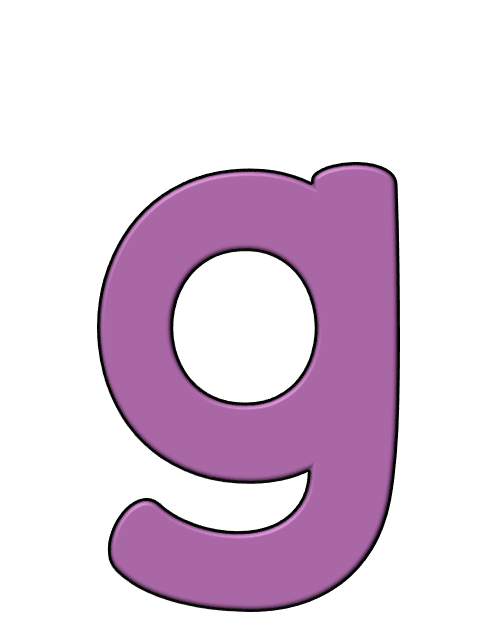 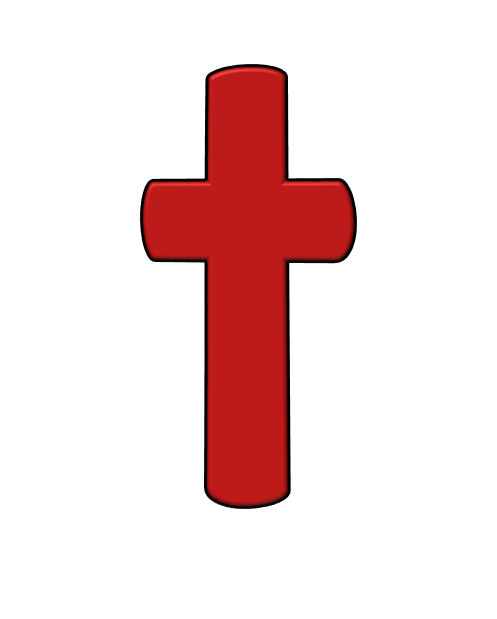 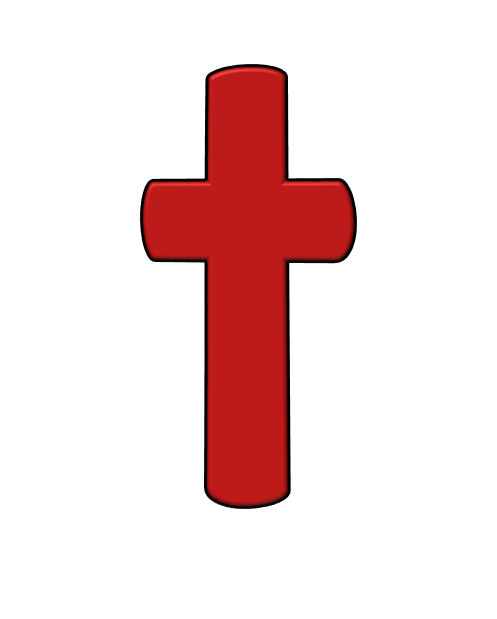 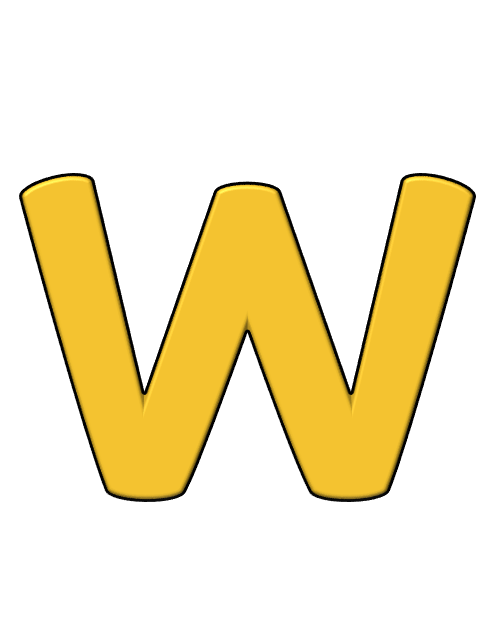 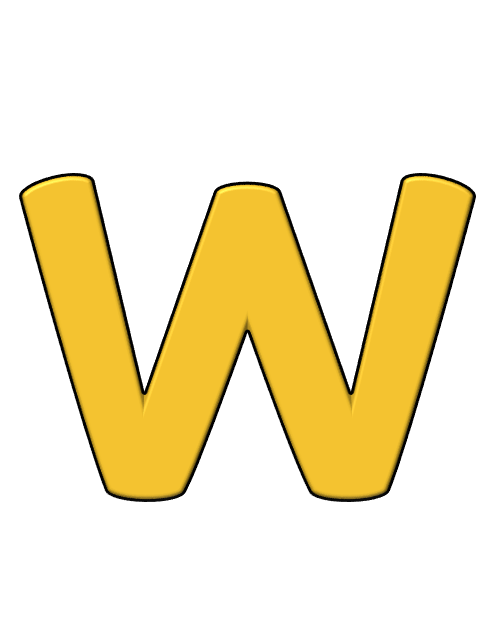 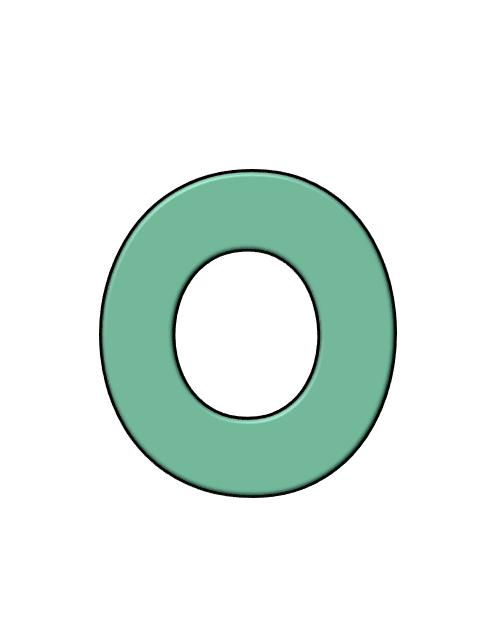 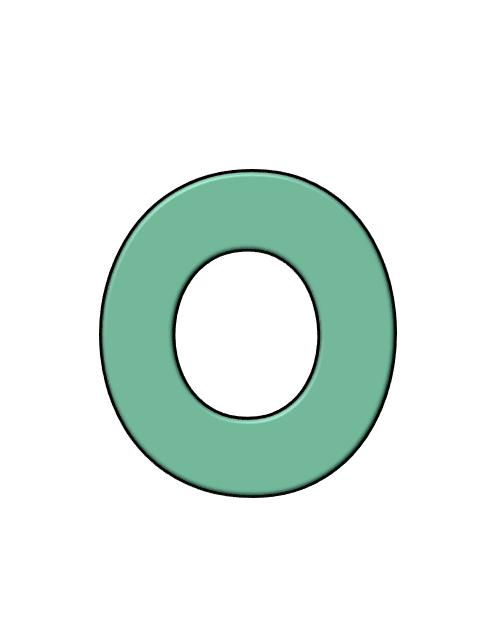 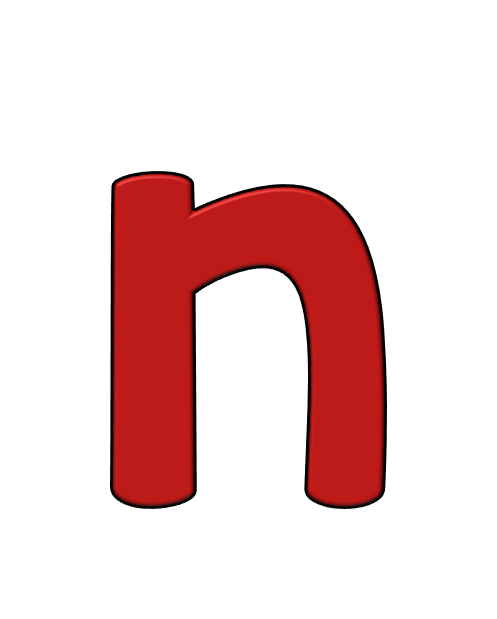 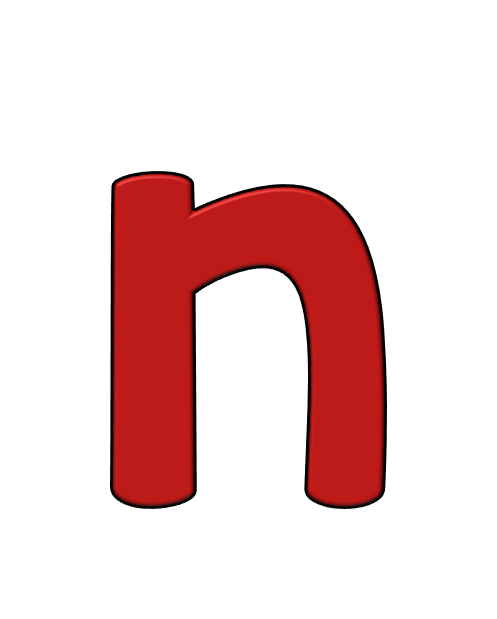 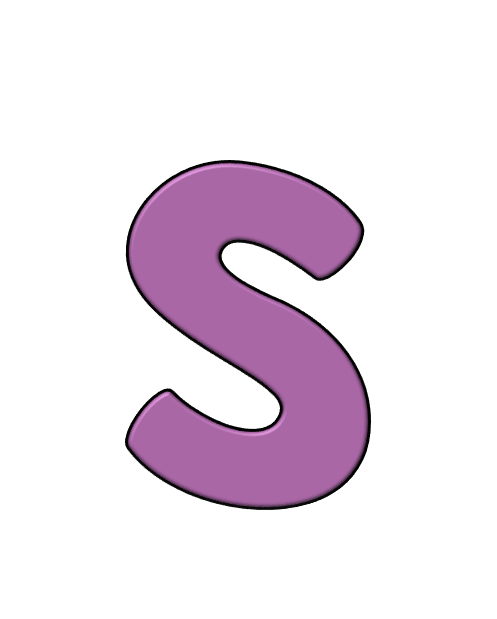 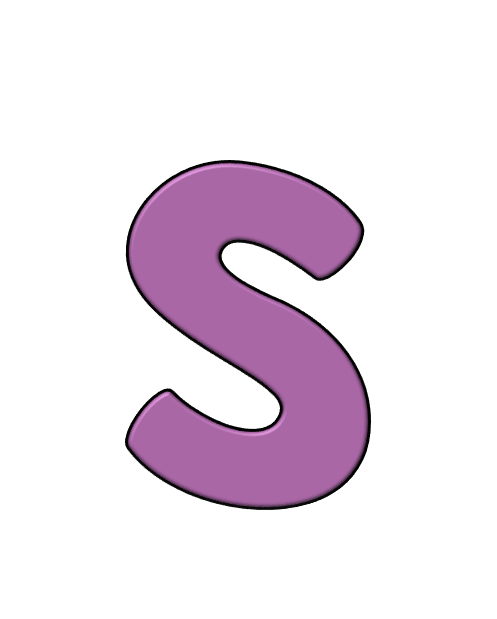 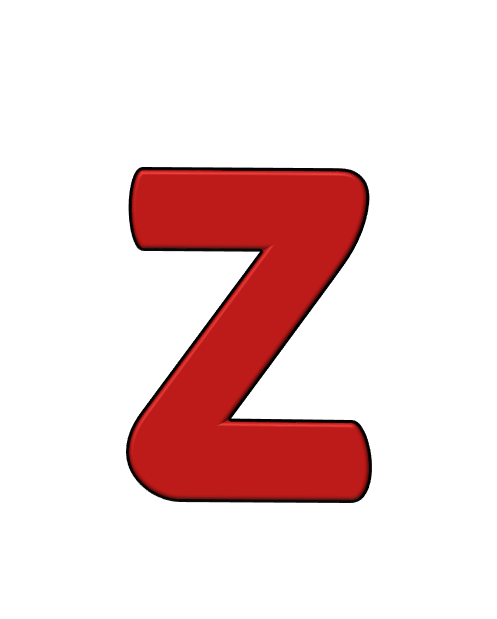 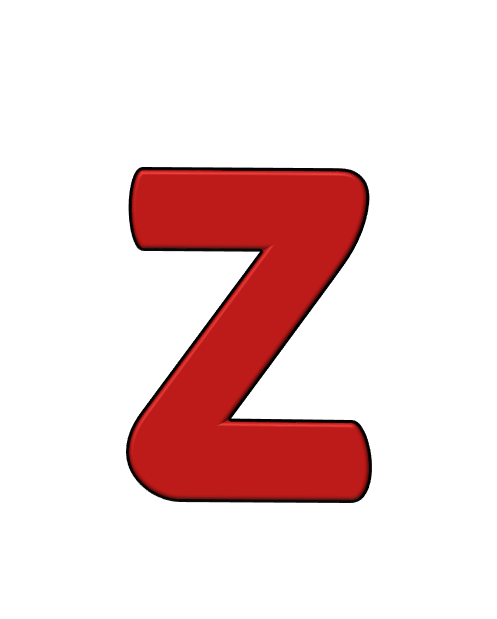 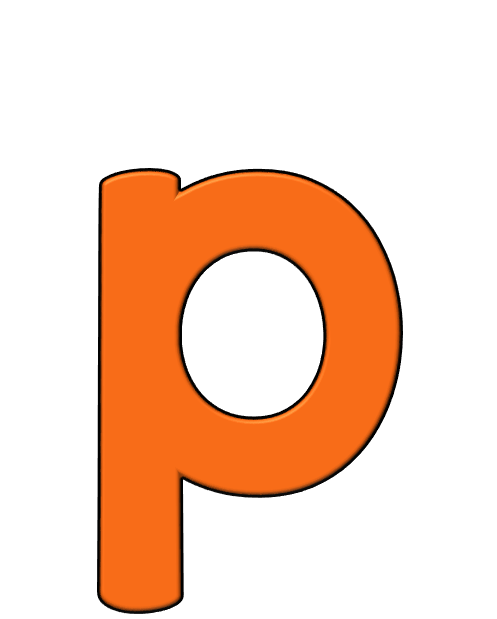 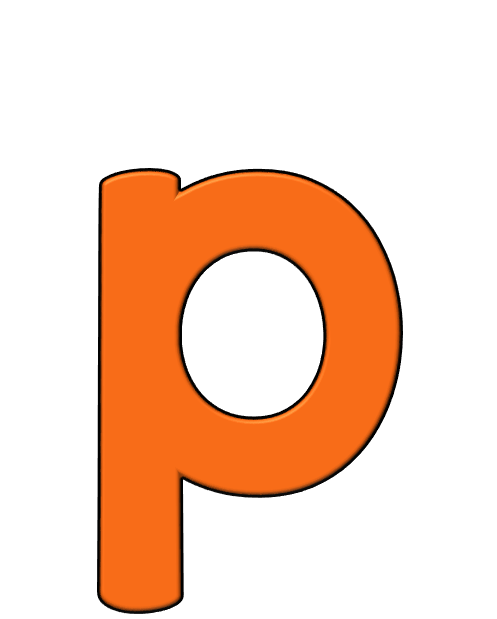 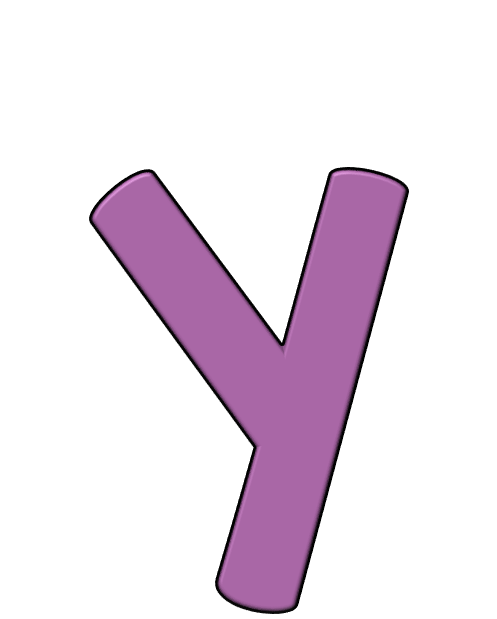 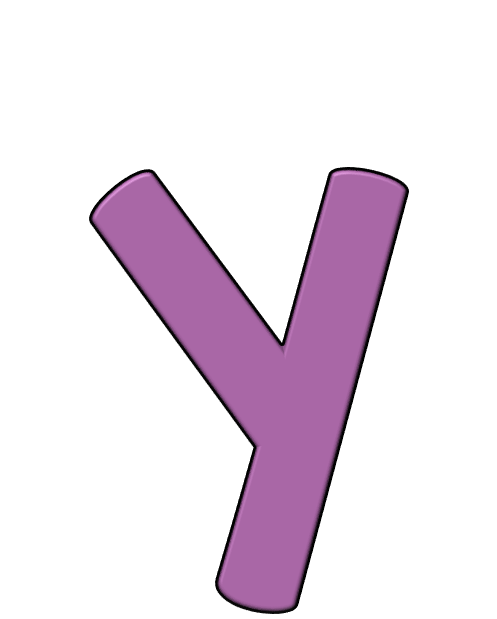 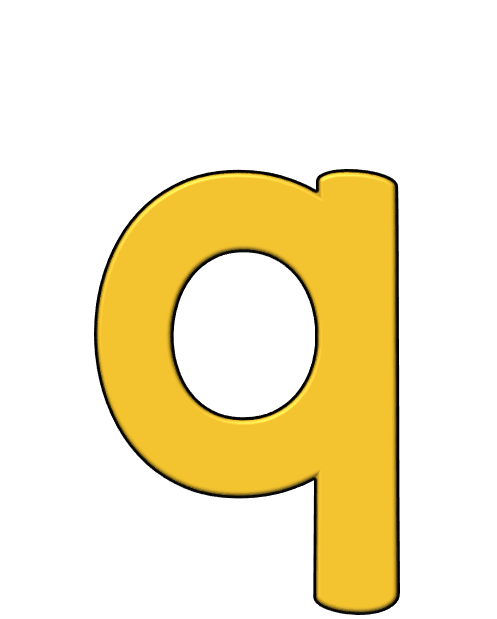 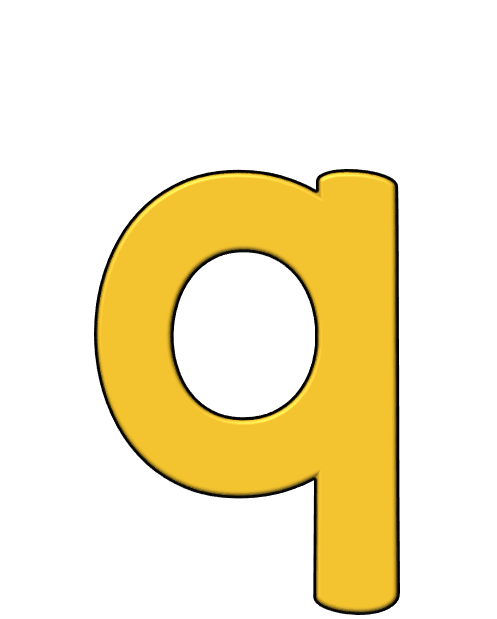 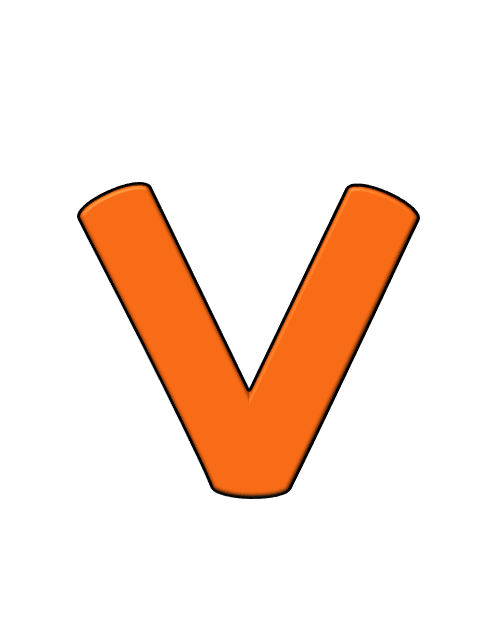 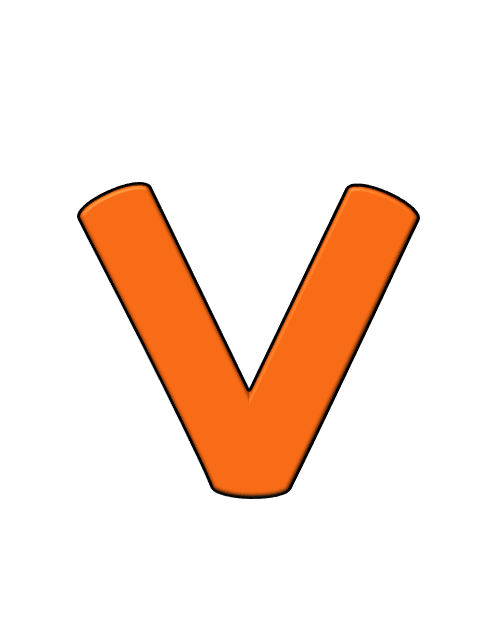 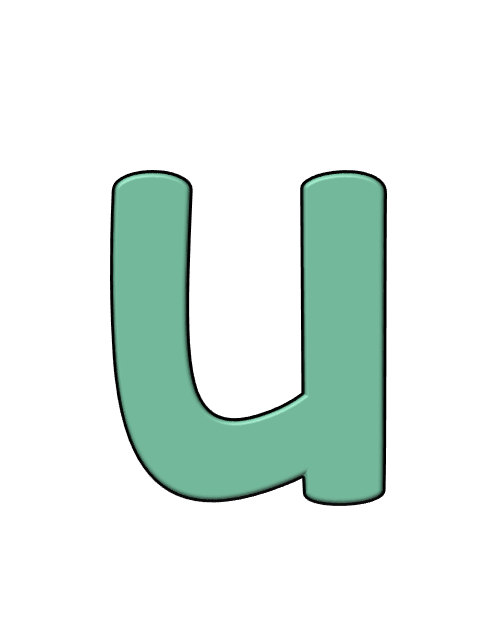 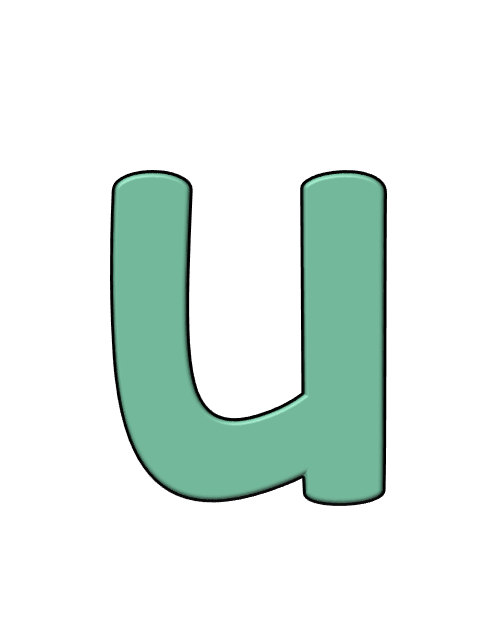 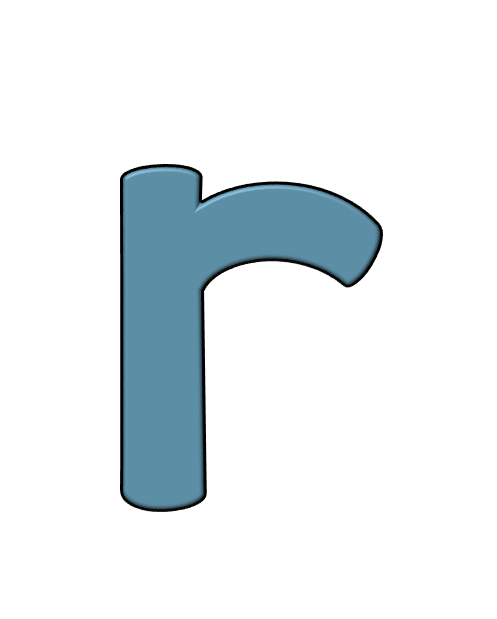 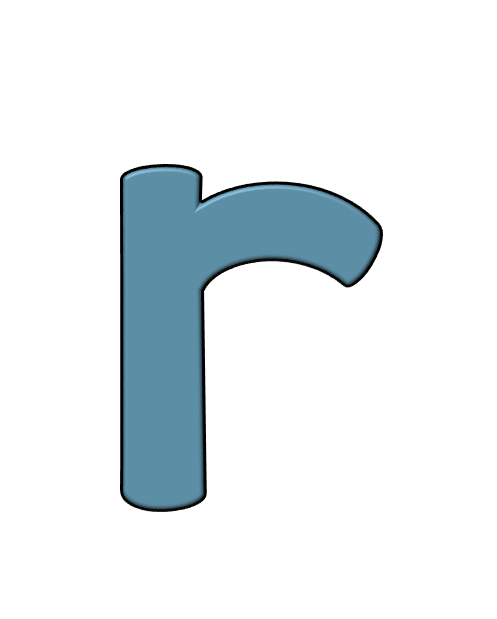 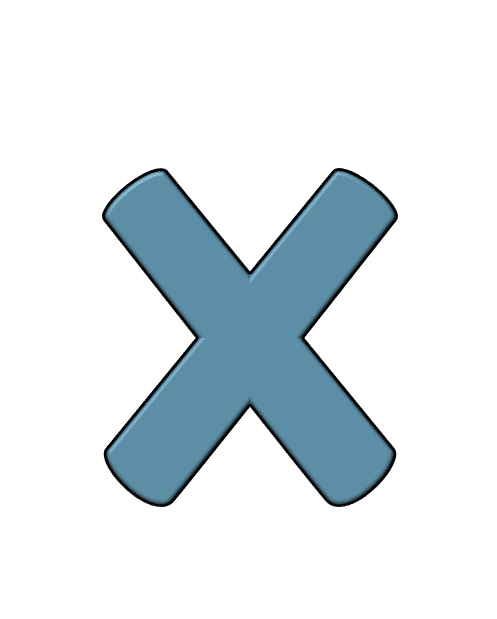 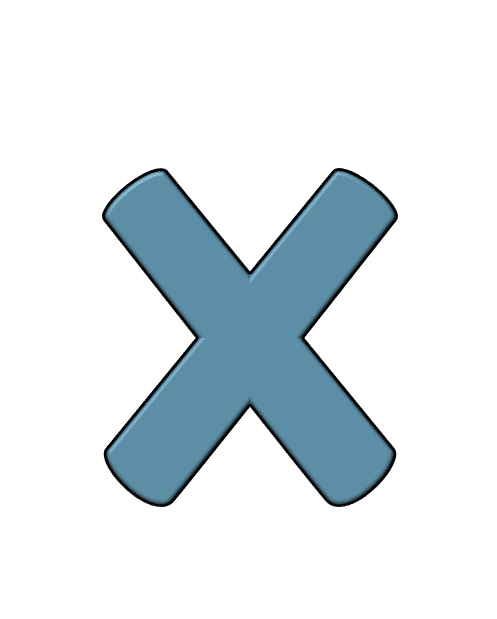 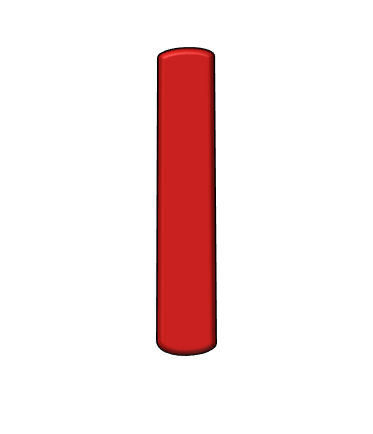 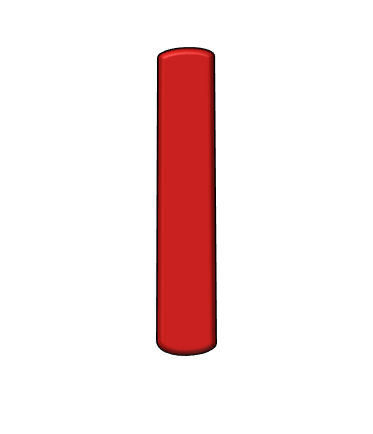 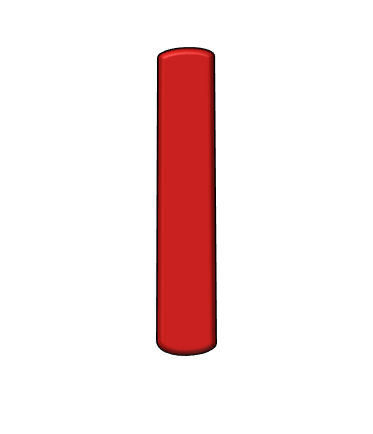 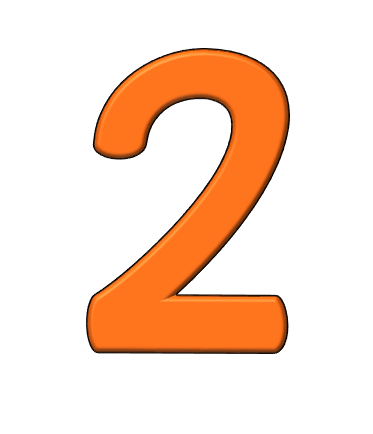 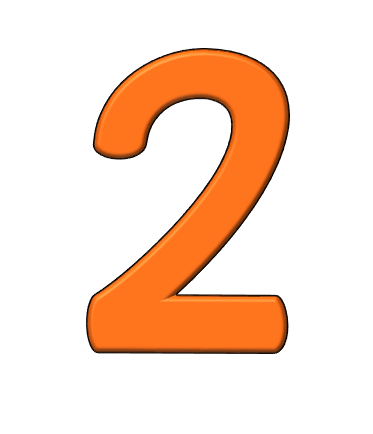 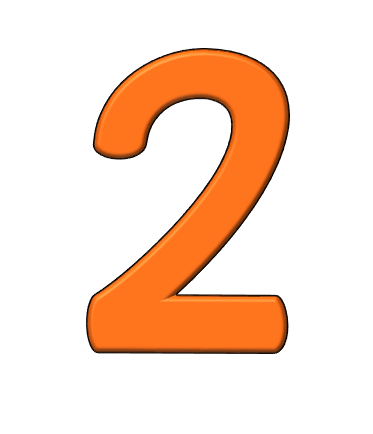 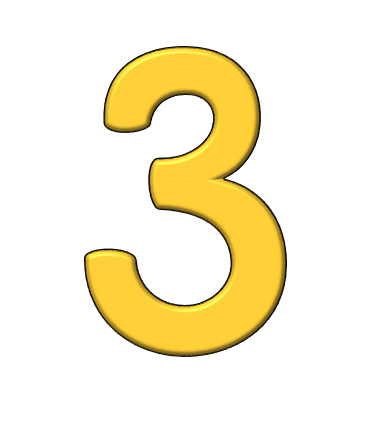 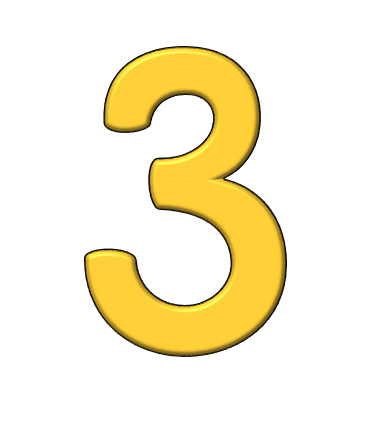 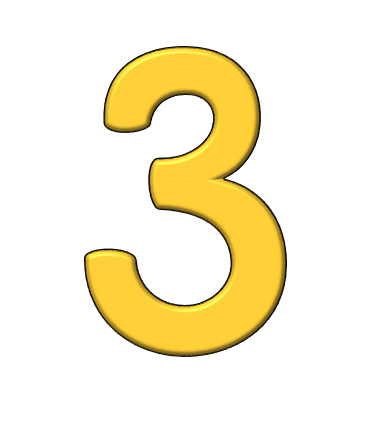 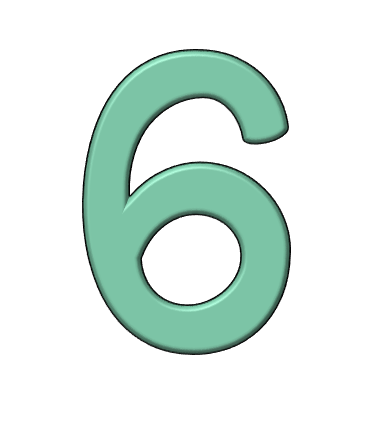 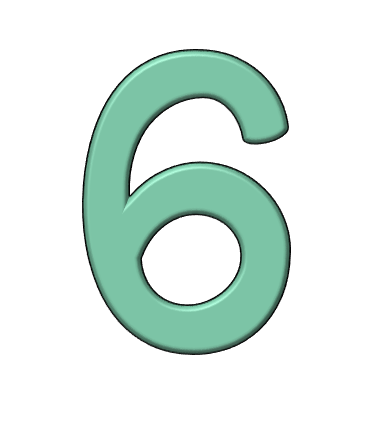 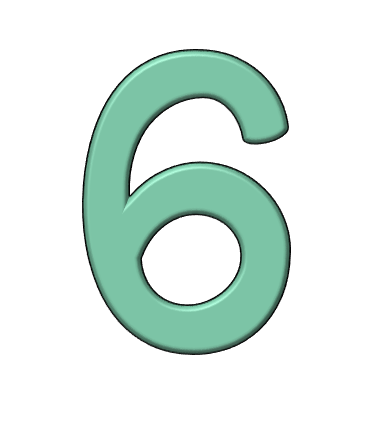 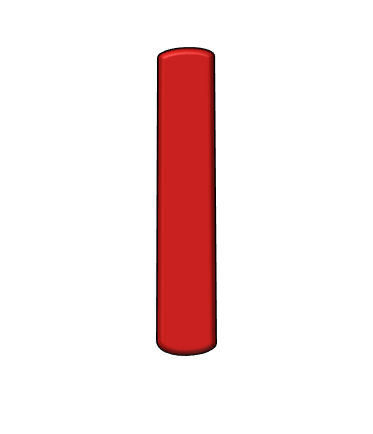 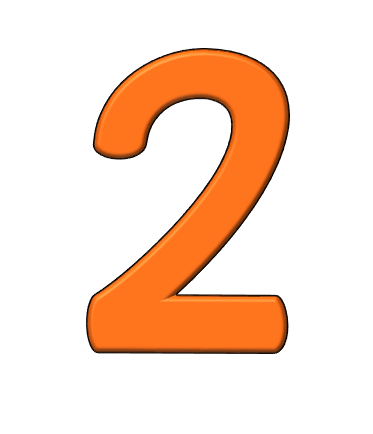 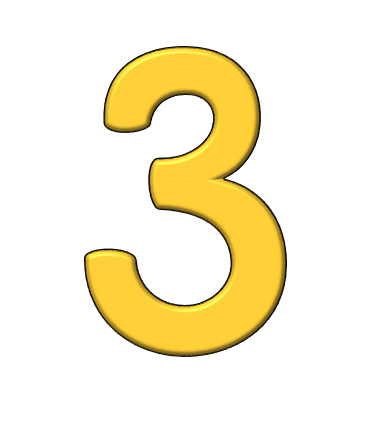 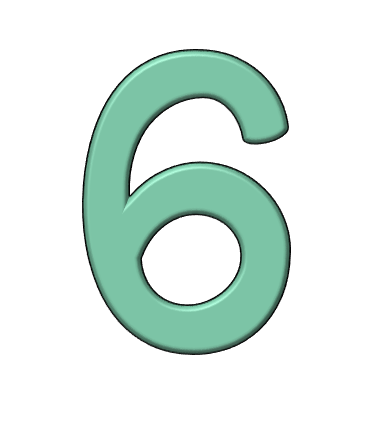 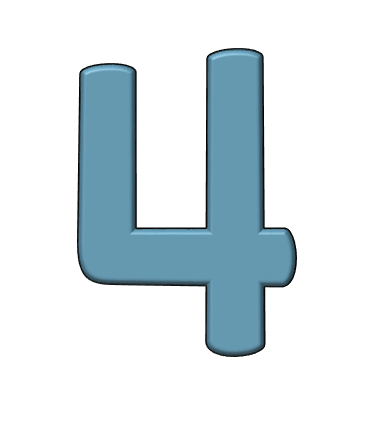 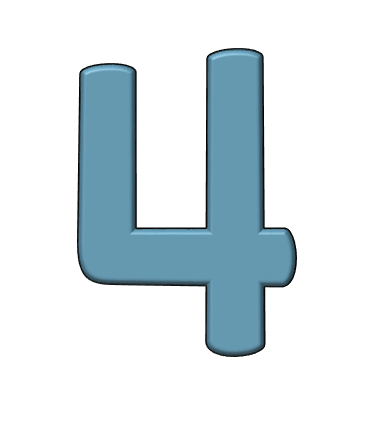 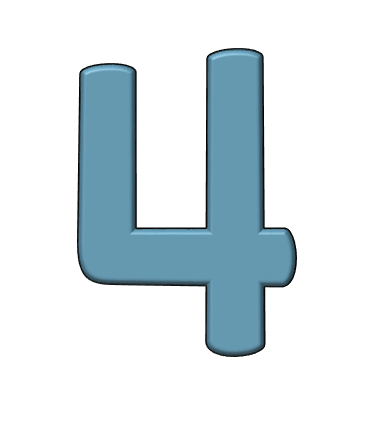 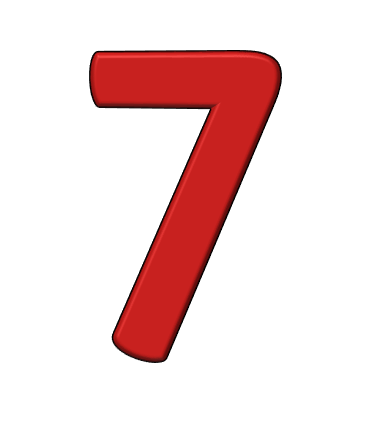 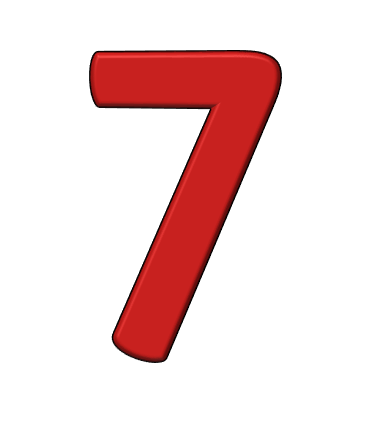 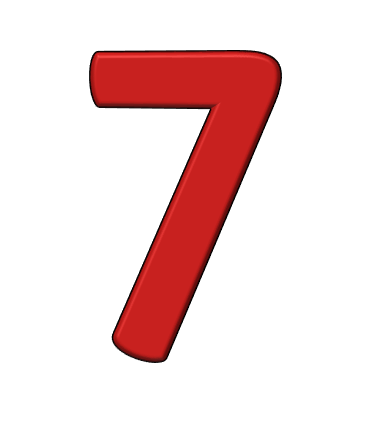 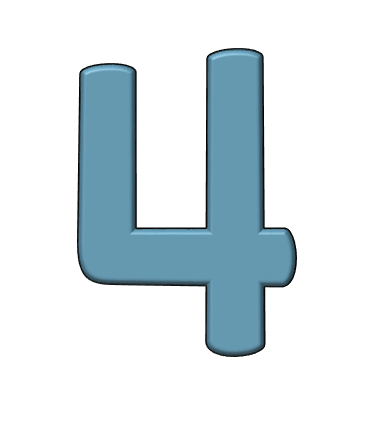 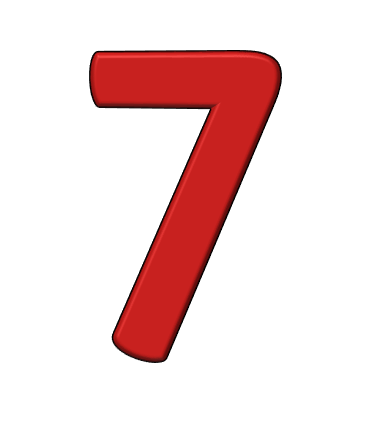 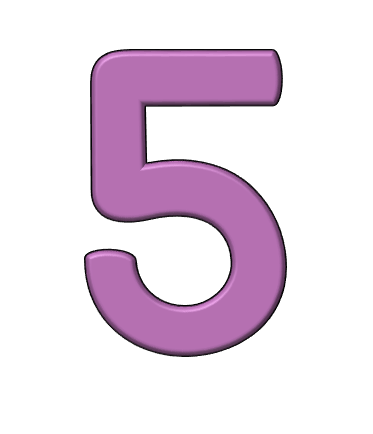 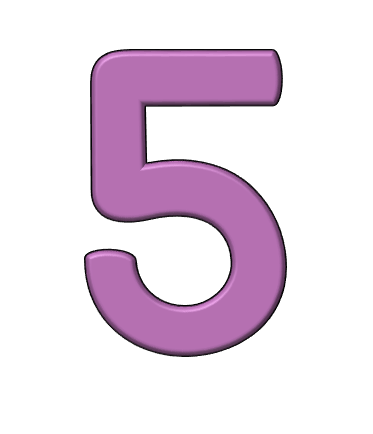 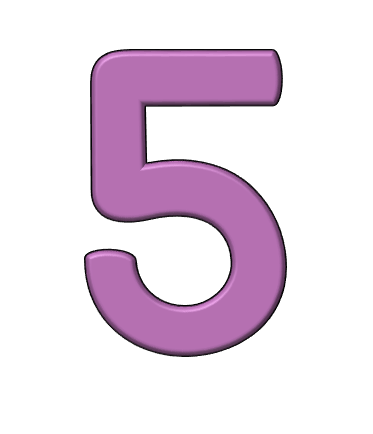 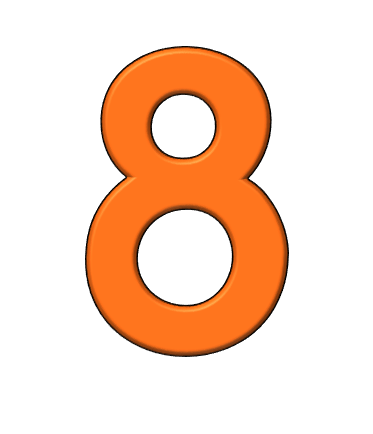 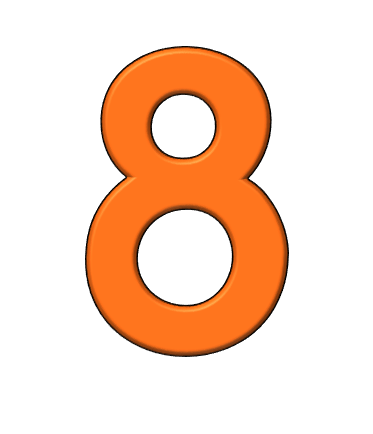 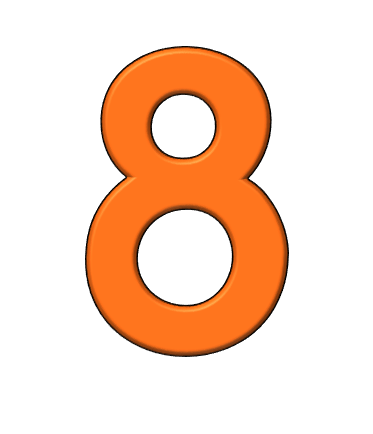 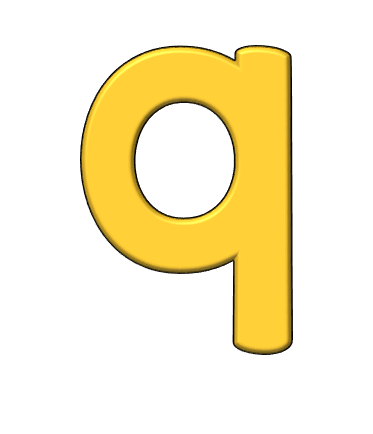 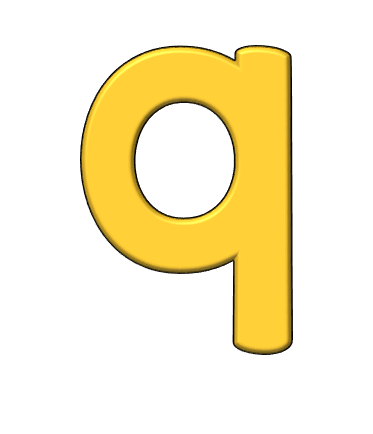 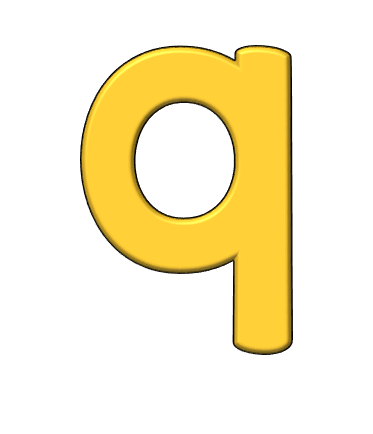 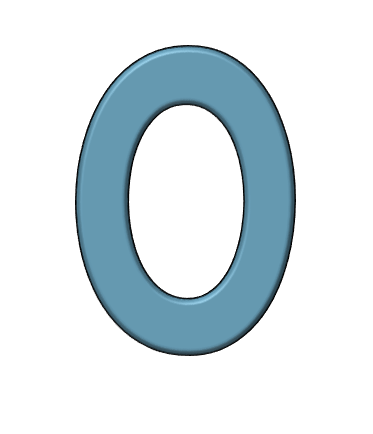 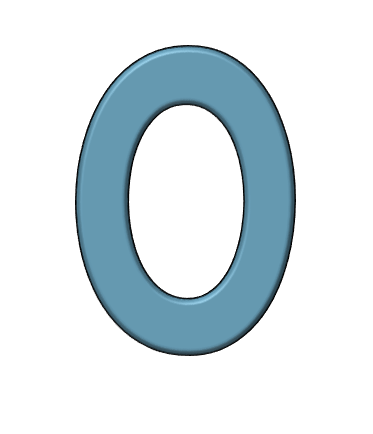 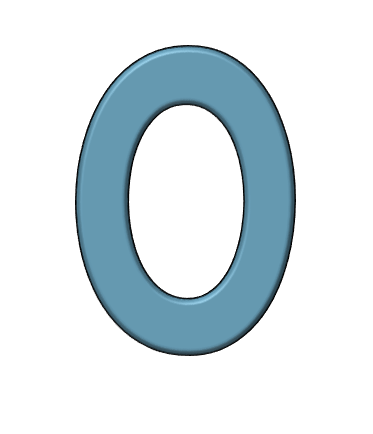 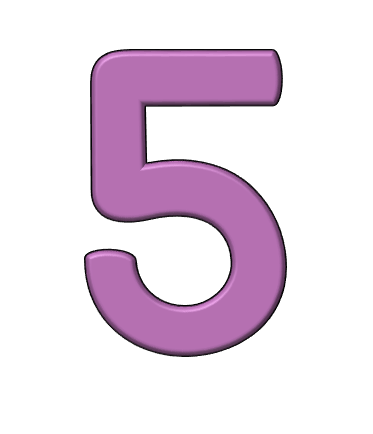 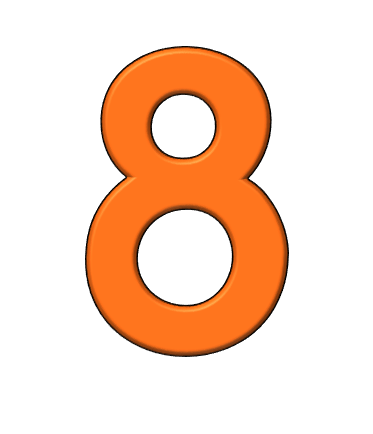 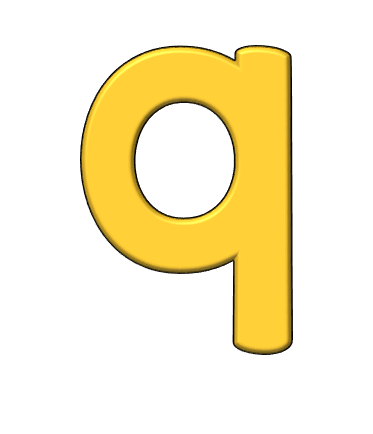 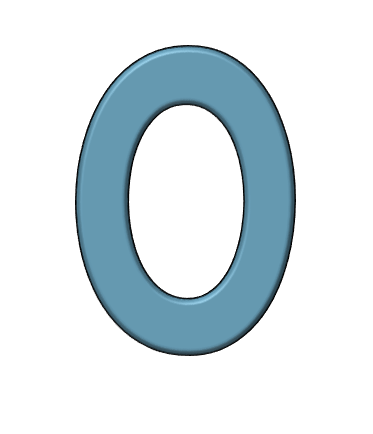 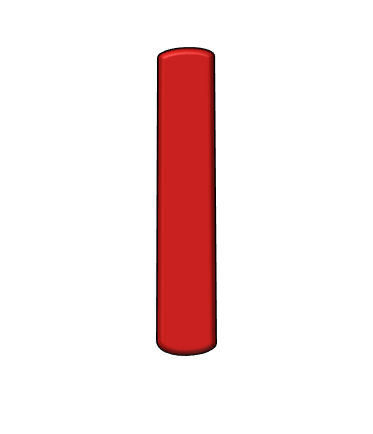 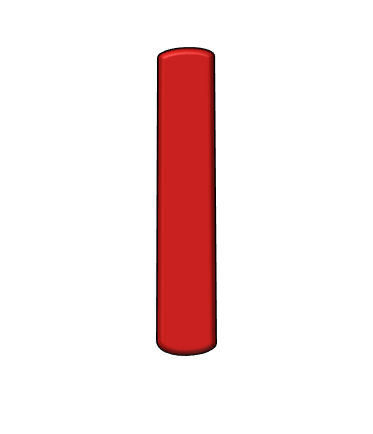 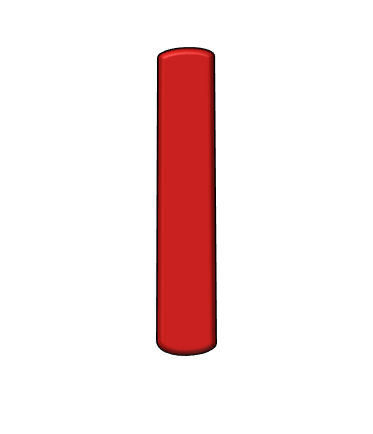 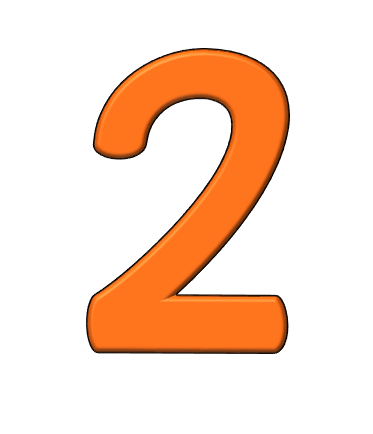 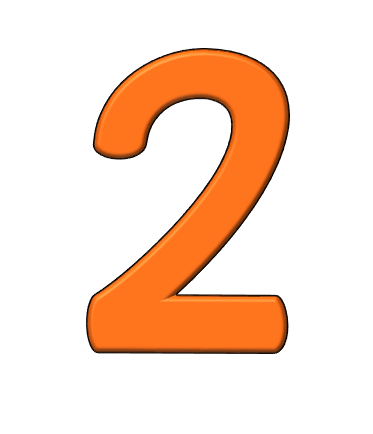 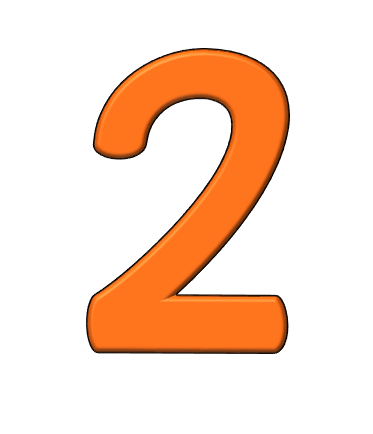 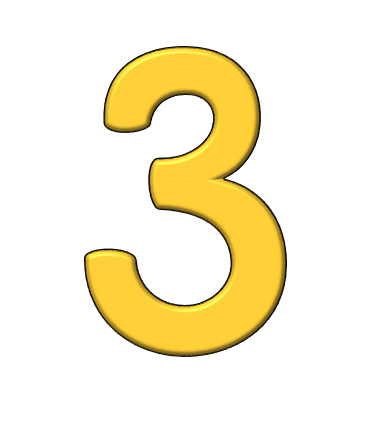 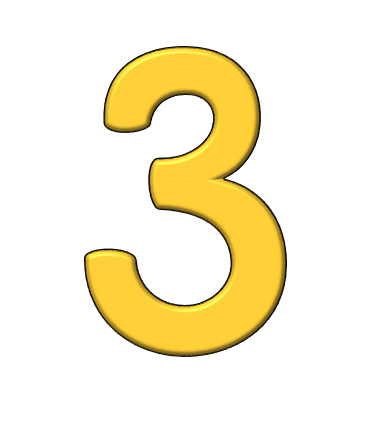 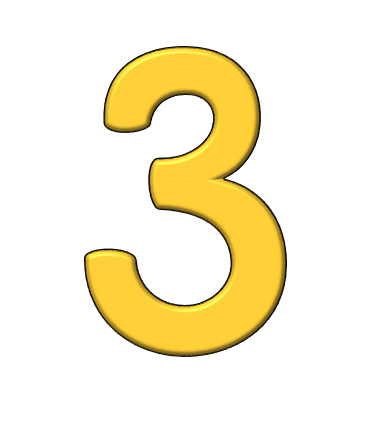 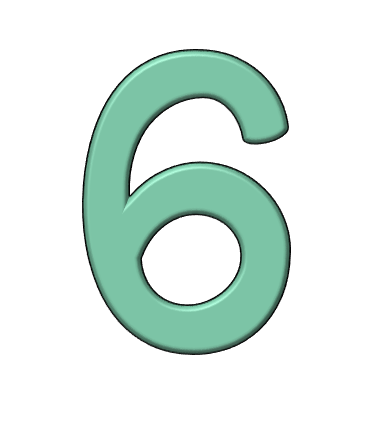 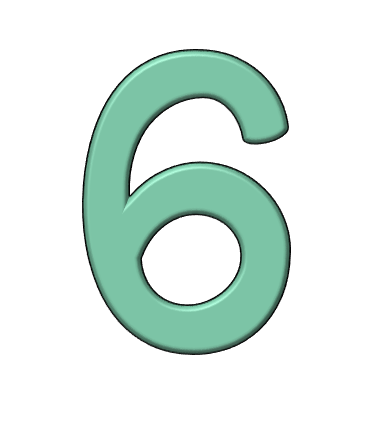 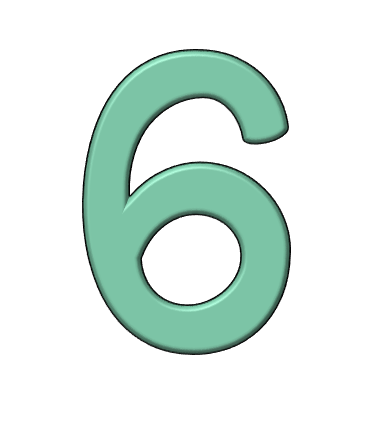 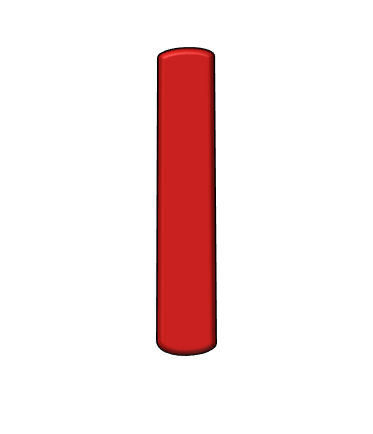 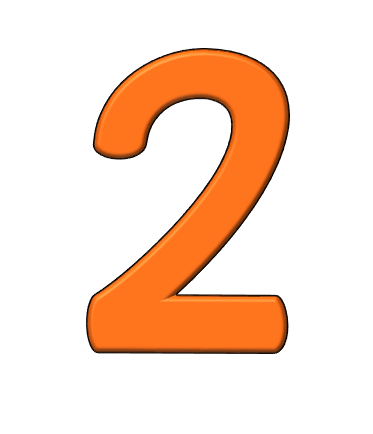 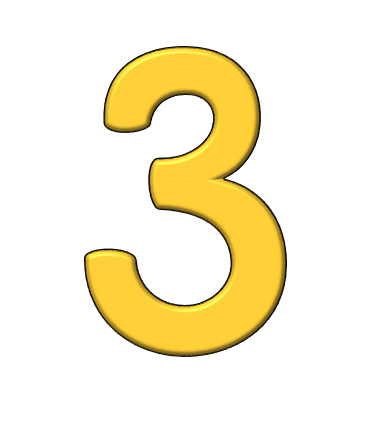 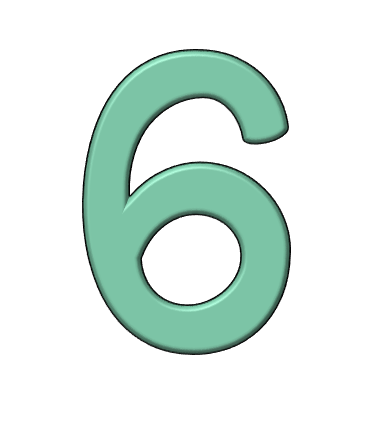 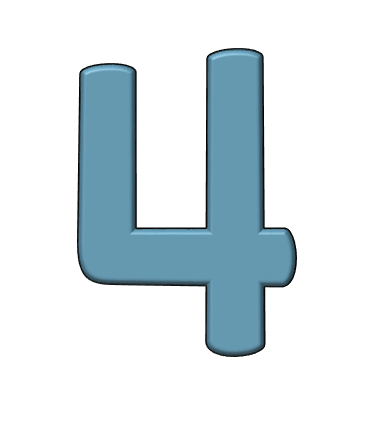 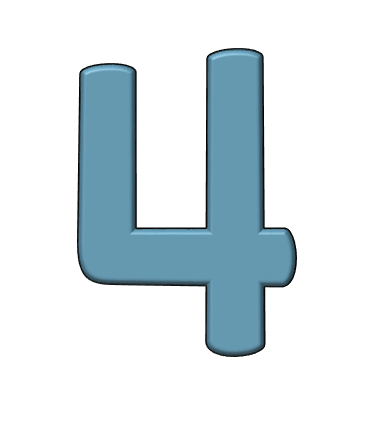 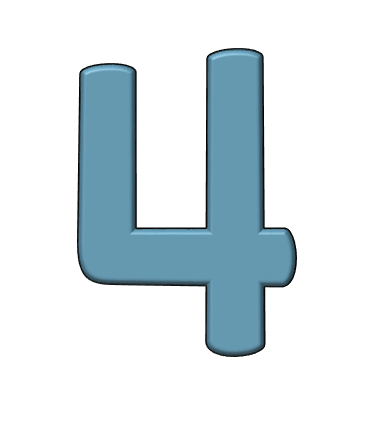 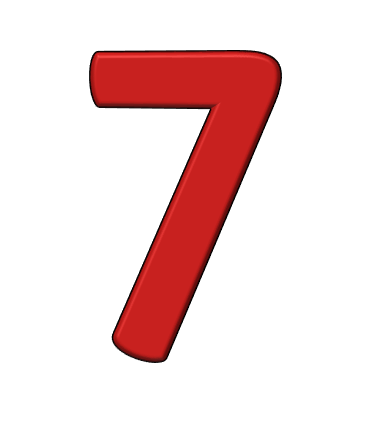 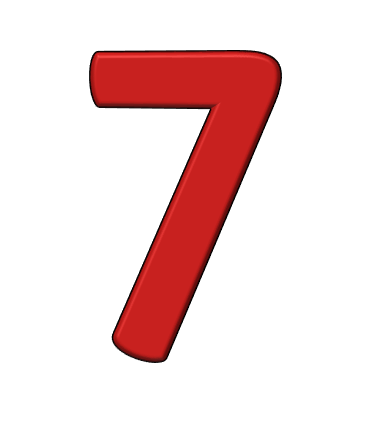 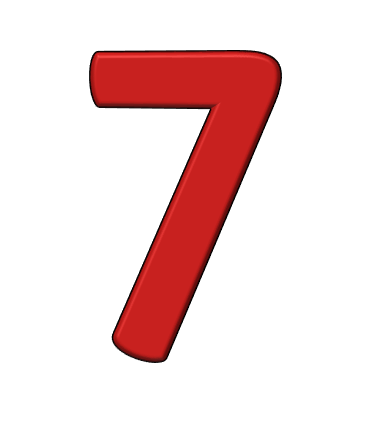 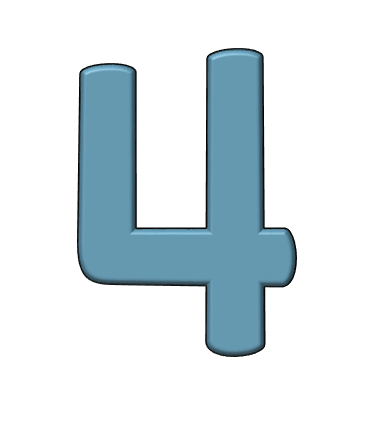 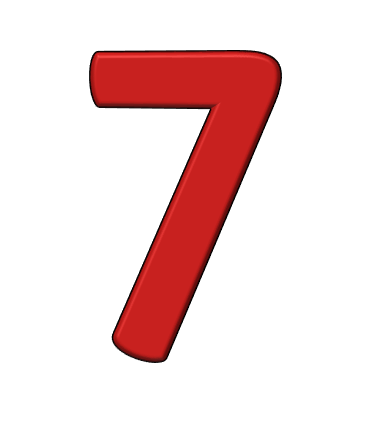 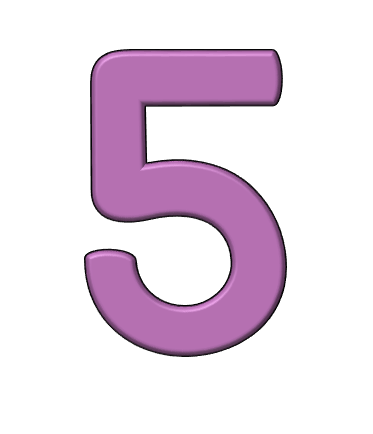 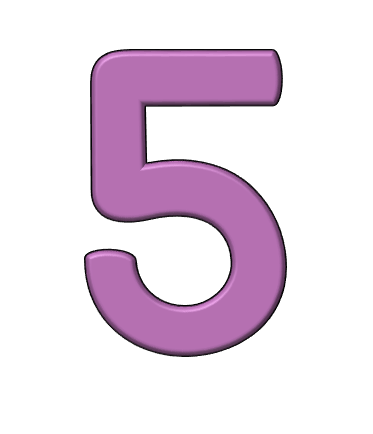 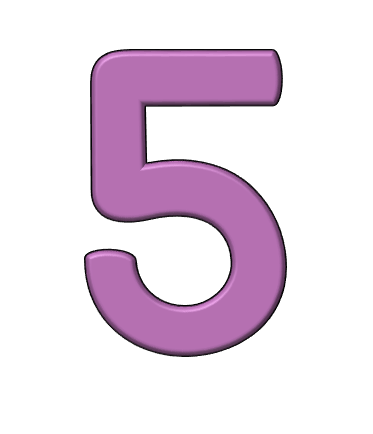 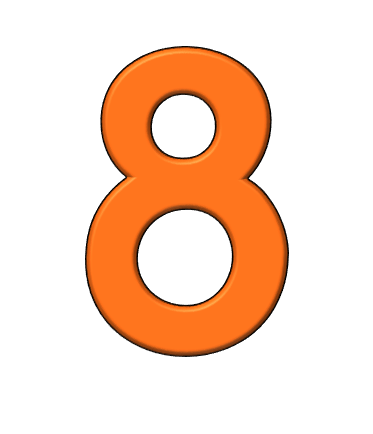 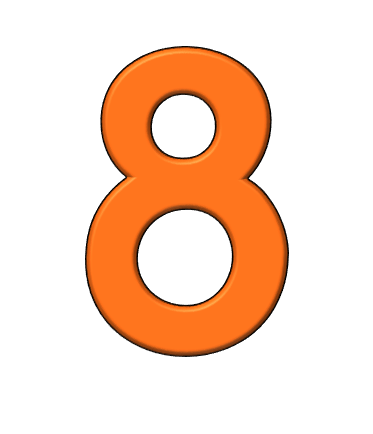 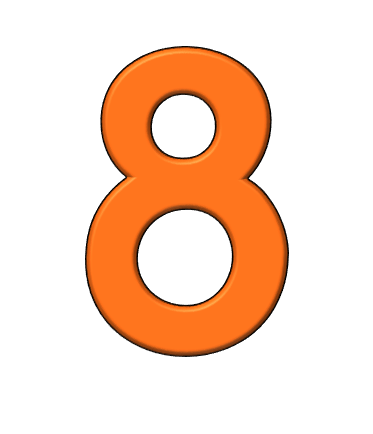 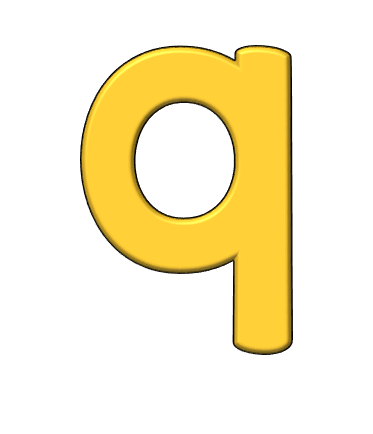 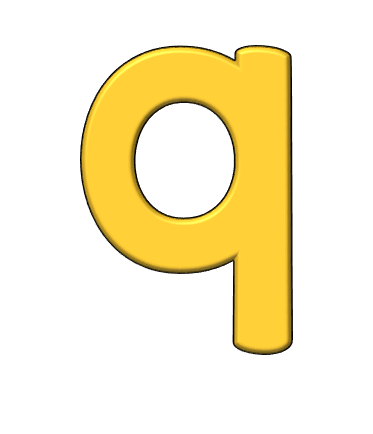 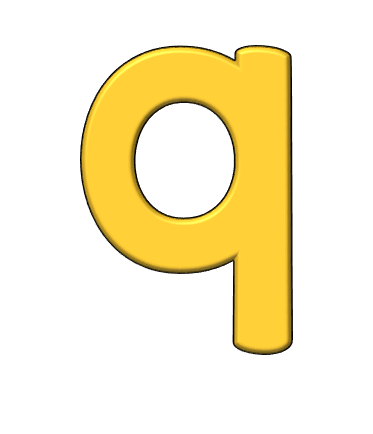 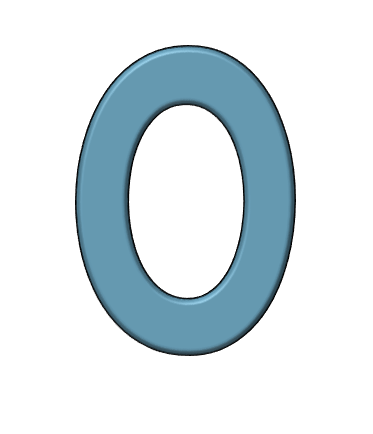 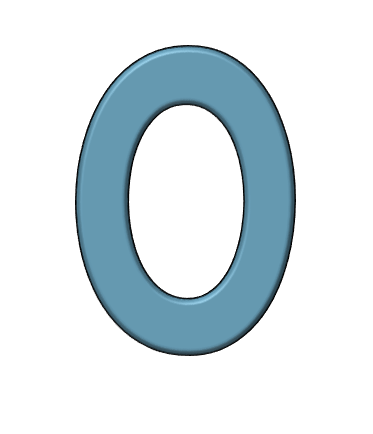 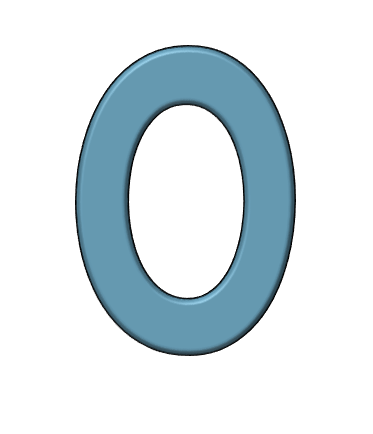 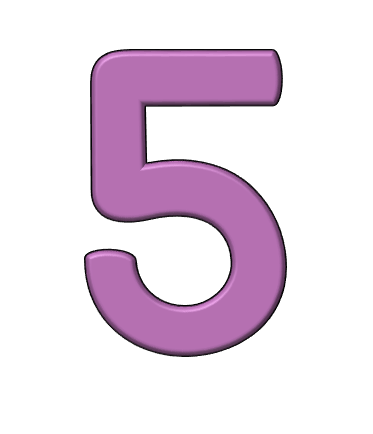 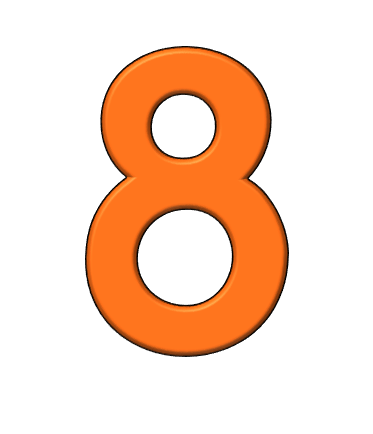 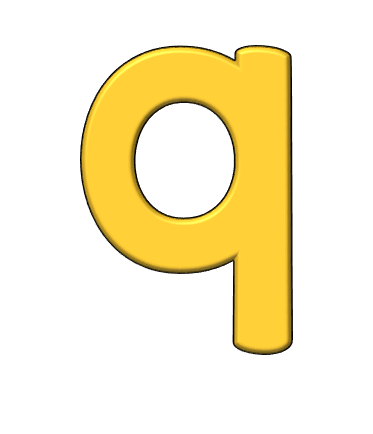 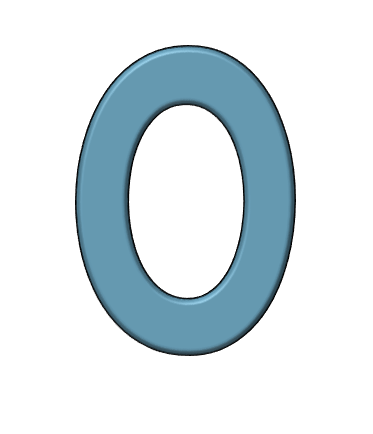 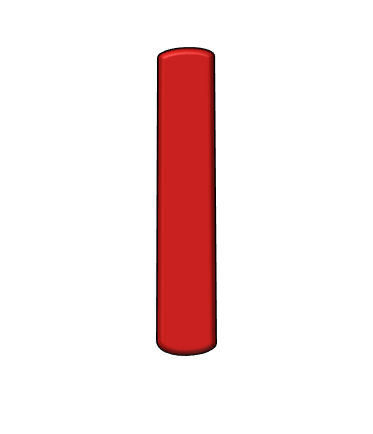 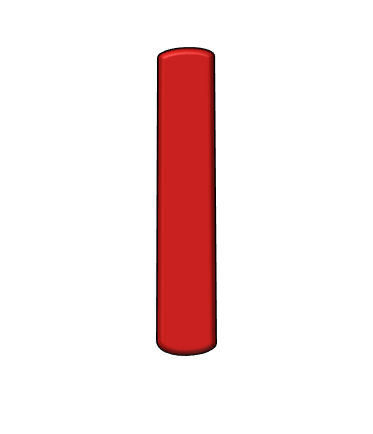 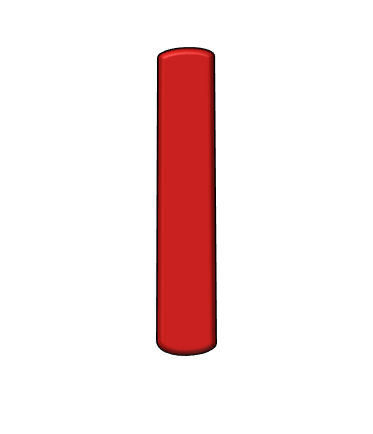 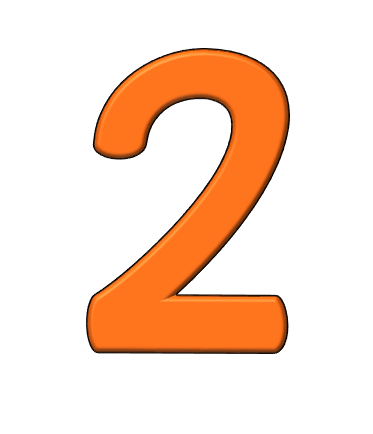 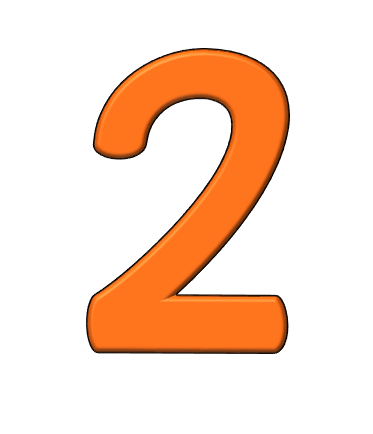 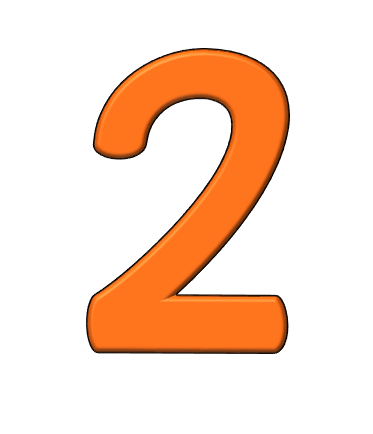 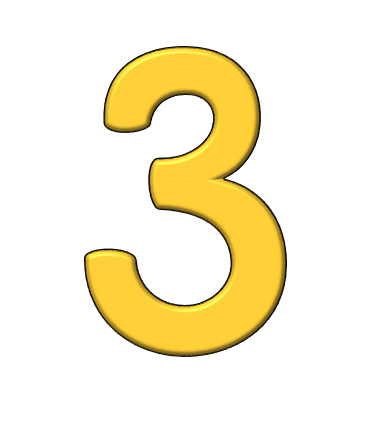 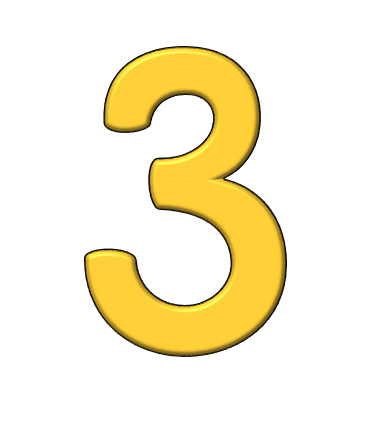 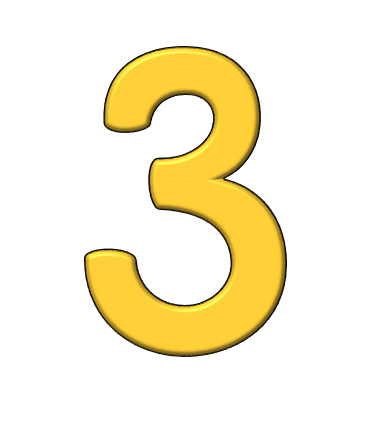 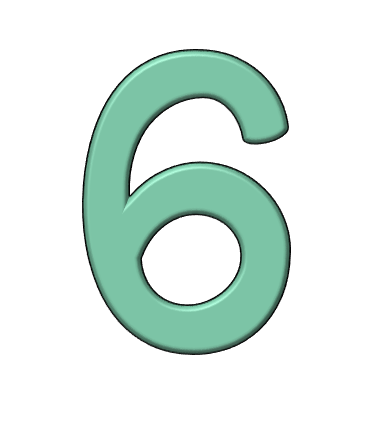 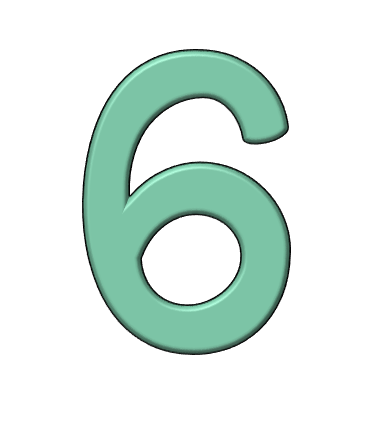 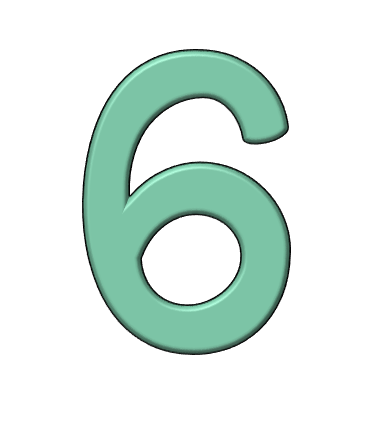 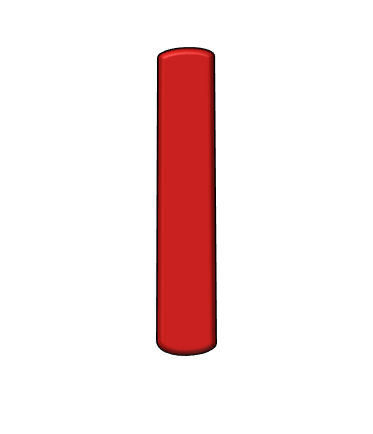 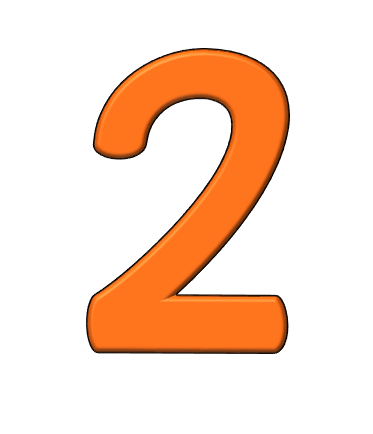 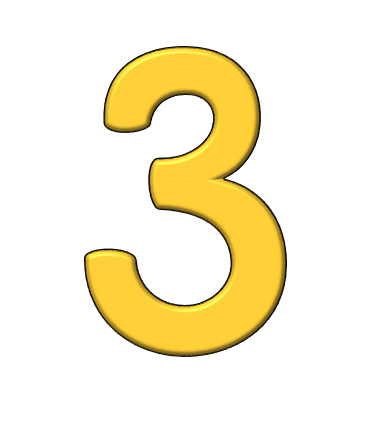 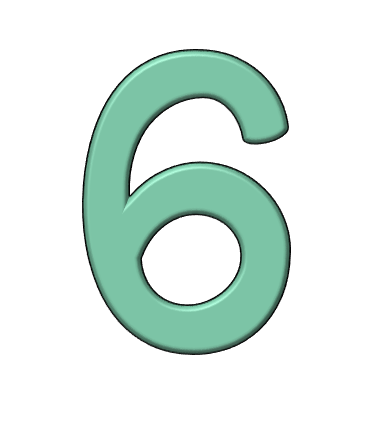 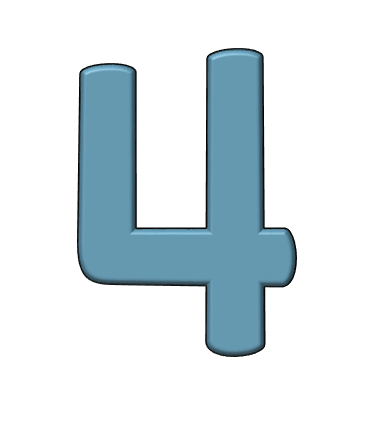 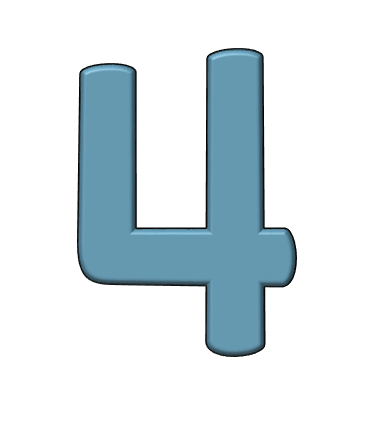 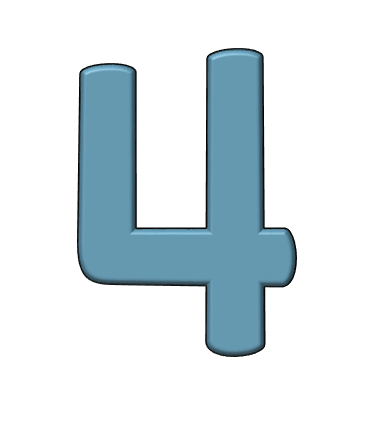 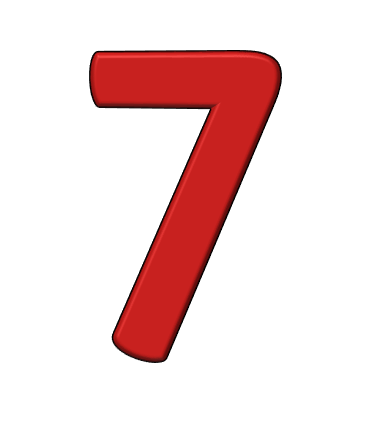 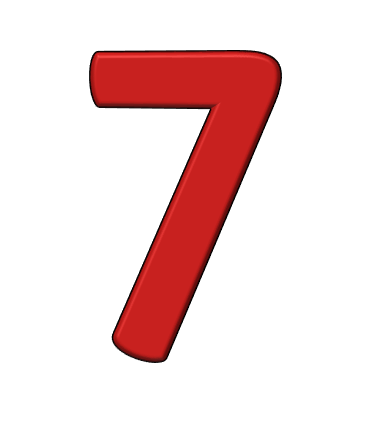 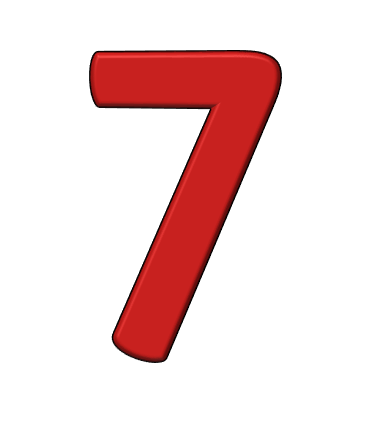 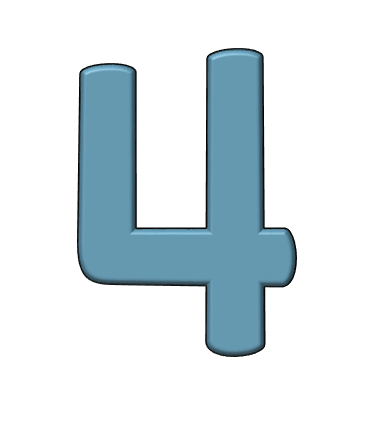 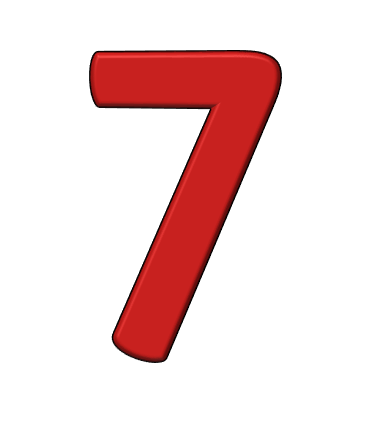 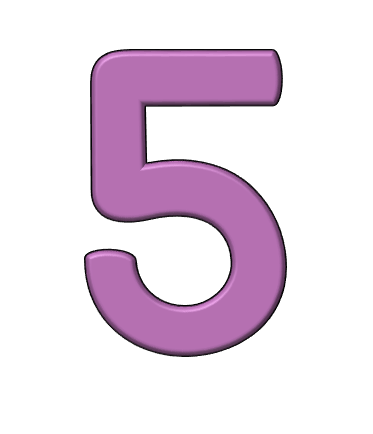 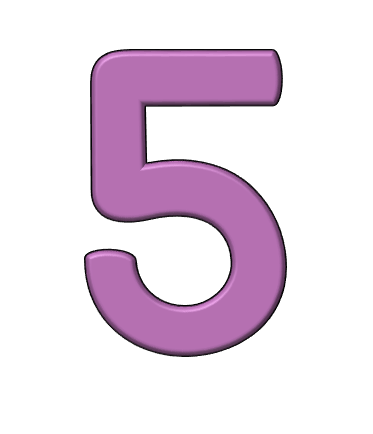 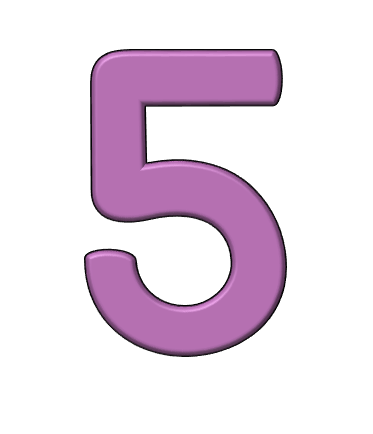 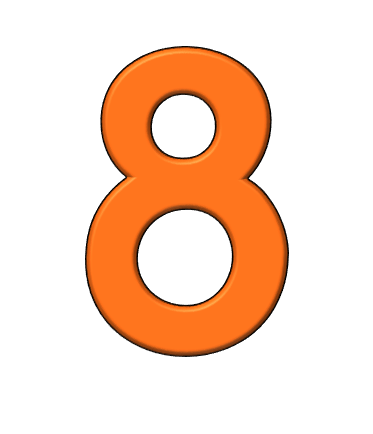 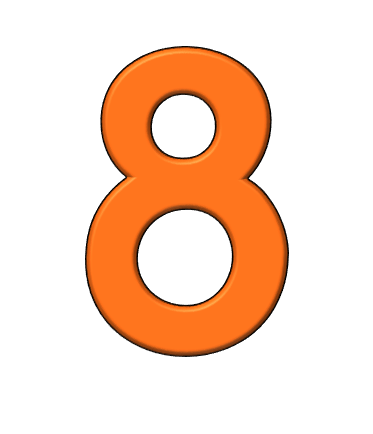 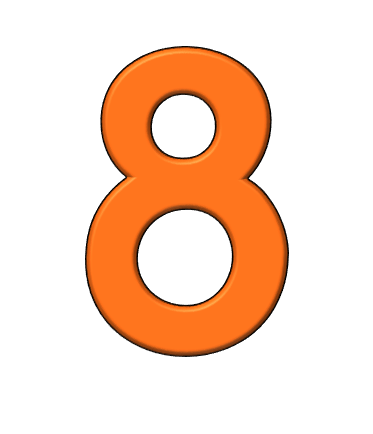 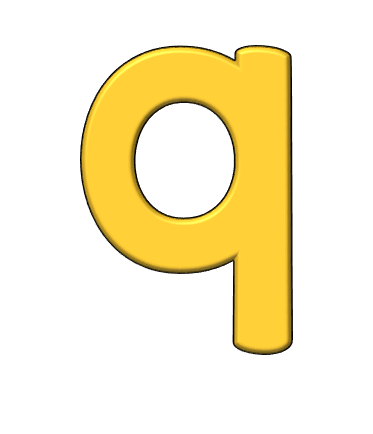 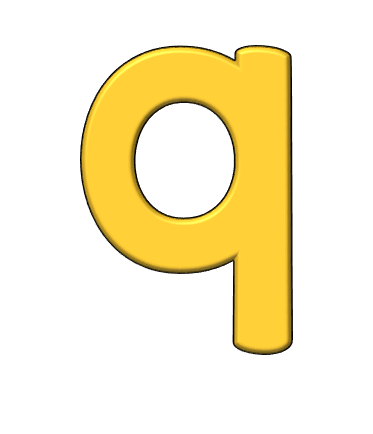 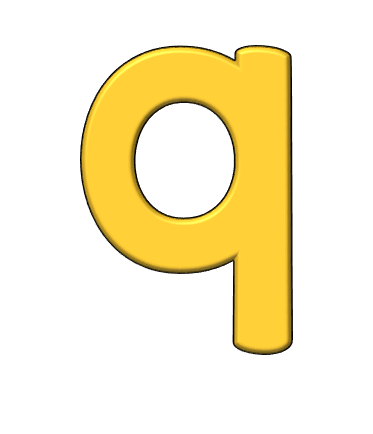 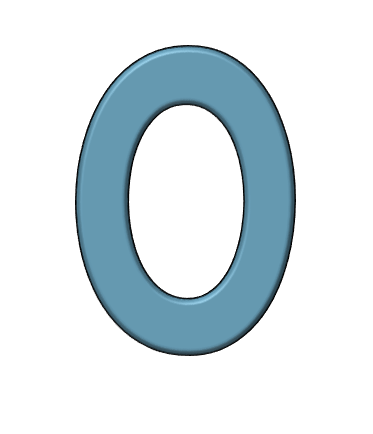 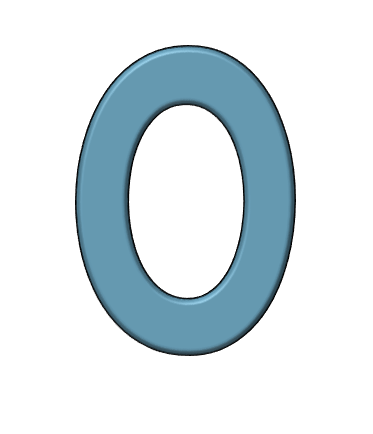 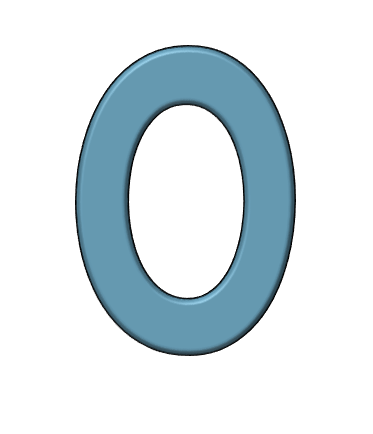 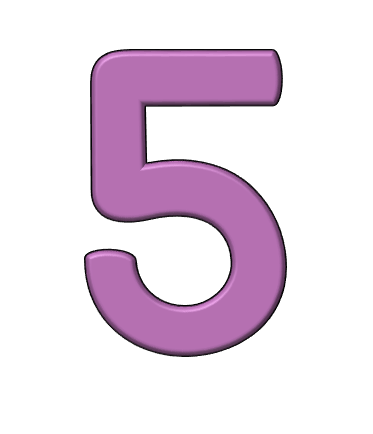 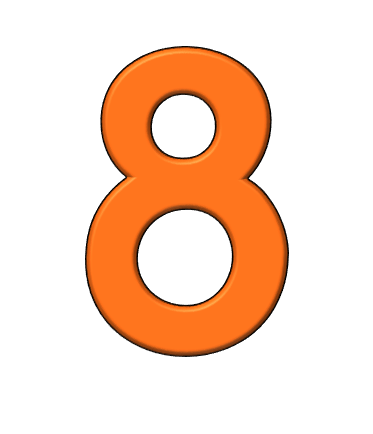 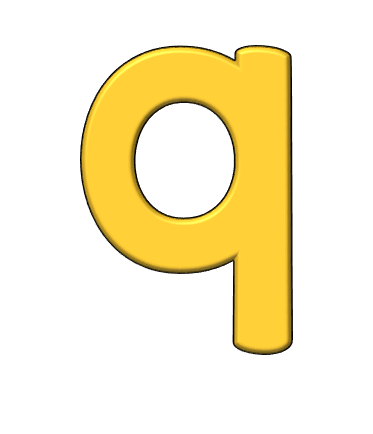 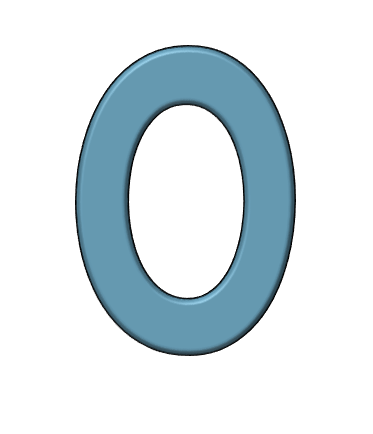 9
6
4
12
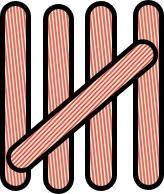 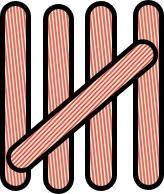 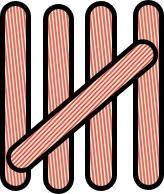 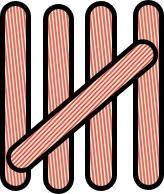 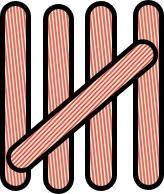 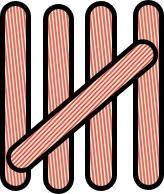 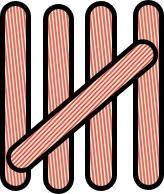 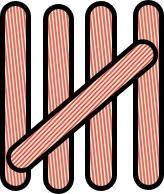 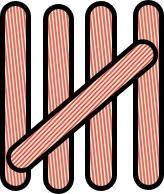 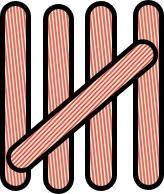 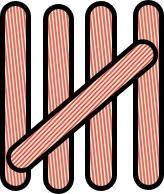 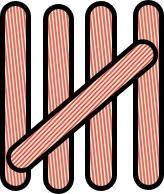 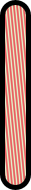 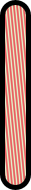 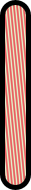 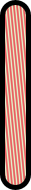 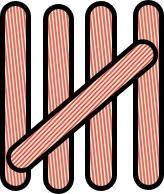 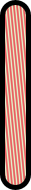 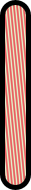 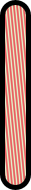 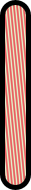 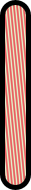 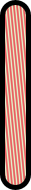 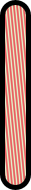 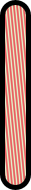 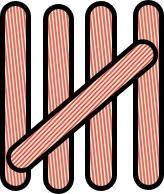 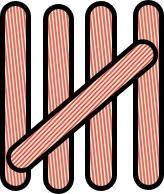 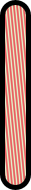 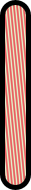 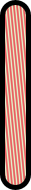 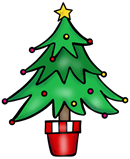 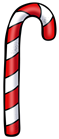 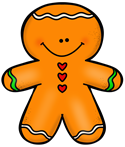 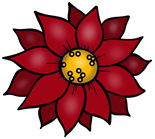 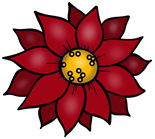 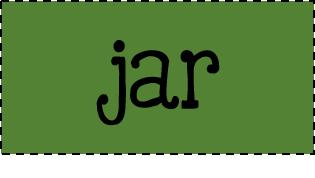 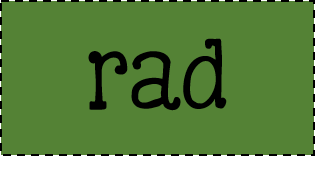 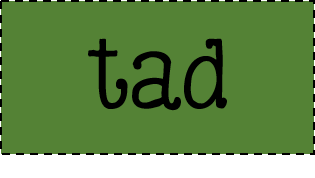 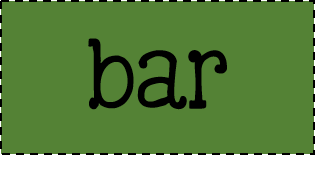 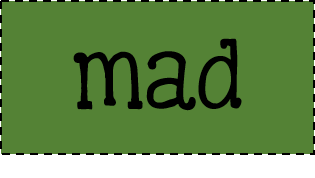 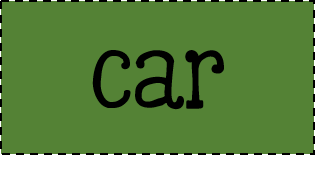 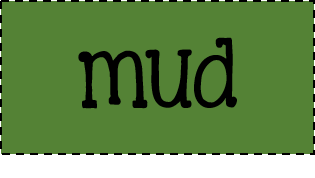 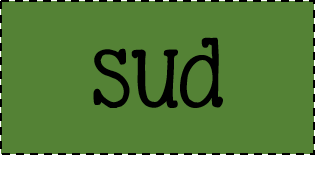 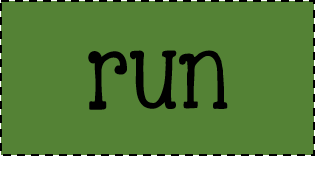 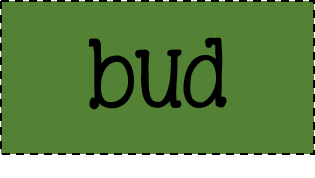 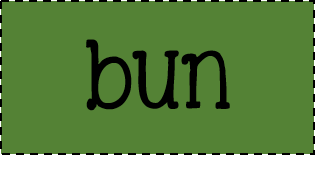 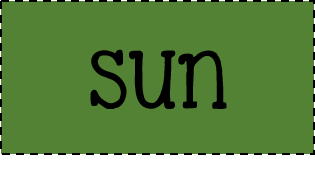 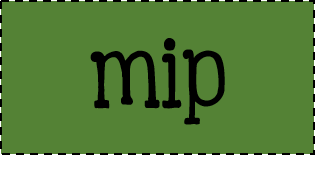 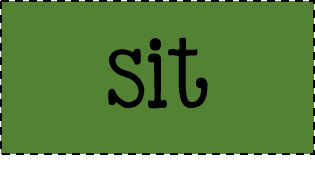 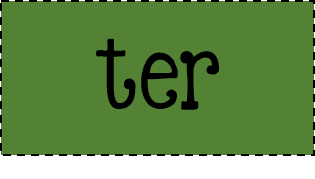 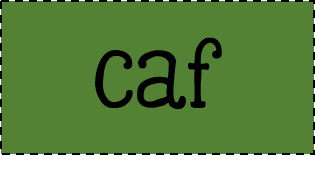 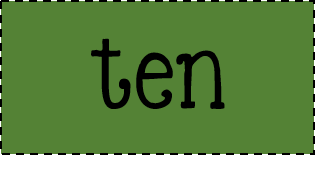 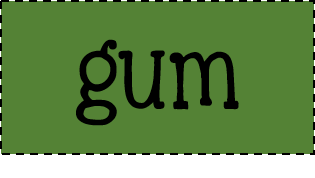 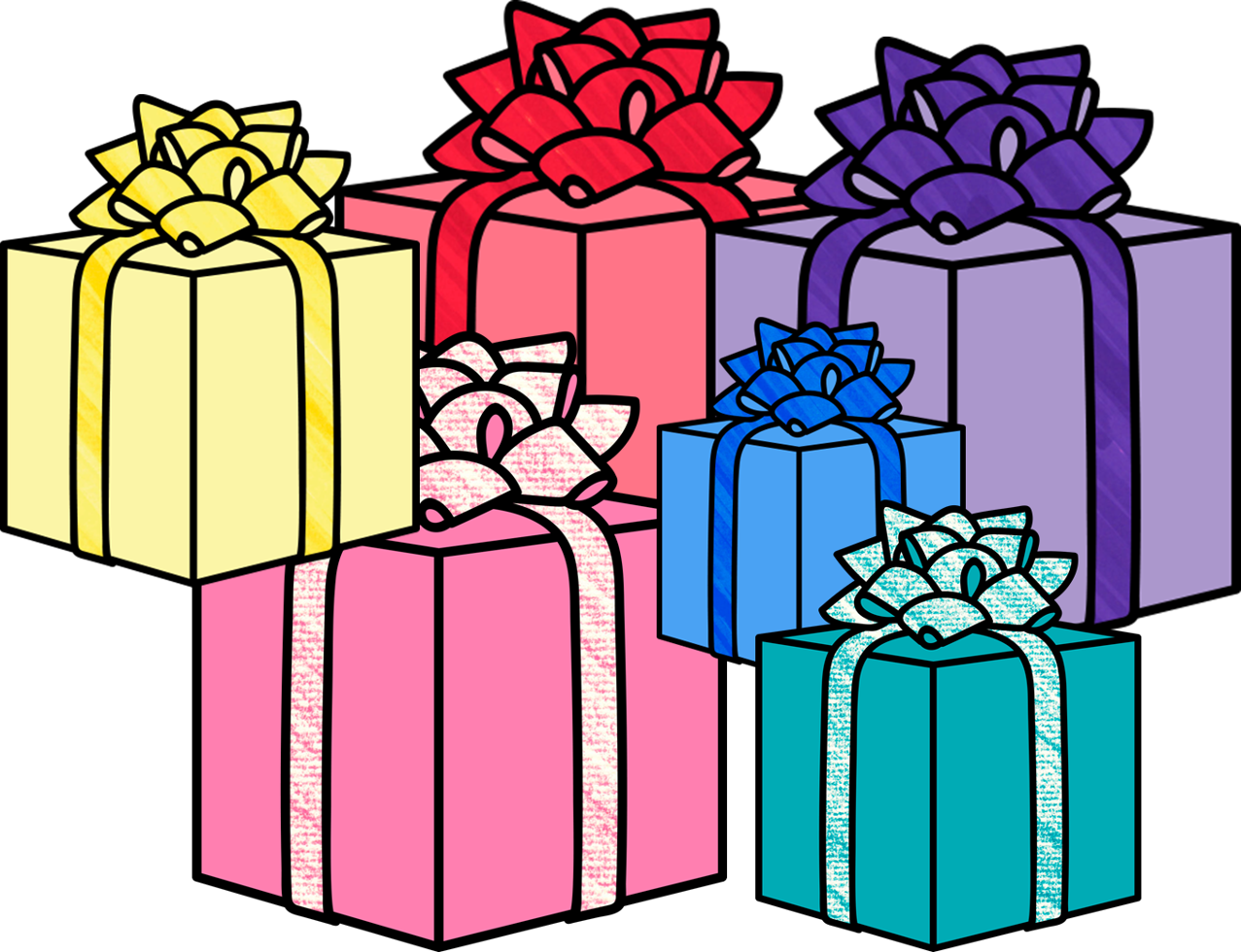 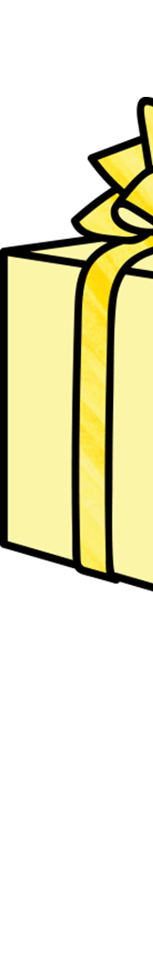 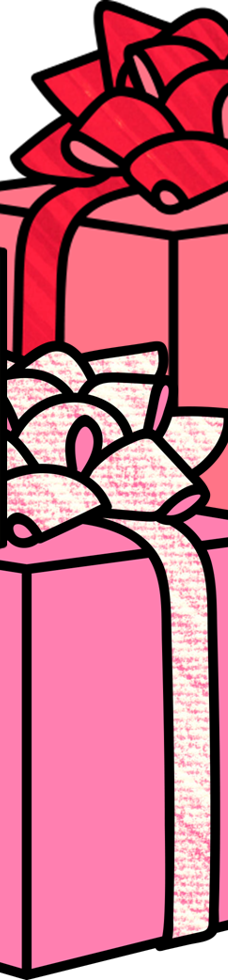 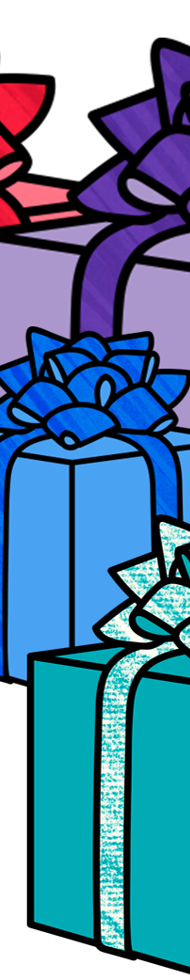 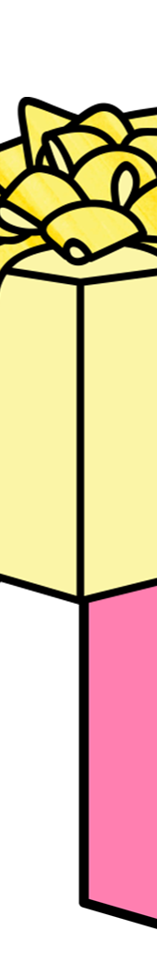 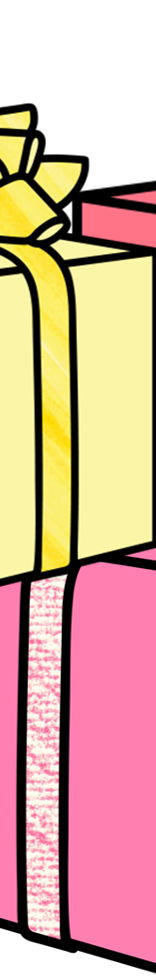 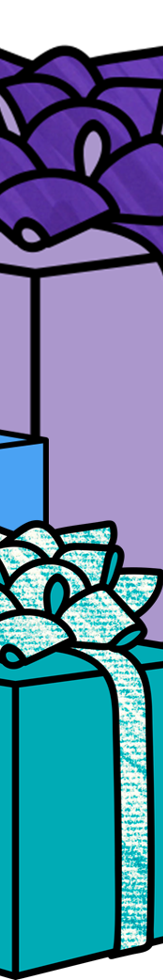 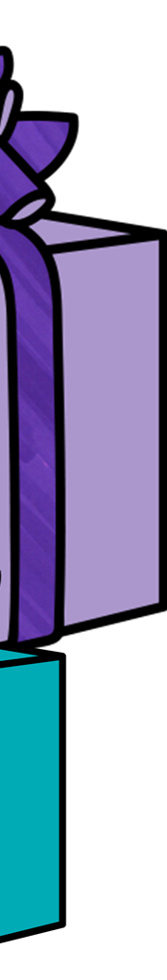 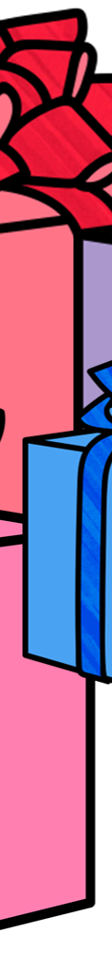 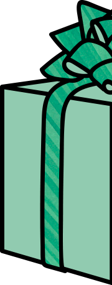 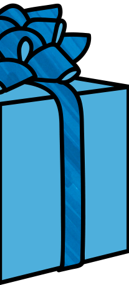 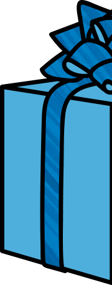 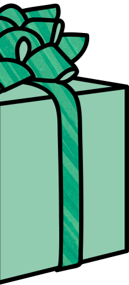 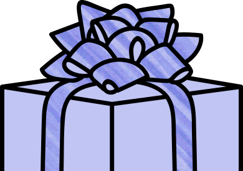 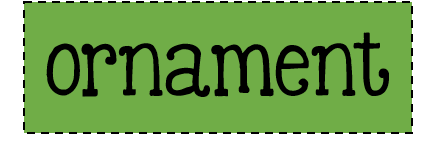 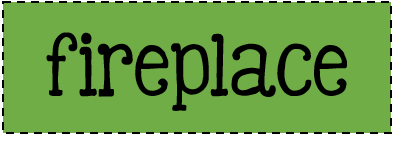 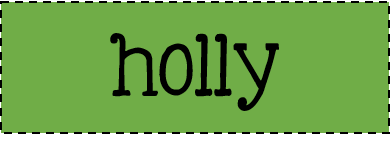 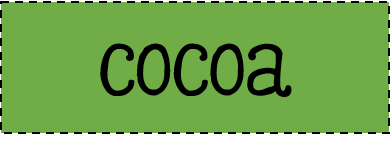 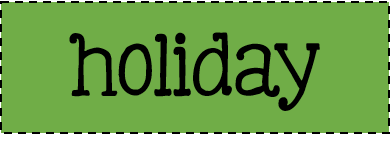 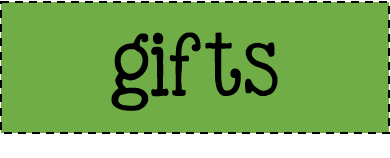 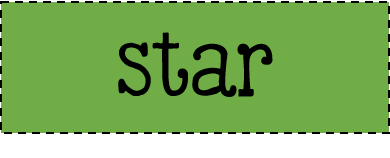 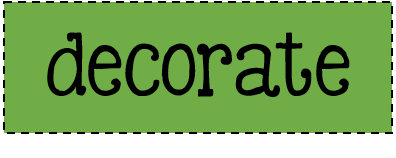 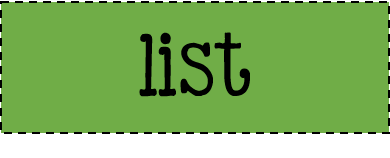 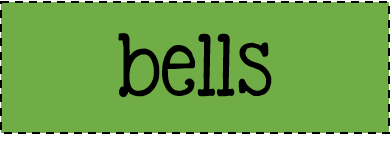 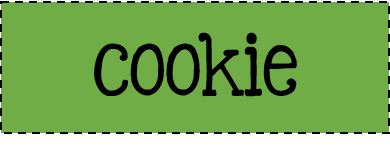 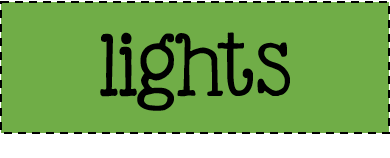 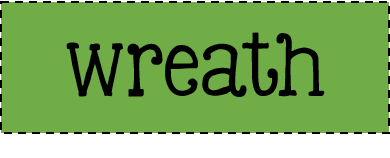 Many peeple own ceel phones. Somtimes, people us their fhones to coll another pewson. Other times, people use their phones to send text mesages. Text messages are mad up of tiiped words. The messages ar sint from one cell phone to another.
Text messages re ofen shirt. Some people send text messages saing, “I am leiving now.” People who receive that kond of text may reply, “Okay. Se you soon.”
The first text mesage was sent on December 3, 1992. The message said, “Merry Christmas.”
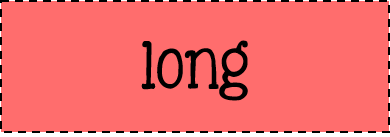 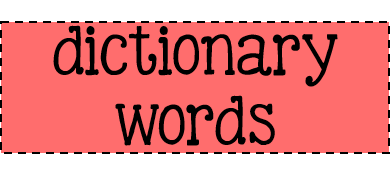 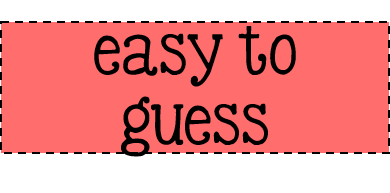 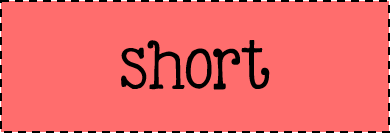 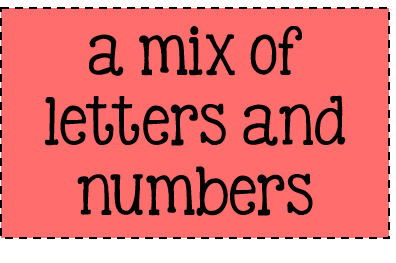 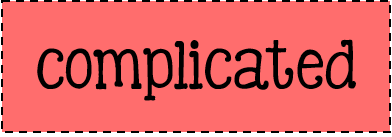 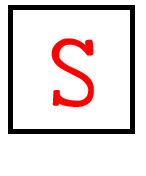 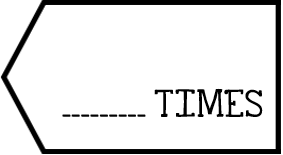 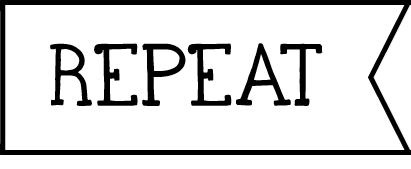 4
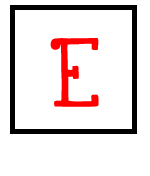 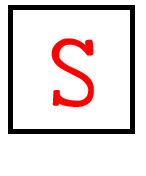 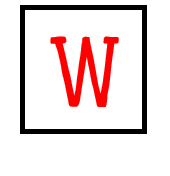 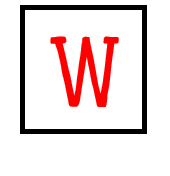 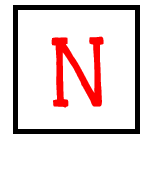 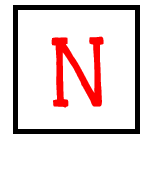 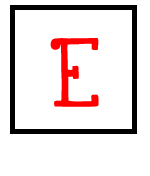 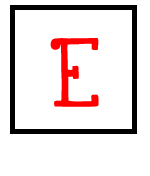 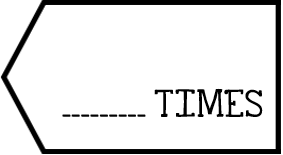 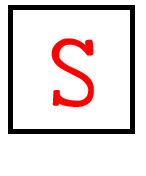 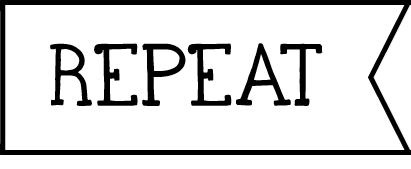 4
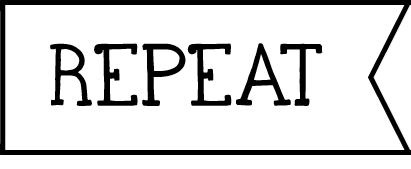 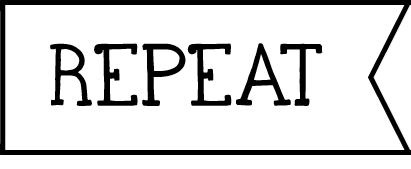 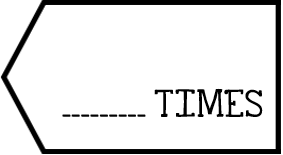 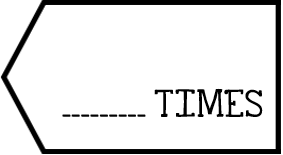 4
4
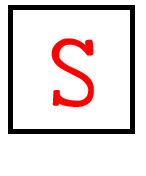 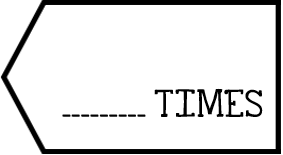 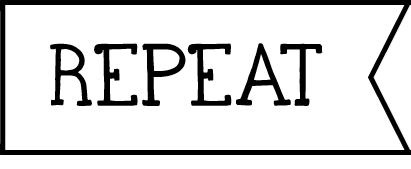 4
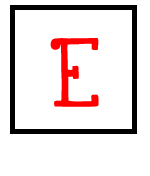 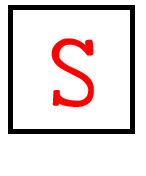 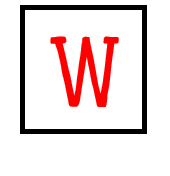 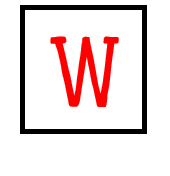 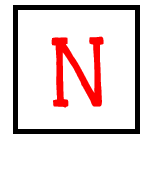 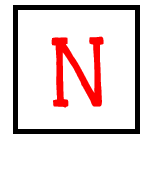 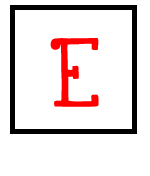 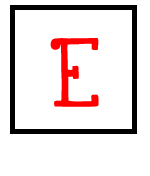 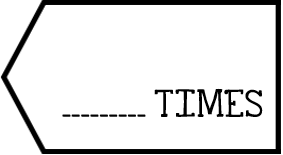 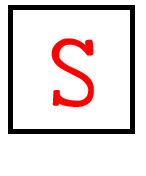 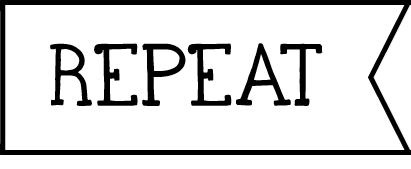 4
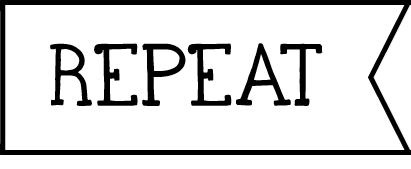 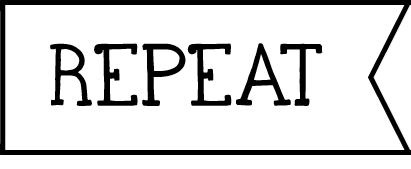 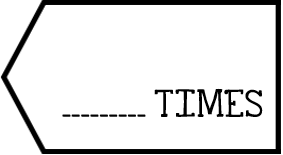 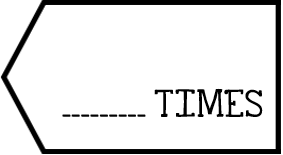 4
4
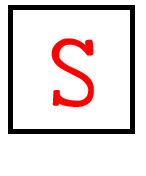 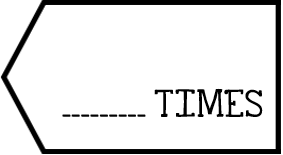 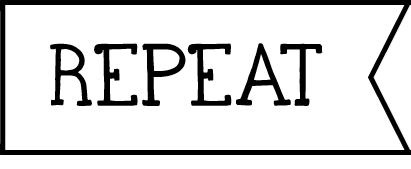 4
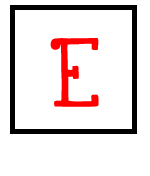 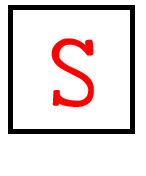 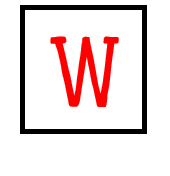 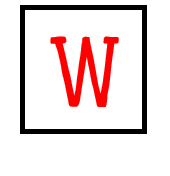 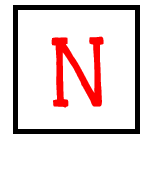 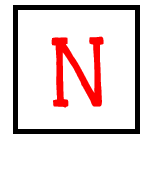 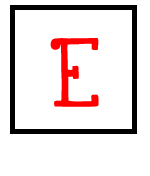 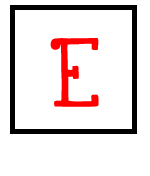 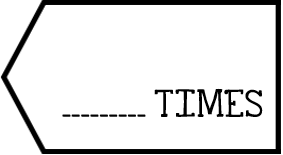 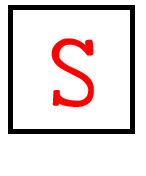 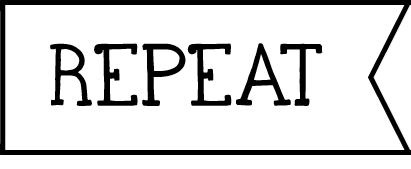 4
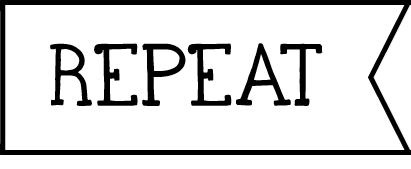 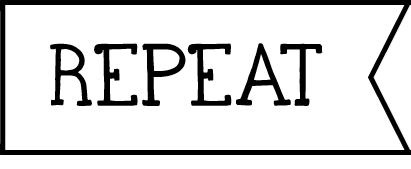 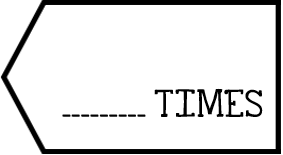 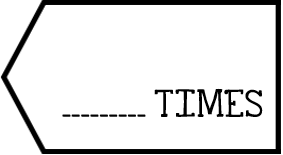 4
4
http://bit.ly/2y5EKzx
http://bit.ly/2y4F69C